Saville Assessment International Accreditation
Wave
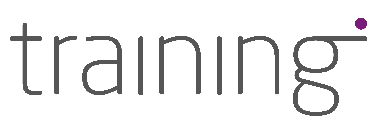 © 2022 Saville Assessment, A WTW Company. Proprietary and confidential. For WTW and WTW client use only. All rights reserved.
House Keeping
Your Controls
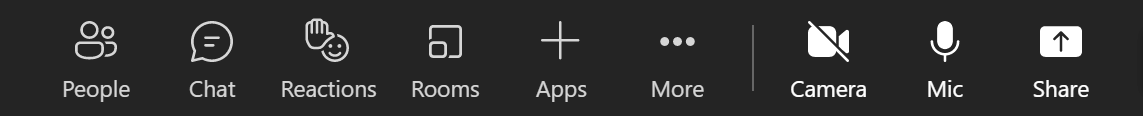 2
© 2022 Saville Assessment, A WTW Company. Proprietary and confidential. For WTW and WTW client use only. All rights reserved.
House Keeping
Break-out Groups
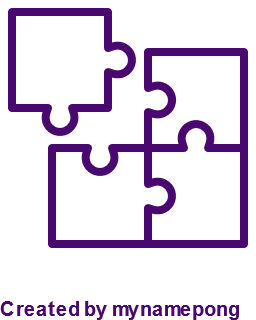 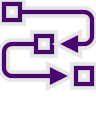 In the web-browser version you’ll need to hang up and then join the break-out meeting, and vice versa rejoining the main group.
In the app you can join the break-out group and it will automatically put this meeting on hold. You can click to “Resume” when you want to jump back.
3
© 2022 Saville Assessment, A WTW Company. Proprietary and confidential. For WTW and WTW client use only. All rights reserved.
Introductions
Name
Role/Company
Previous use of assessments 
Selection or Development
Which ones?
What did you use them for?
Likely applications of aptitude assessments
Interests for the course
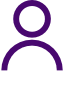 4
© 2022 Saville Assessment, A WTW Company. Proprietary and confidential. For WTW and WTW client use only. All rights reserved.
[Speaker Notes: Ask trainees to turn on webcams for introduction and ask them to cover these questions
You may wish to remove these or ask trainees to keep their introductions brief if you have a large group]
About Saville Assessment, a WTW Company
2004: Founded by Professor Peter Saville
2005: Wave launched
2007: Swift combination tests launched
2013: Situational judgment tests launched
2015: New tests, new technology
2015-2017: Saville Assessment, A Willis Towers Watson Company
2017: Leadership Impact and Risk launches 
2019: Match 6.5 launched
2021: Swift Global launched
2022: Wave-i launched
Our Core Belief
To dive deeper than humanly possible and bring talent to the surface.
5
© 2022 Saville Assessment, A WTW Company. Proprietary and confidential. For WTW and WTW client use only. All rights reserved.
[Speaker Notes: You can talk through this slide to introduce Saville Assessment
Peter Saville was the ‘S’ from SHL if you are familiar with their assessments, after selling SHL, he chose to start again. This time he wanted to make use of technology to dive deeper and better predict workplace performance
Before Wave was launched, there was a two-year research program exploring which behaviors and preferences best predicted workplace performance in order to create a highly-valid assessment.]
Talent Assessment Solutions
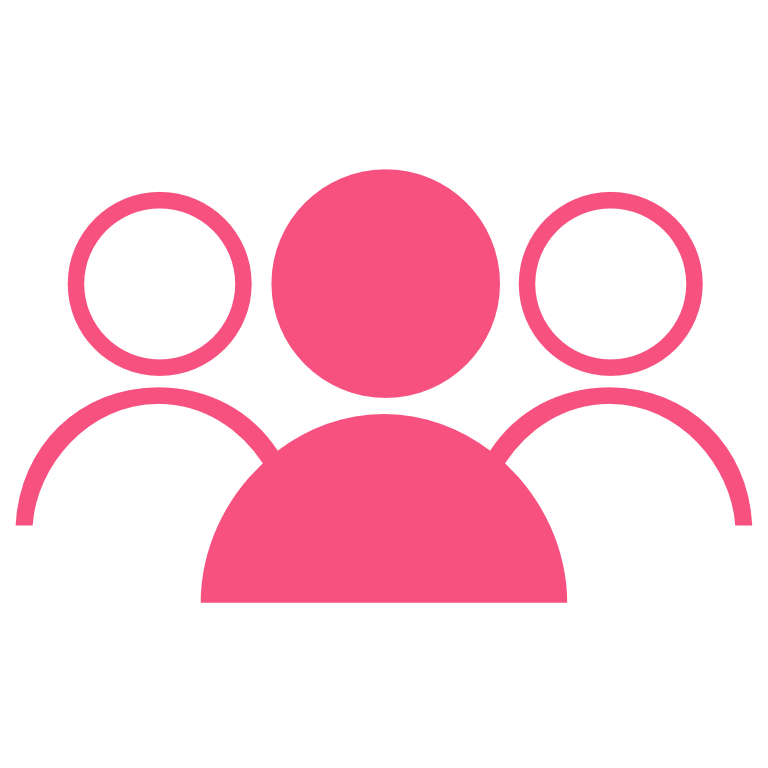 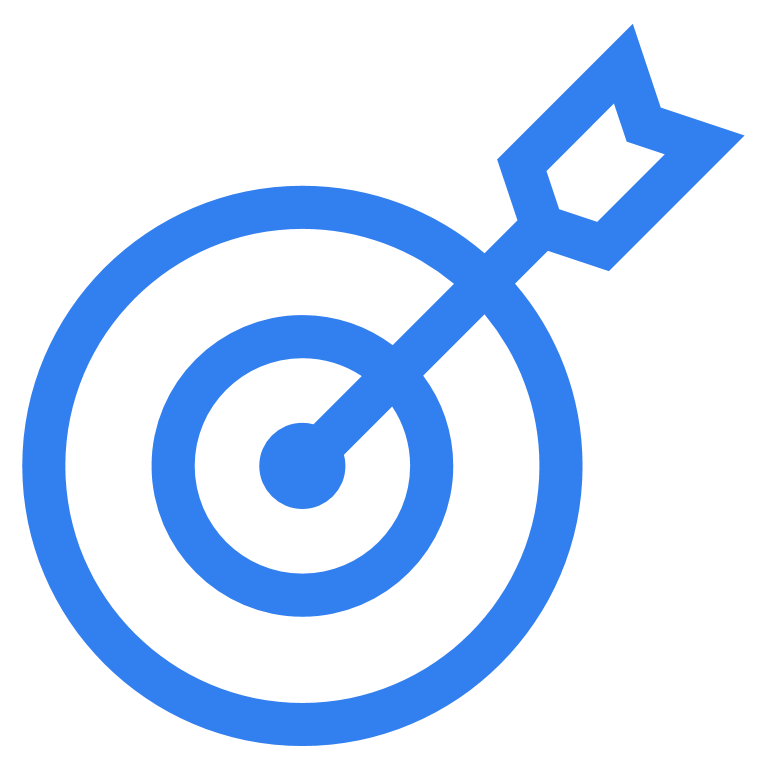 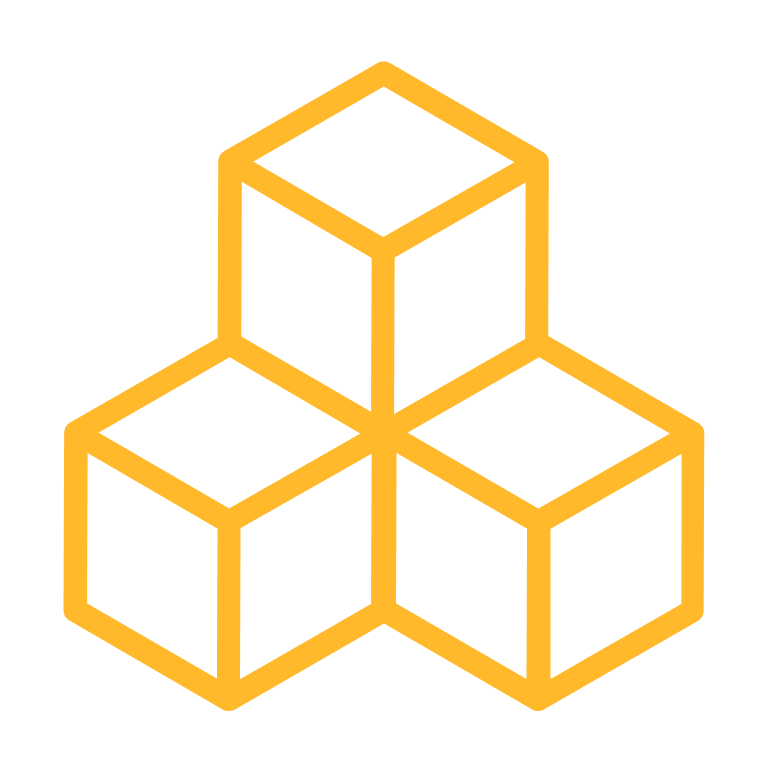 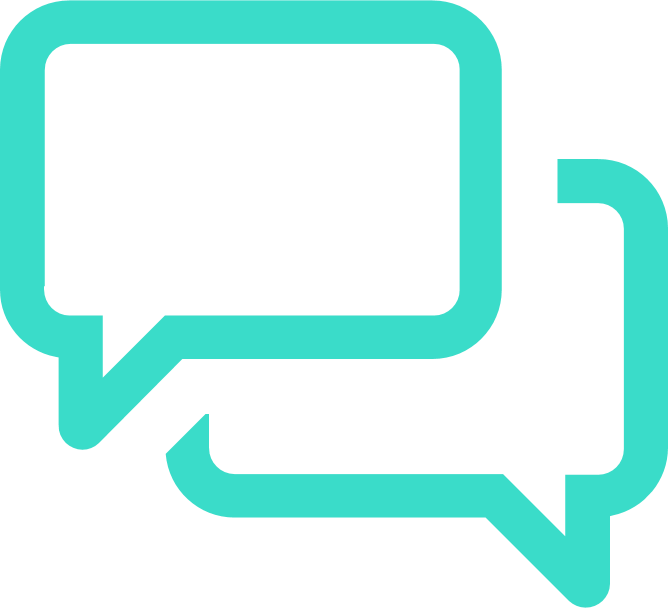 HIRE TALENT
ENGAGE TALENT
BUILD TALENT
LEAD TALENT
Improve Quality of Hire
Understand what your people think and feel
Maximize Talent
Effectiveness
Transform
Leadership
Effectiveness
6
© 2022 Saville Assessment, A WTW Company. Proprietary and confidential. For WTW and WTW client use only. All rights reserved.
[Speaker Notes: Saville’s assessment solutions can be used across the talent lifecycle, from hiring and selection, to development and team building, through the leadership selection, development and succession planning]
Course Overview
Introduction to testing
Job Analysis
Introducing Wave
Deep Dives
Expert Report
Feedback of Wave










Focus Styles
Applications of Wave
Reliability and Validity
Selection Case Study
Development Case Study
7
© 2022 Saville Assessment, A WTW Company. Proprietary and confidential. For WTW and WTW client use only. All rights reserved.
[Speaker Notes: You can use this slide to give an overview of the course. Depending on the course timings, you can explain which modules you expect to cover in today’s session and what time you expect to have breaks and finish.]
Module 1
Introduction to Testing
8
© 2022 Saville Assessment, A WTW Company. Proprietary and confidential. For WTW and WTW client use only. All rights reserved.
Talent Trends and Challenges
Talent is global
Applicant numbers per role are increasing
Organizations are assessing behaviors,  cultural fit, values
Emphasis on employer brand
Candidate experience is critical
Recruitment processes are speeding up 
Online, mobile and remote assessment is the norm
Security of assessment materials is still a risk
Social media has implications
Selection data is increasingly used for onboarding or employability
Responsibility for development is devolved to line managers
Increasing expectation that career management is self-led
The ‘gig’ economy is emerging
Everyone’s talking about Big Data
9
© 2022 Saville Assessment, A WTW Company. Proprietary and confidential. For WTW and WTW client use only. All rights reserved.
[Speaker Notes: This slides covers talent trends seen over the last few years
Ask trainees if they have any experiences of these or if there are any they would like to know more about]
Projective Tests – Inkblot Test
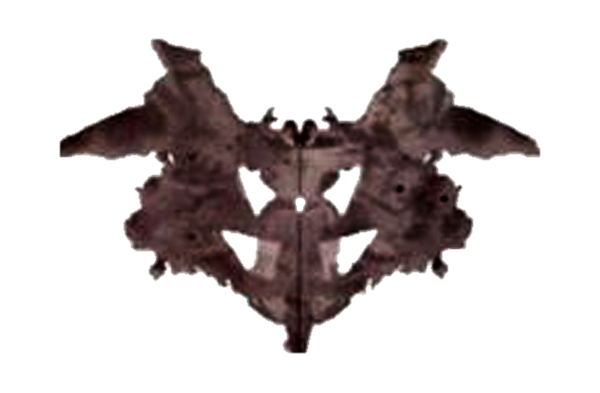 10
© 2022 Saville Assessment, A WTW Company. Proprietary and confidential. For WTW and WTW client use only. All rights reserved.
[Speaker Notes: Ask trainees to say what they see in the chat
You can use this as a way to practice functionality by asked them to raise their hand if they see a bat]
Projective Tests – Thematic Apperception Test
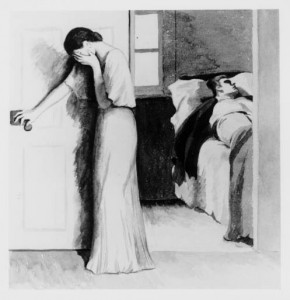 11
© 2022 Saville Assessment, A WTW Company. Proprietary and confidential. For WTW and WTW client use only. All rights reserved.
[Speaker Notes: Ask trainees to say what they think might be happening in this image in the chat
Ask how they would feel if these types of assessments were used to assess them for a job
These types of test can be very subjective and therefore less valid as a predictor of behavior]
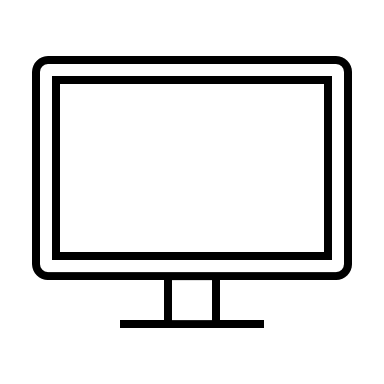 What is a Psychometric Test?
+ -
× ÷
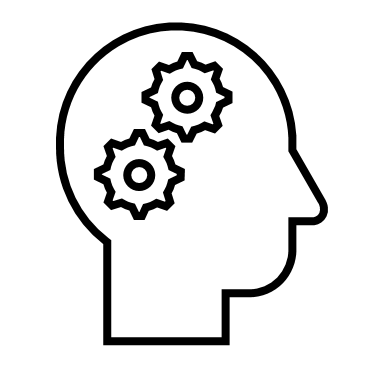 Personality
Psychometrics are tests used to measure clearly defined psychological attributes
Ability
An assessment of a psychological attribute, typically scored using a numerical scale or category system, to describe individual differences.
12
© 2022 Saville Assessment, A WTW Company. Proprietary and confidential. For WTW and WTW client use only. All rights reserved.
[Speaker Notes: Objective and standardised

An assessment of a psychological attribute, typically scored using a numerical scale or category system

Psycho= mind
Metric= measure]
‘Will Do’ Assessments of Typical Performance
Wave Professional Styles example:
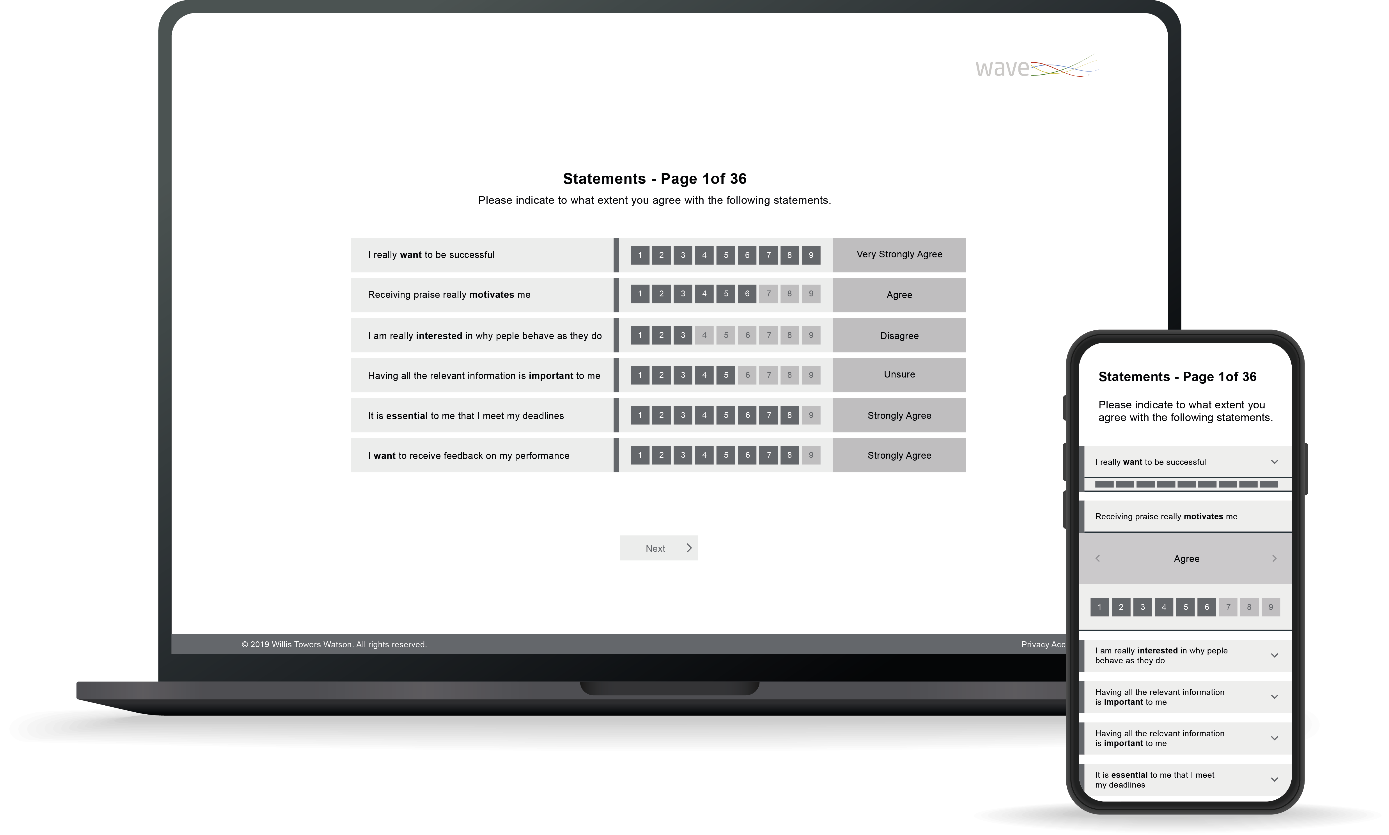 Include self-report questionnaires without time limits
‘Right’ and ‘wrong’ can vary depending on context
13
© 2022 Saville Assessment, A WTW Company. Proprietary and confidential. For WTW and WTW client use only. All rights reserved.
[Speaker Notes: 2 buckets 

Typical – normal day – how will you typically perform
ASK: other examples?
Interest inventories, personality questionnaires, motivational tests, attitude, 360
Has anyone done anything like this?]
‘Can Do’ Ability Tests of Maximum Performance
Verbal Analysis Aptitude example
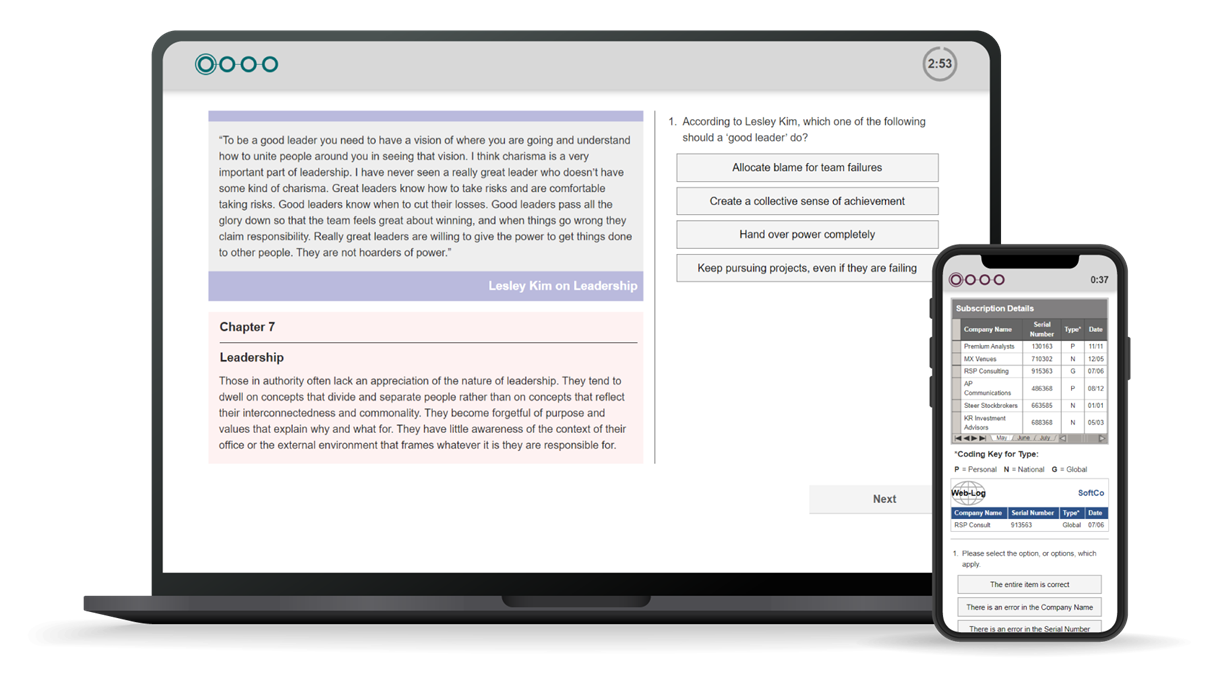 Include ability tests of aptitude, IQ and attainment: 
Aptitude: predict what someone will be able to learn or do in the future, e.g. Saville Assessment tests
IQ: current level of intellect/cognitive ability, e.g. Wechsler Adult Intelligence Scale
Attainment: measure current level of knowledge understanding or skill, e.g. driving test
Often with strict time limits
Clear right or wrong answers
14
© 2022 Saville Assessment, A WTW Company. Proprietary and confidential. For WTW and WTW client use only. All rights reserved.
[Speaker Notes: Can do – what is the maximum you can do in these circumstances?

No subject knowledge, underlying skill

Weckler

‘to what extent can they do something in the future’

Ask: how did everyone get on with practice qs]
Key Facts: Aptitude Tests
Benchmarks against external group
Have good validity so are a strong predictor of performance
Measures lots of different types of ability
Efficient online assessment
Fair and consistent treatment of candidates
Supplements other sources of information
Sophisticated question banking to counter cheating
15
© 2022 Saville Assessment, A WTW Company. Proprietary and confidential. For WTW and WTW client use only. All rights reserved.
[Speaker Notes: Saville Assessment aptitude tests adhere to all of the above
Question/item banking is used to increase security of the test content
This means that candidates won’t all see the same questions and that those questions will be presenting in varying orders to prevent cheating]
Module 2
Job Analysis
16
© 2022 Saville Assessment, A WTW Company. Proprietary and confidential. For WTW and WTW client use only. All rights reserved.
Job Analysis
Job analysis is a multi-method approach that is used for different purposes including:
Defining role profiles/job descriptions/person specifications
Job sizing for pay grading
Developing a framework of criteria for assessment e.g. behavioral competencies

In assessment, good job analysis focuses on things that can be defined clearly and measured well
17
© 2022 Saville Assessment, A WTW Company. Proprietary and confidential. For WTW and WTW client use only. All rights reserved.
[Speaker Notes: Job analysis is the first thing you should do when starting an assessment process
It is critical for you to understand ‘what good looks like’ in a given role to be able to assess for those competencies]
Job Analysis
18
[Speaker Notes: - Prerequisite 

Rep grid – good vs poor
Visionary interviews

Youtube link: https://www.youtube.com/watch?v=a0Dlo0ynn-c&t=1s]
Common Methods of Job Analysis
Traditionally, job analysis was very time consuming and involved methods to collect information from multiple sources

Structured interviews
Job holders e.g. critical incident identification
Line managers e.g. repertory grid comparisons

Job content reviews
Diaries
Observing the job
Doing the job
Task/job analysis questionnaires

Validation research
19
© 2022 Saville Assessment, A WTW Company. Proprietary and confidential. For WTW and WTW client use only. All rights reserved.
[Speaker Notes: These are a few examples of methods that are commonly used in other organizations 
Structured interviews provide perspectives and allows an insight into specific circumstances. Often situations with a particularly positive or negative outcome are evaluated to understand the behaviors or skills that contributed to the particular outcome. 
Critical incident identification is where job holders discuss specific difficulties they face in role, how they responded and what outcome was achieved.
Repertory grid comparisons are where a manager would the compare the behaviors and skillsets of the employees in their team to identify what helps a person perform well in the role.
Job content reviews are useful when the job remains similar or the same each day
Validation research is the gold standard and allows us to statistically analyze how predictive certain behavioral competencies or skills are of workplace performance.]
Wave Job Profiler
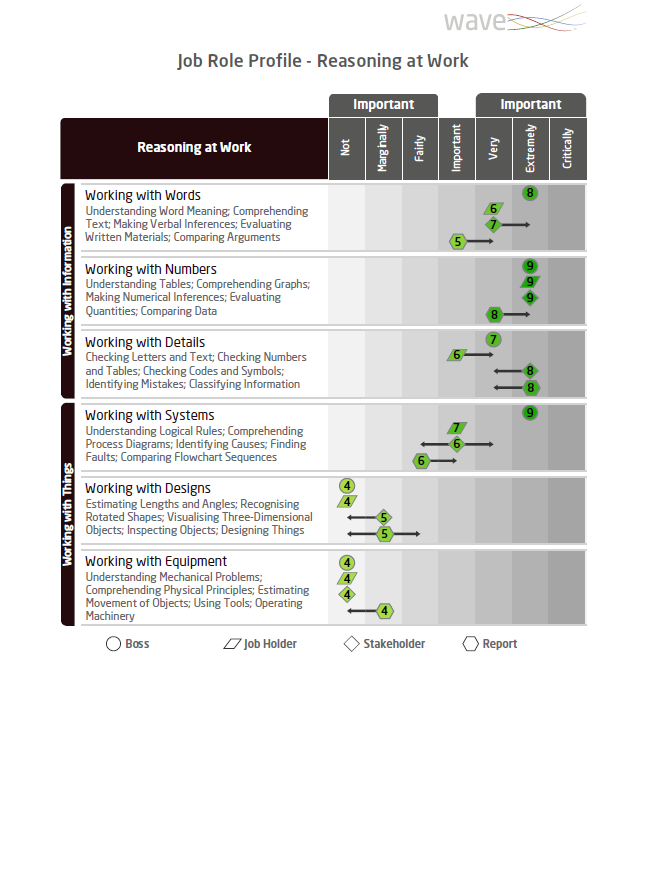 Online tool (15 minutes)
Survey different stakeholders
7-point ‘Importance’ rating 
Can add comments
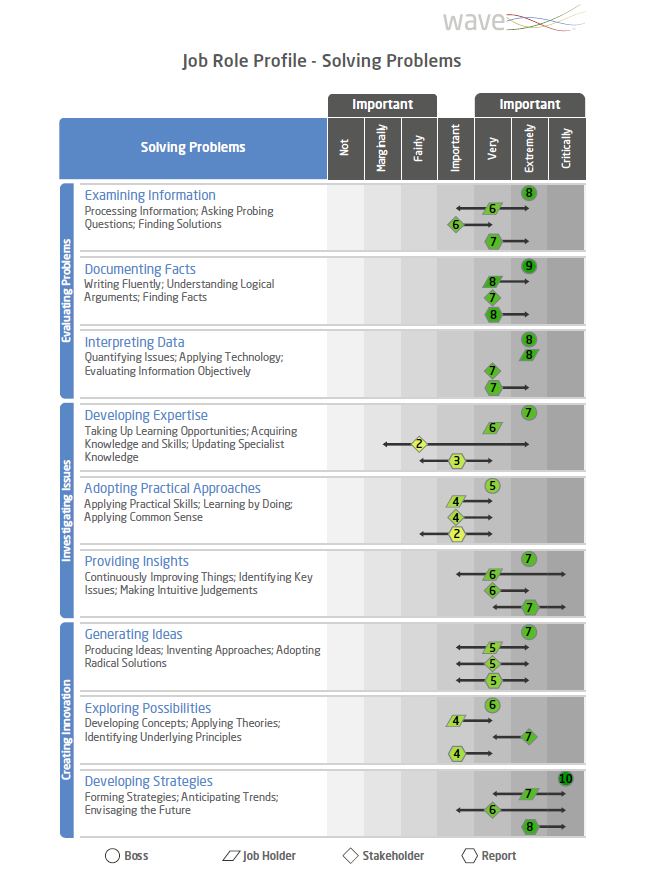 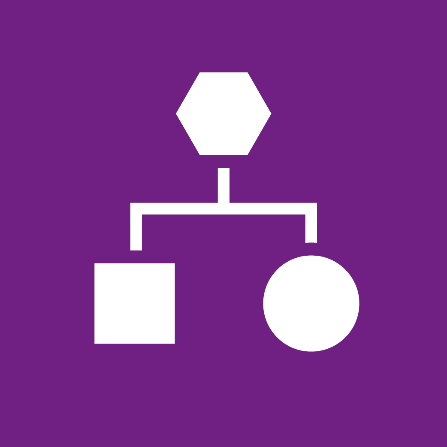 20
© 2022 Saville Assessment, A WTW Company. Proprietary and confidential. For WTW and WTW client use only. All rights reserved.
[Speaker Notes: One tool that can be used to support job analysis is our Job Profiler questionnaire
This can be sent to multiple stakeholder categories to gain their insight on how important various competencies are to the role
It is particularly useful when there is a client who would like to gain the opinions of multiple people based in different locations]
Wave Card Deck
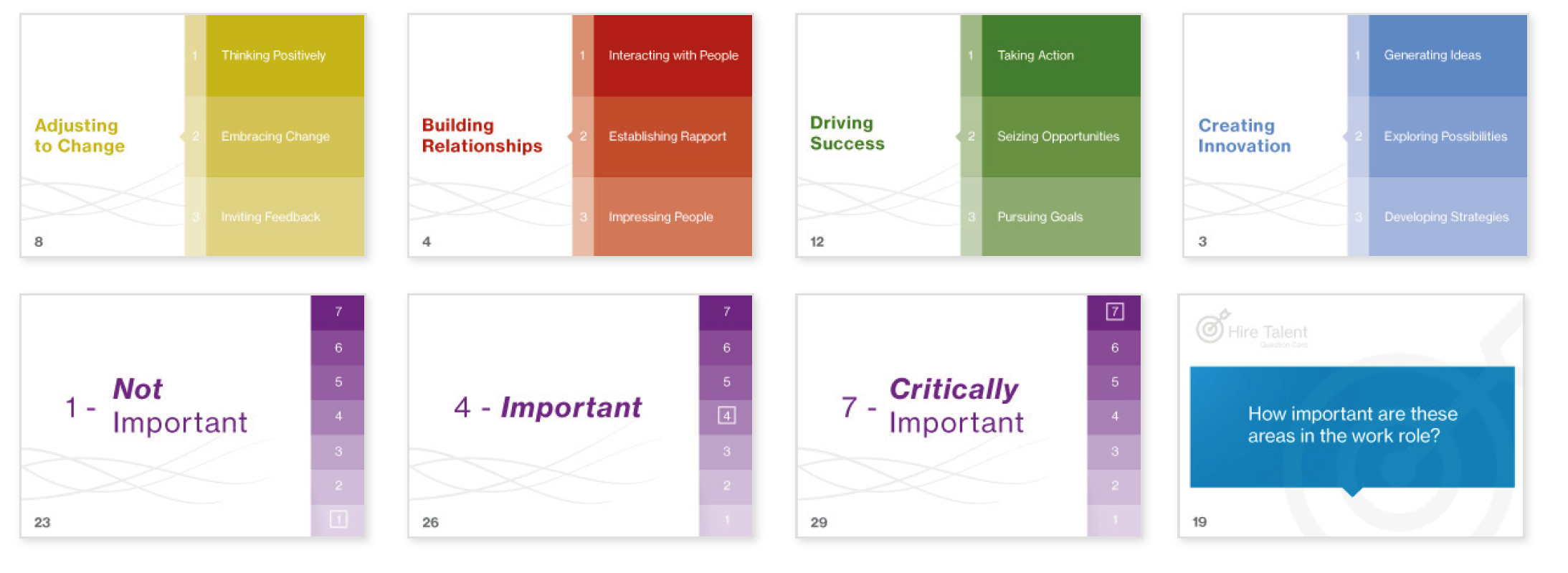 21
© 2022 Saville Assessment, A WTW Company. Proprietary and confidential. For WTW and WTW client use only. All rights reserved.
[Speaker Notes: Alternatively, we do have card decks available to be purchased
These can be used to run in person job analysis focus groups]
Card Sort
Case Study: Job Analysis
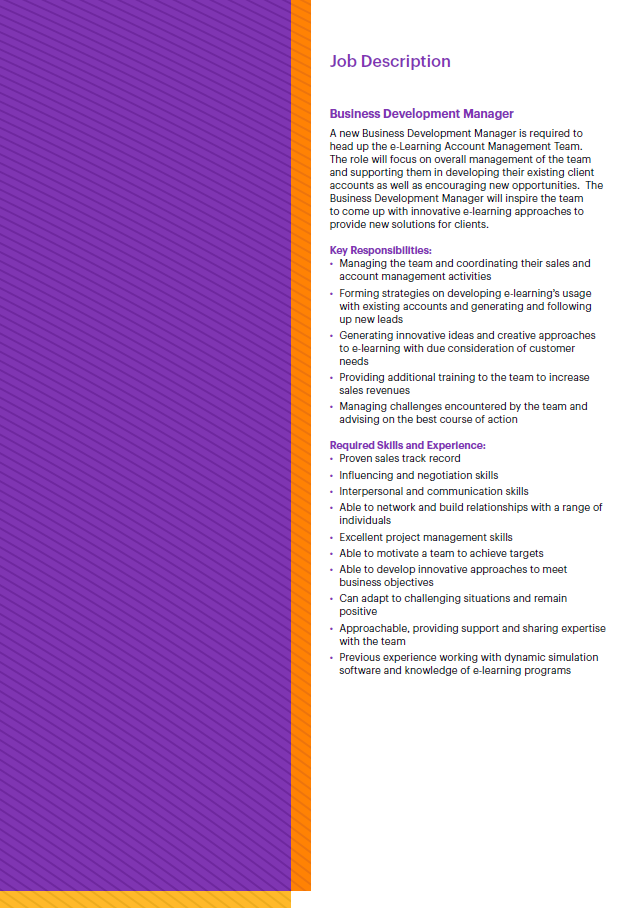 Workbook page 14
Review the job description on page 17 and 18 of Workbook
Use the Wave card deck on pages 15 and 16 to identify up to eight key competencies (five behaviors and three abilities)
List your key competencies in your workbook on page 14
22
© 2022 Saville Assessment, A WTW Company. Proprietary and confidential. For WTW and WTW client use only. All rights reserved.
Case Study: Job Analysis
‘Hire’ Card Deck – Behavioral Sections
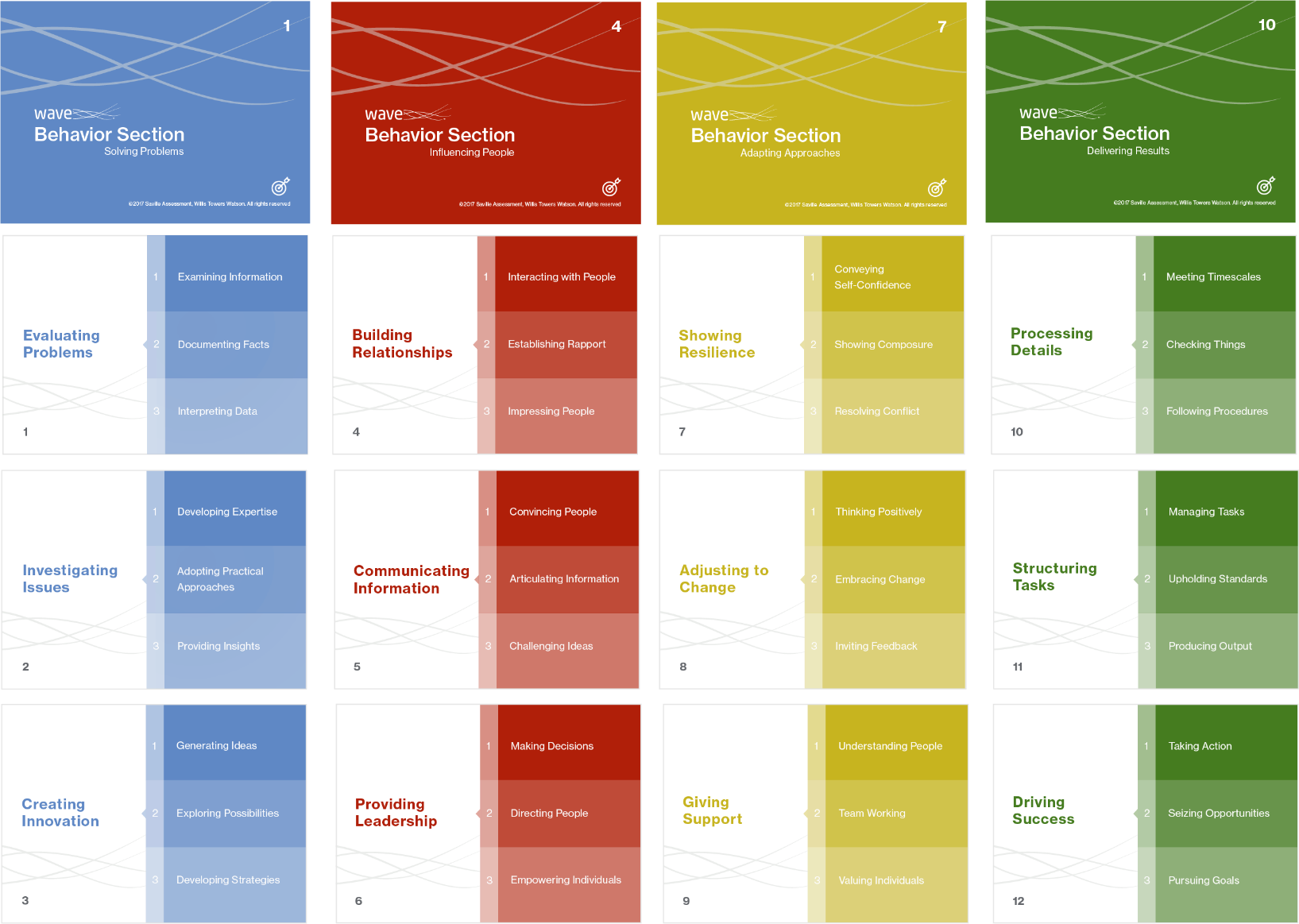 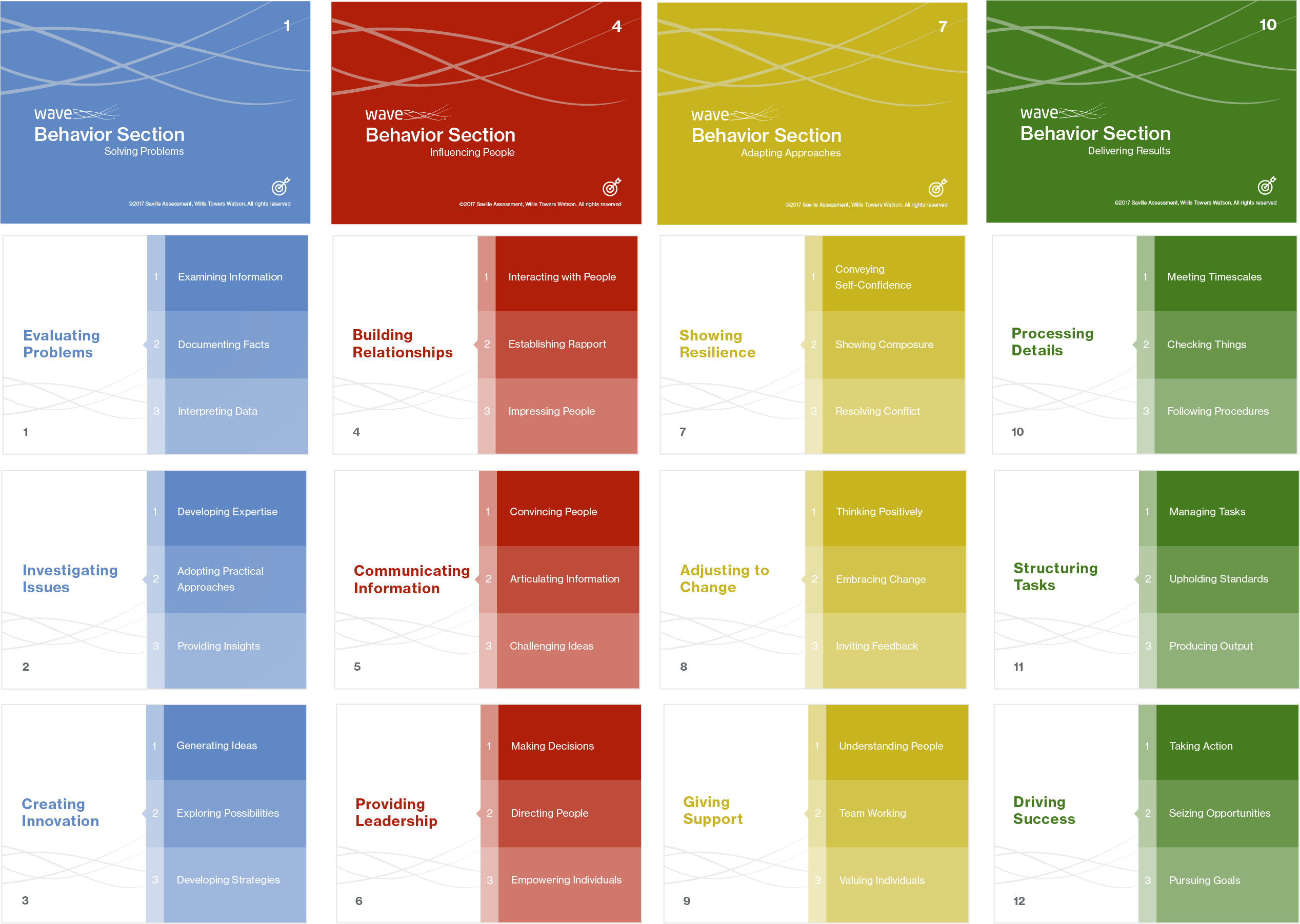 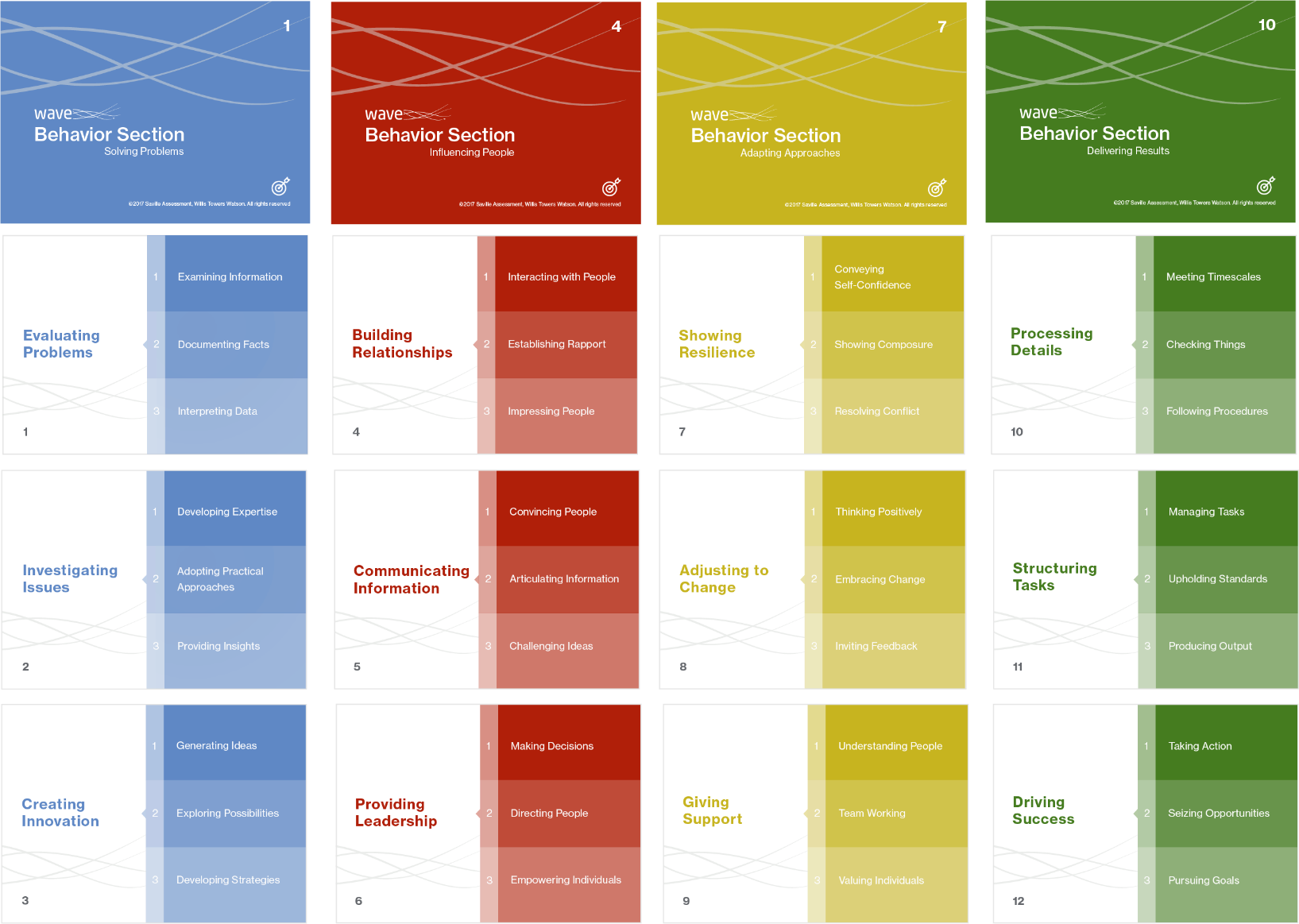 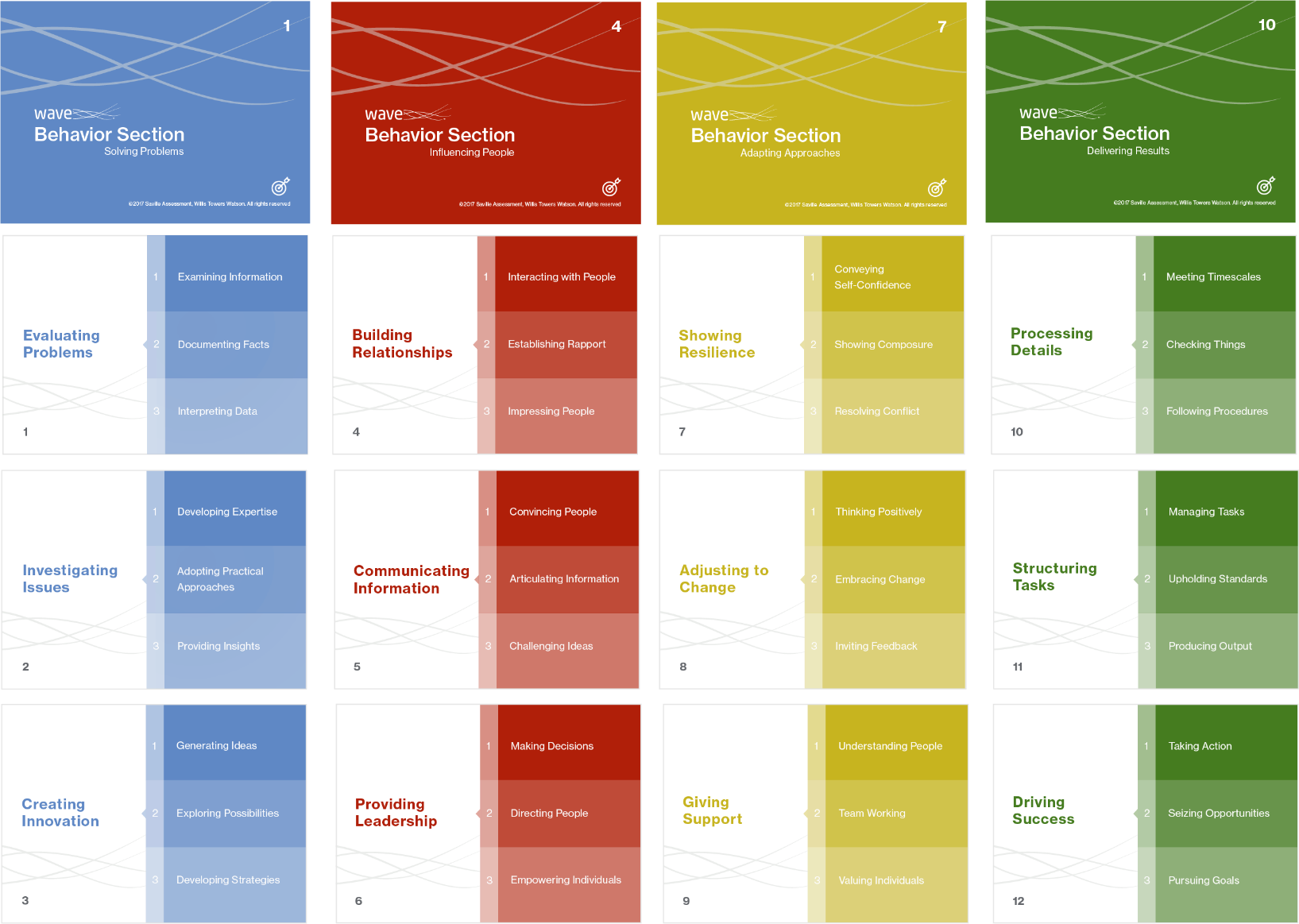 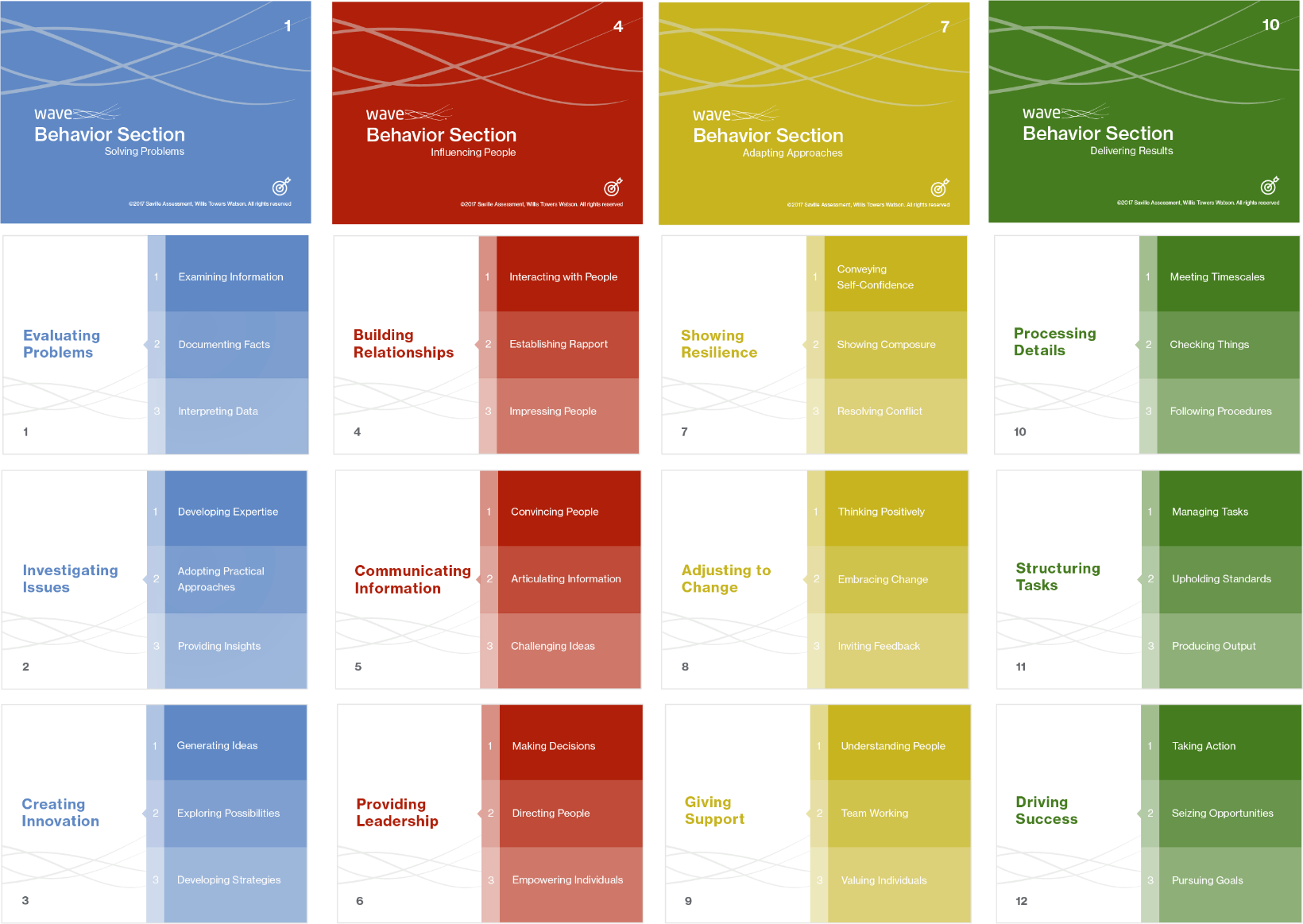 23
© 2022 Saville Assessment, A WTW Company. Proprietary and confidential. For WTW and WTW client use only. All rights reserved.
[Speaker Notes: Encourage trainees to discuss these 12 Wave Sections in relation to the role
The goal is to choose 4 Sections as critically important, these do not need to be split across the 4 Clusters/colors
All Sections are positively worded, making them all sound desirable, try to think of which behaviors a person could not do the job without]
Case Study: Job Analysis
‘Hire’ Card Deck – Ability Sections
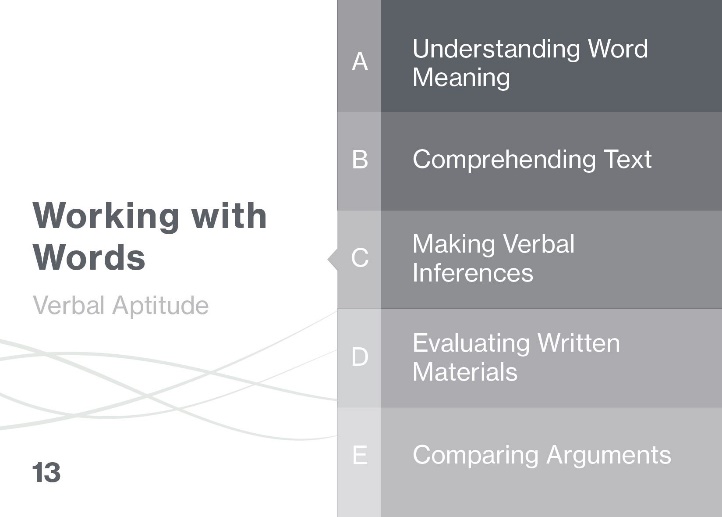 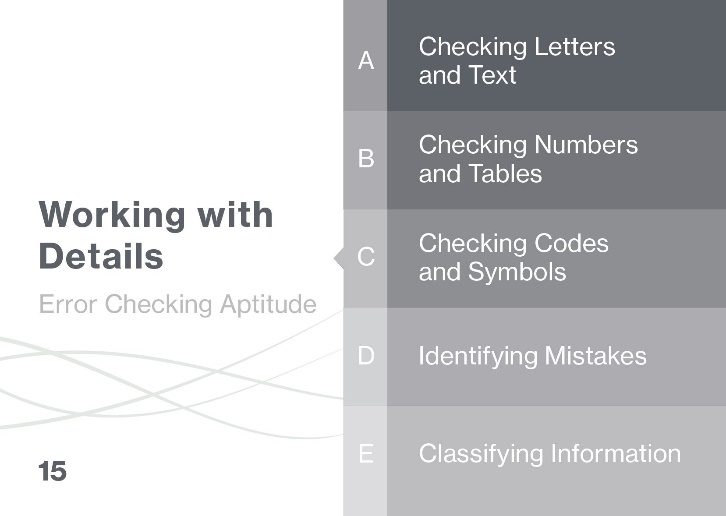 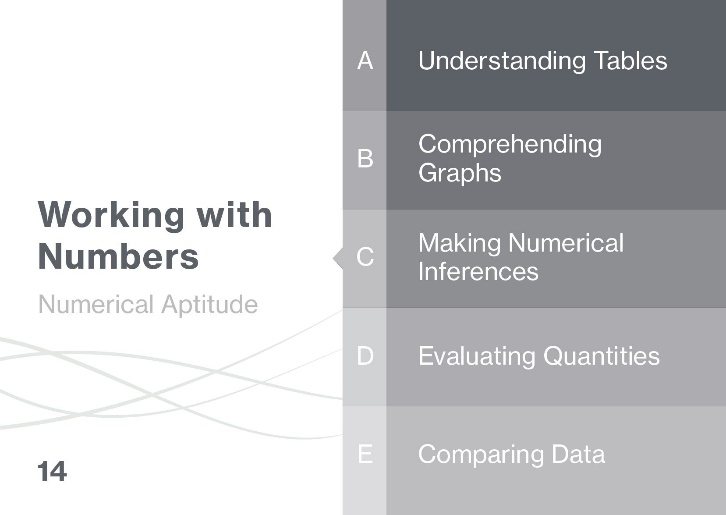 Working with Information
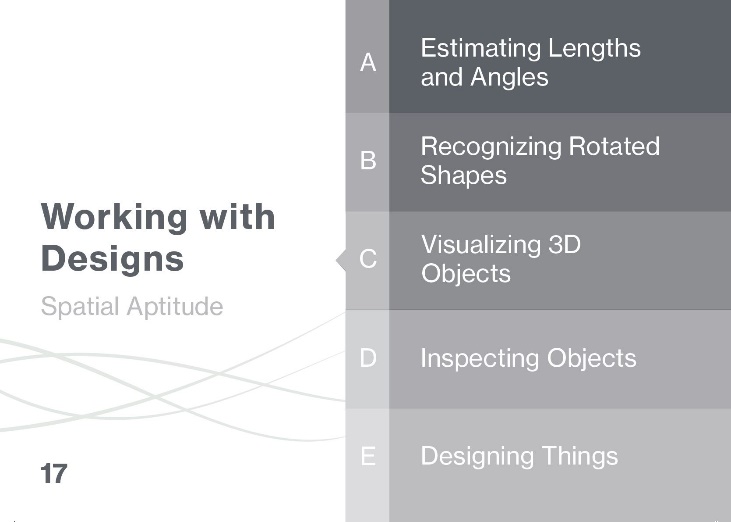 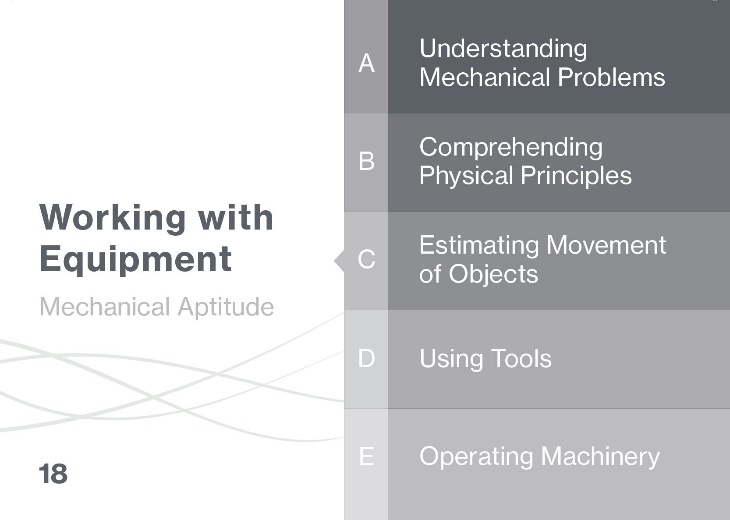 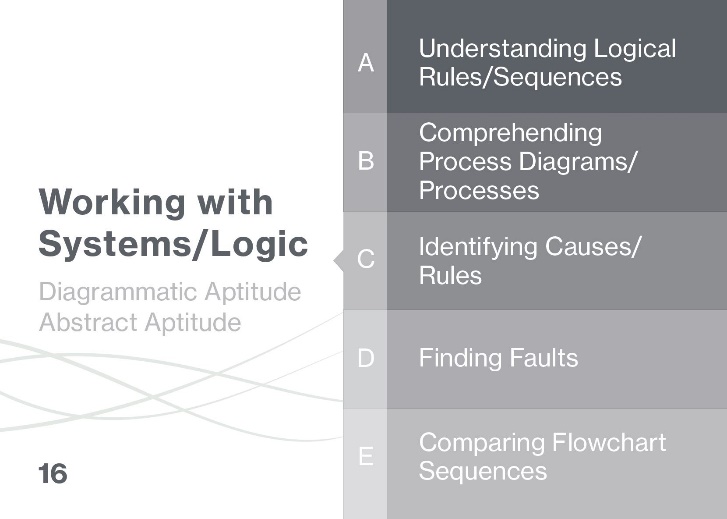 Working with 
Things
24
© 2022 Saville Assessment, A WTW Company. Proprietary and confidential. For WTW and WTW client use only. All rights reserved.
[Speaker Notes: Encourage trainees to discuss and agree on 3 ability areas for the role]
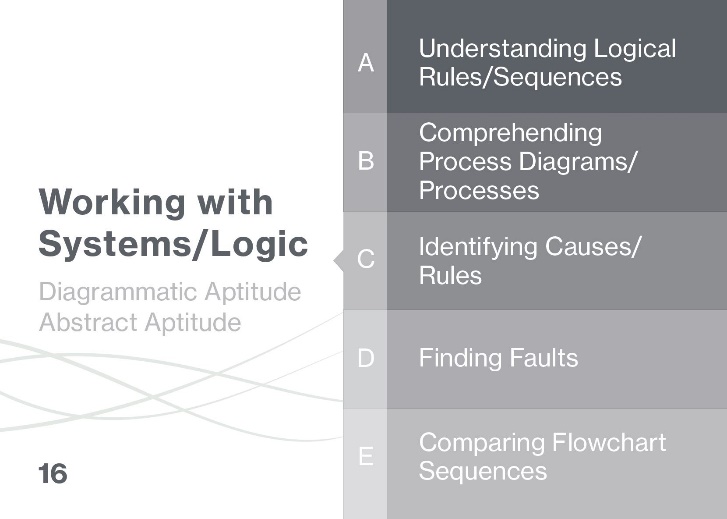 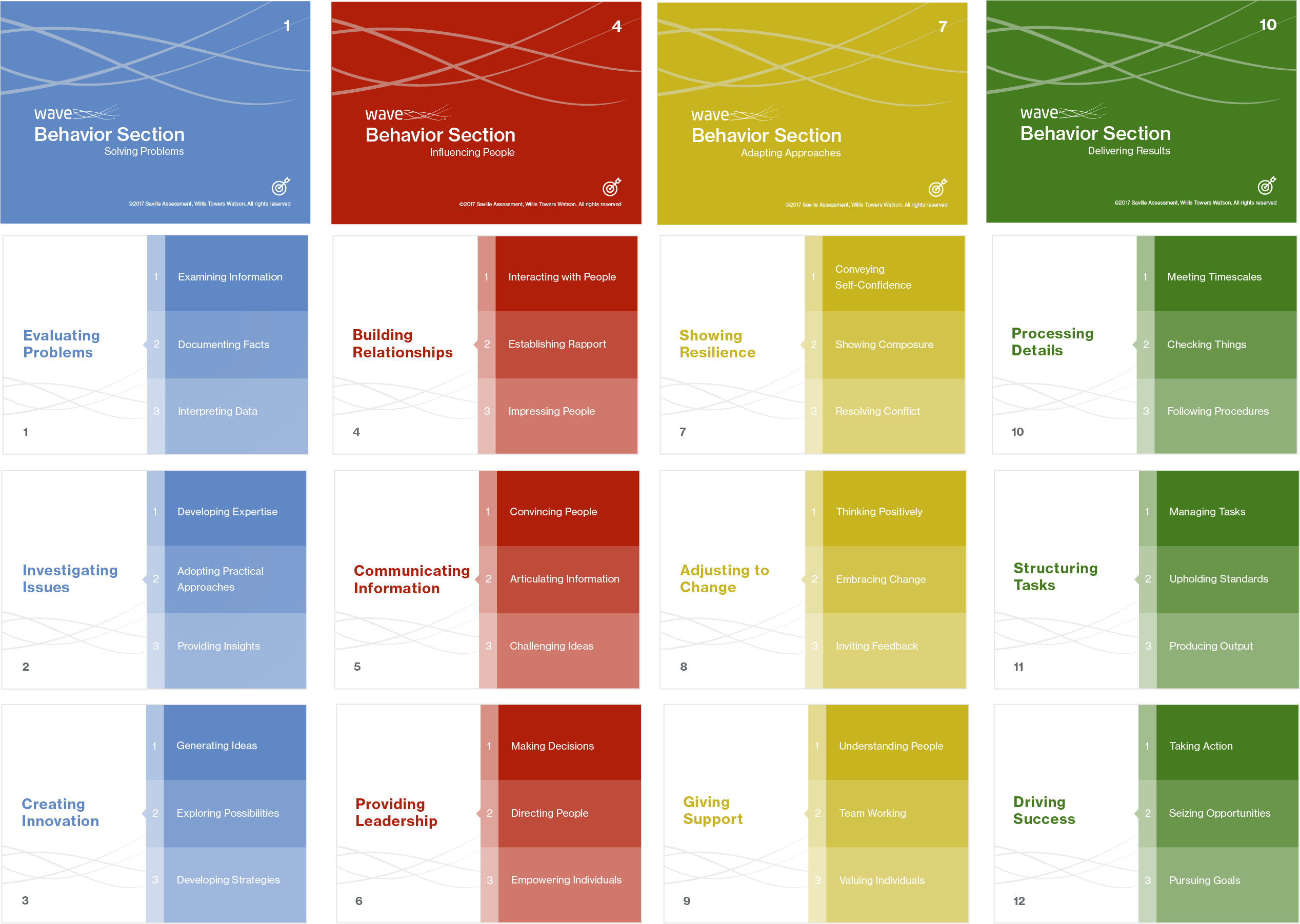 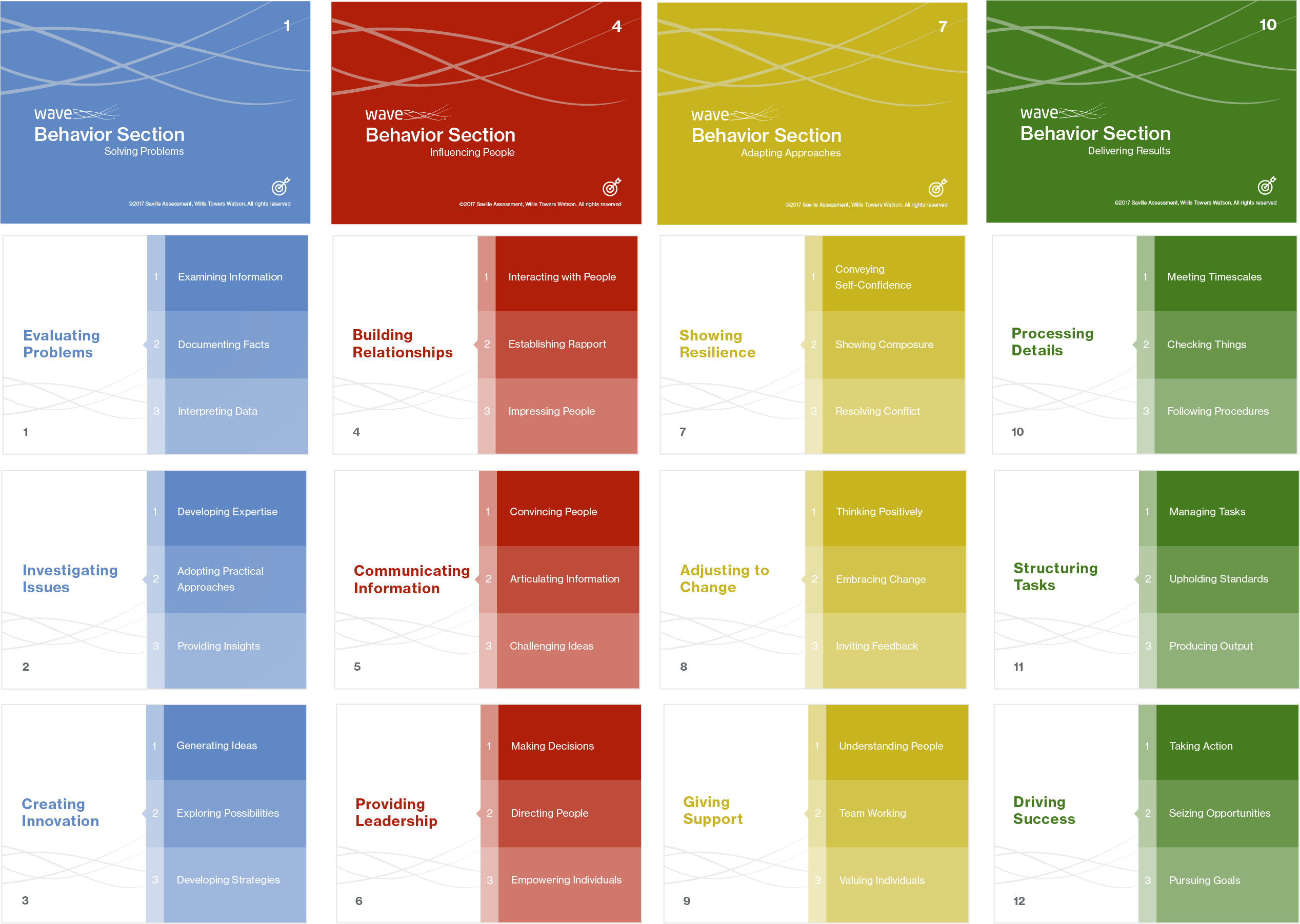 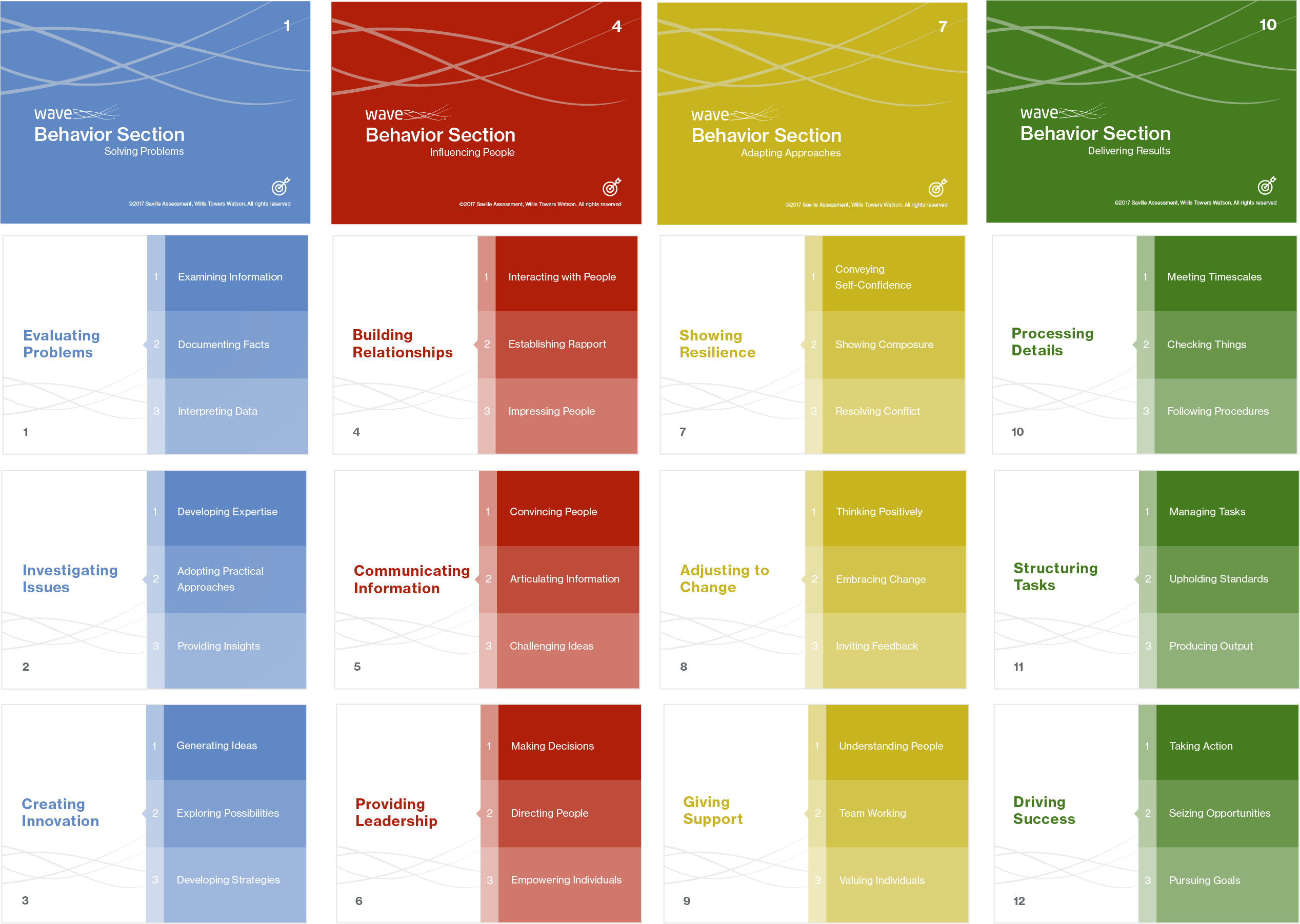 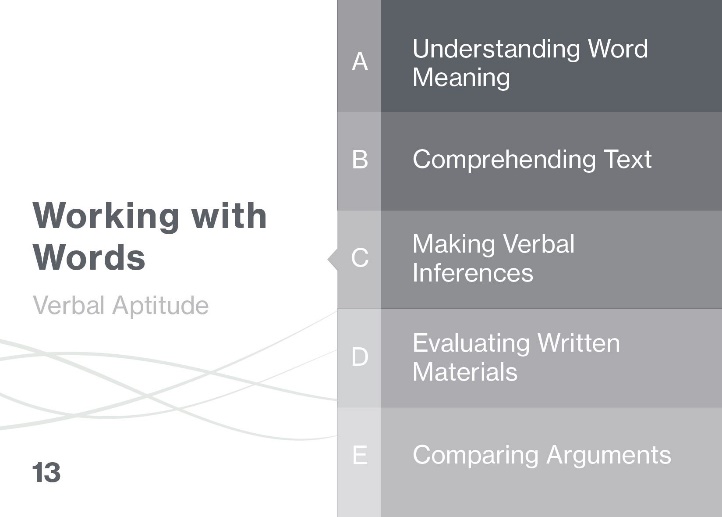 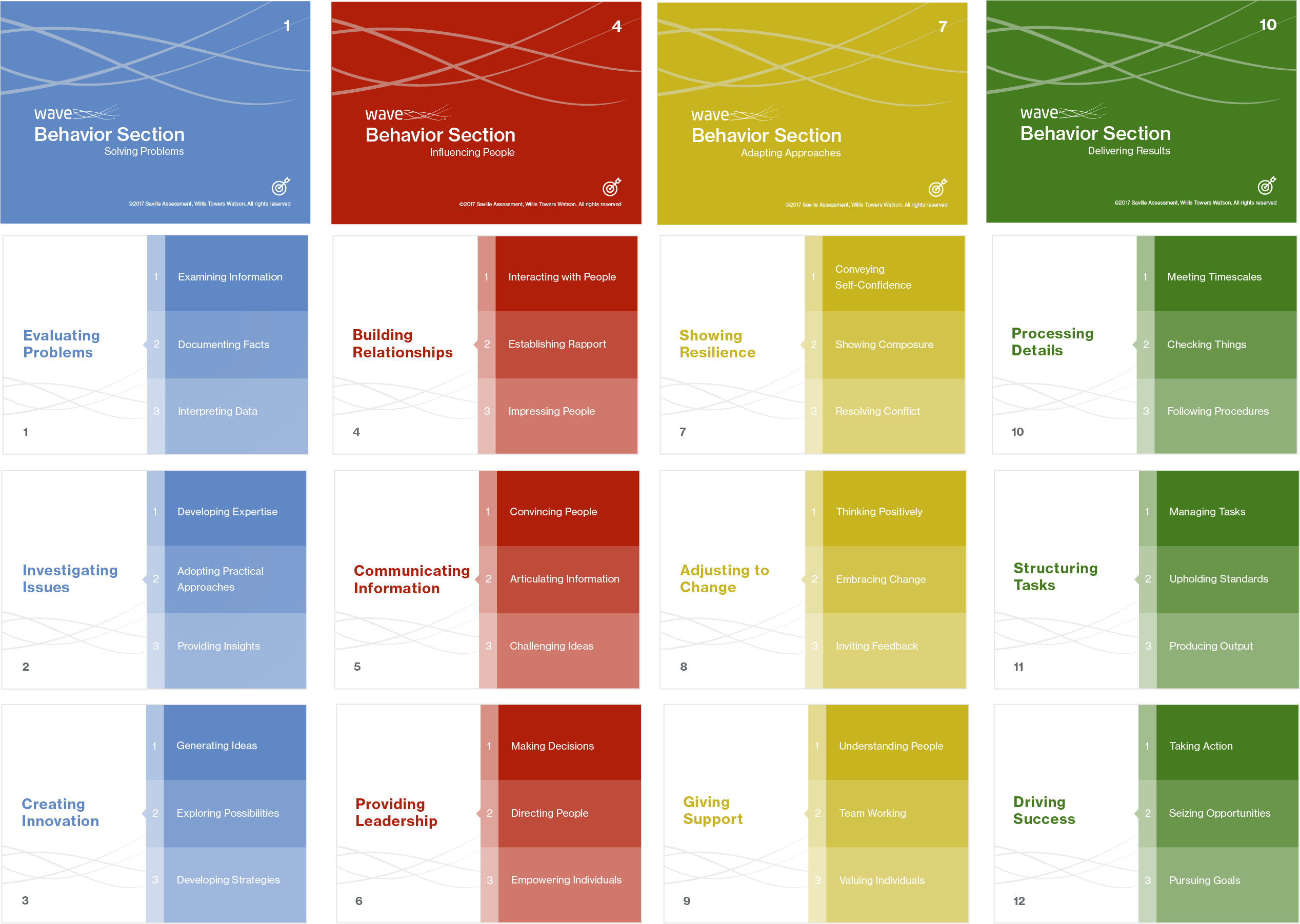 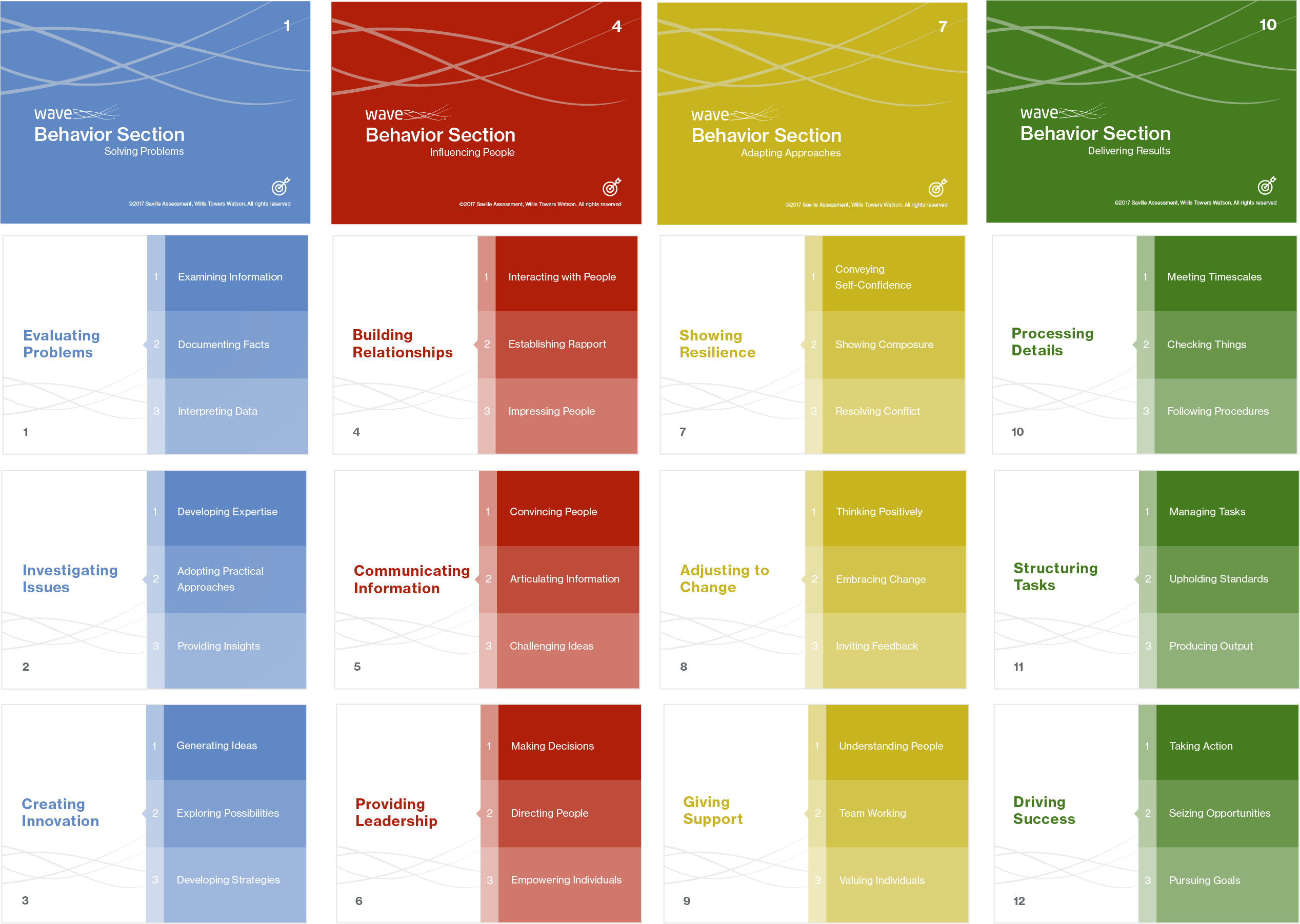 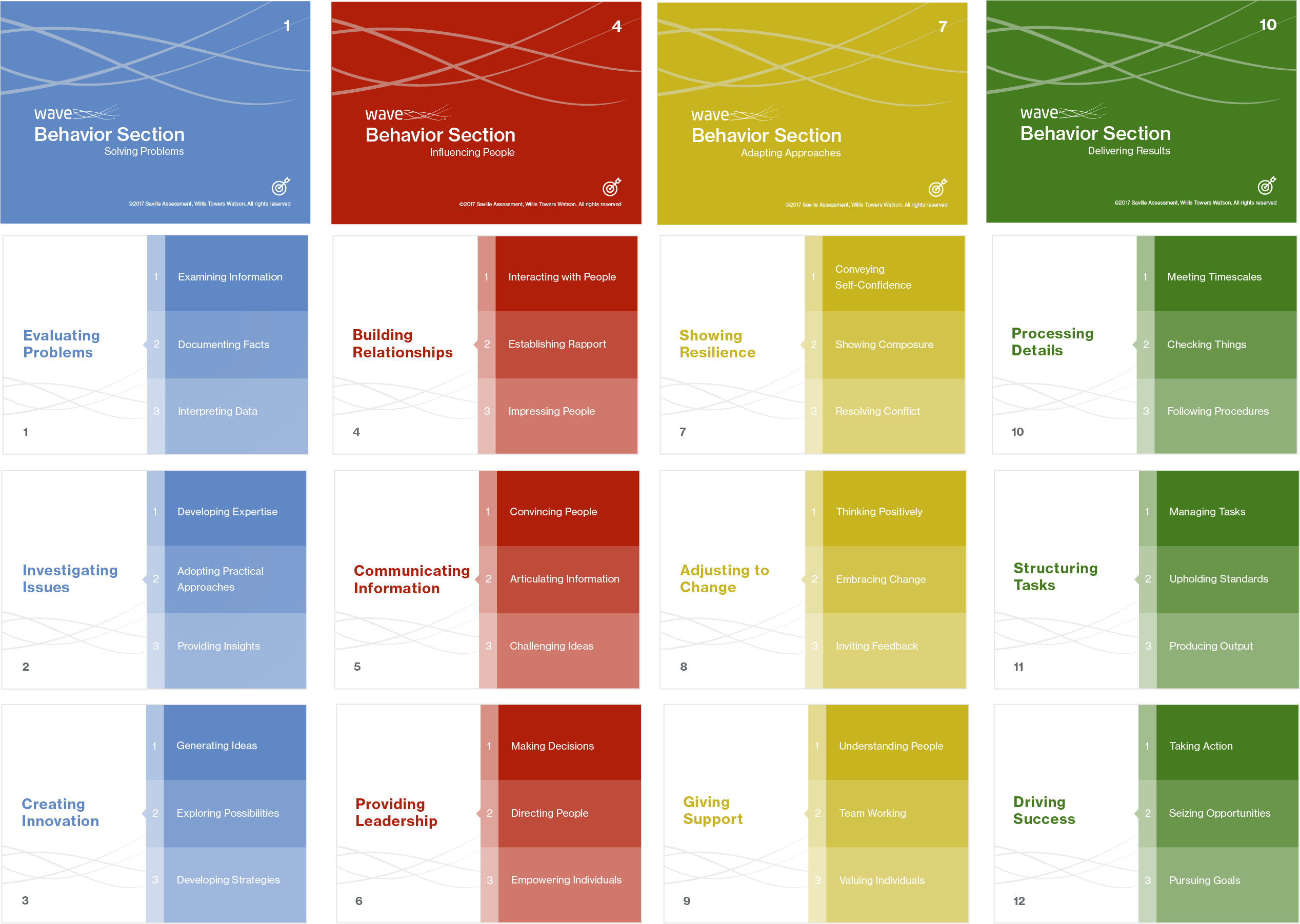 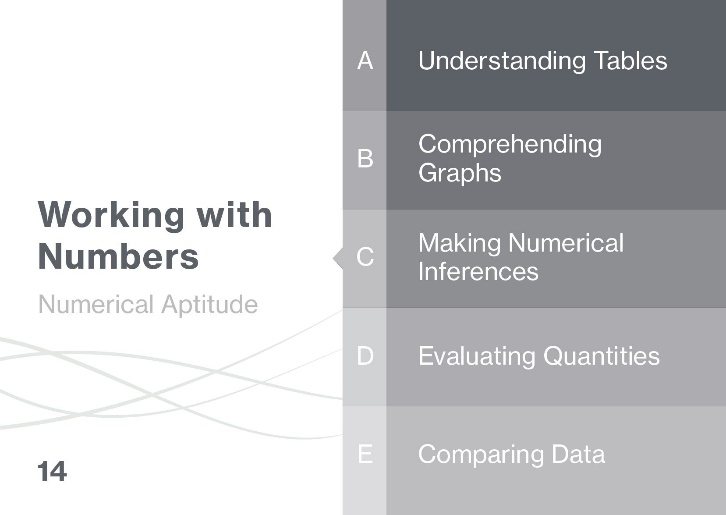 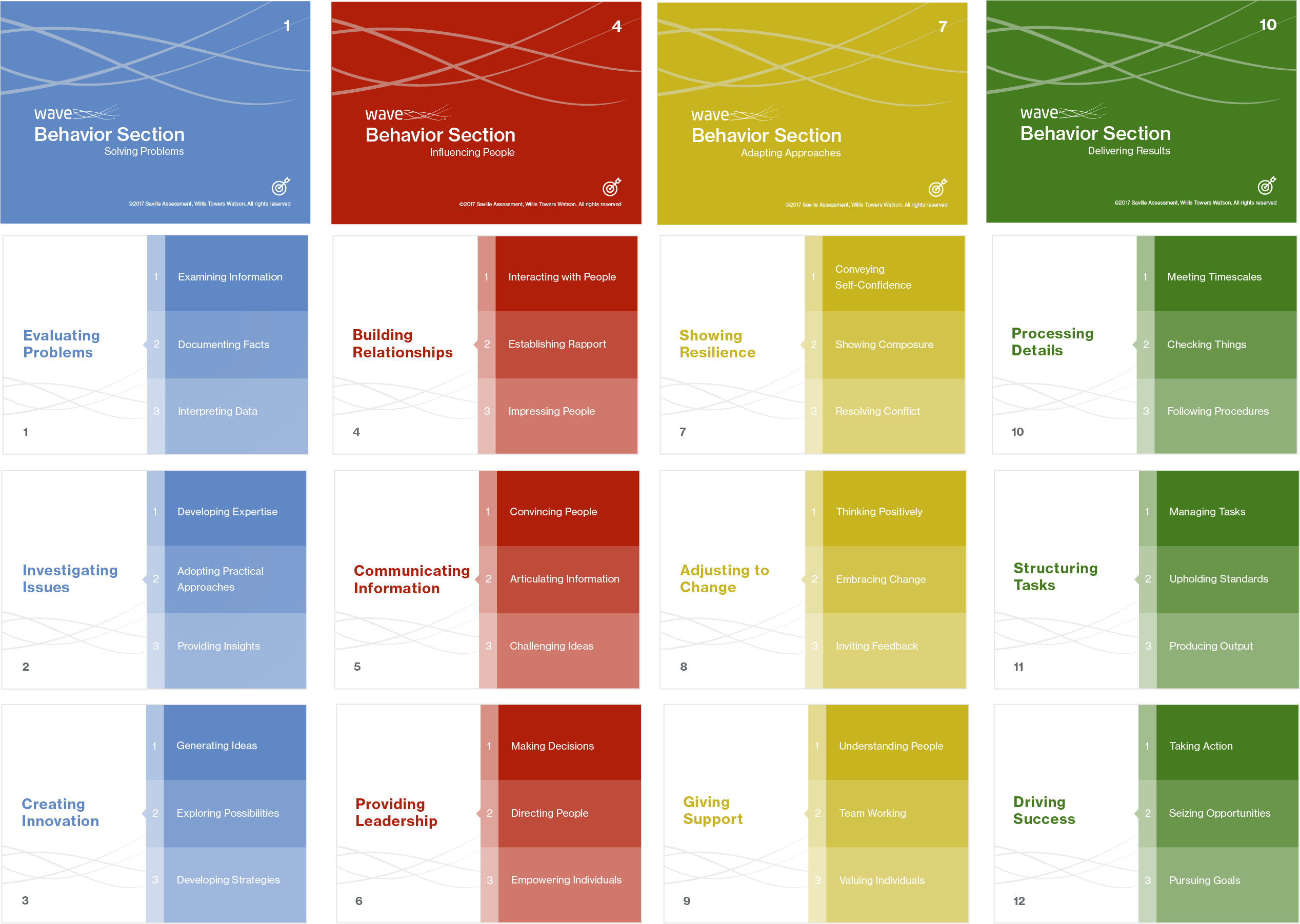 25
© 2022 Saville Assessment, A WTW Company. Proprietary and confidential. For WTW and WTW client use only. All rights reserved.
Module 3
Introducing Wave®
26
© 2022 Saville Assessment, A WTW Company. Proprietary and confidential. For WTW and WTW client use only. All rights reserved.
Introducing Wave Styles
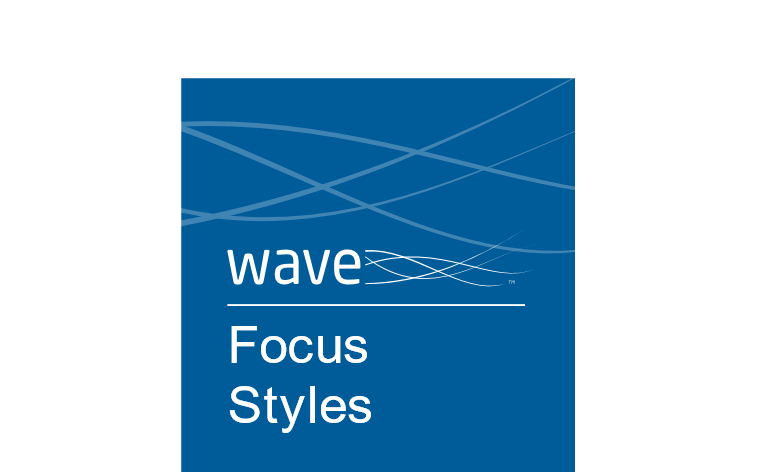 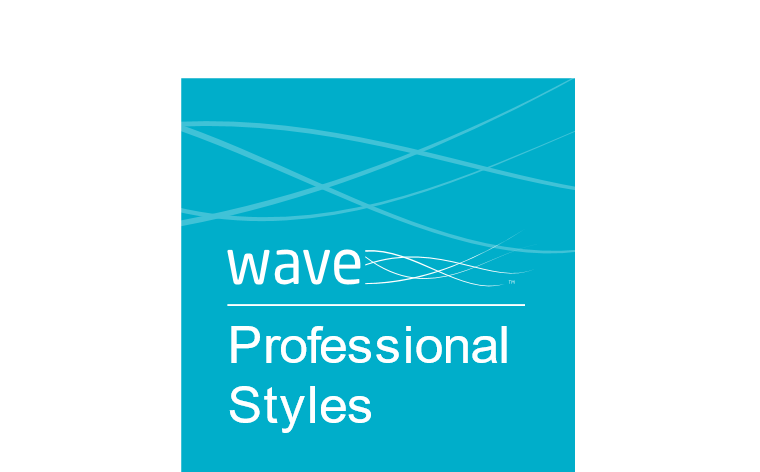 “A suite of online questionnaires measuring personality, talent, motives, competencies and preferred culture, all combined in one dynamic instrument.”
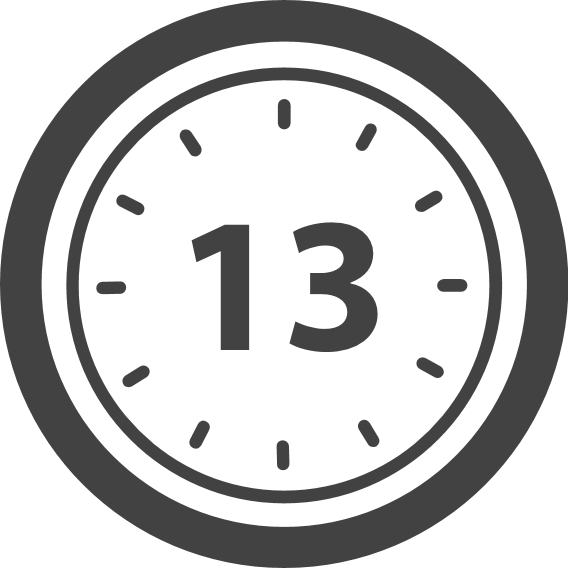 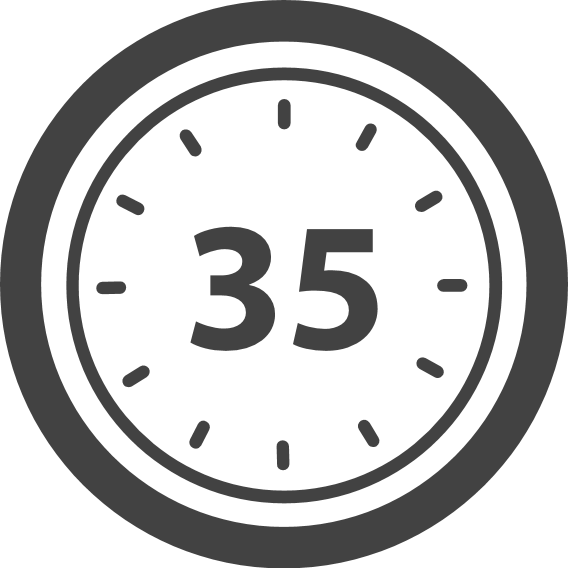 27
© 2022 Saville Assessment, A WTW Company. Proprietary and confidential. For WTW and WTW client use only. All rights reserved.
Why Wave Styles?
Exceptional validity in predicting workplace outcomes 
Understanding how both motives and talents drive performance 
Measures preferred environment/culture fit 
Online dynamic question format (rating/ranking) 
Reduces potential distortion and identifies specific areas of distortion 
Effectively measures other models/frameworks 
One fully-integrated assessment model
28
© 2022 Saville Assessment, A WTW Company. Proprietary and confidential. For WTW and WTW client use only. All rights reserved.
Behavior Model
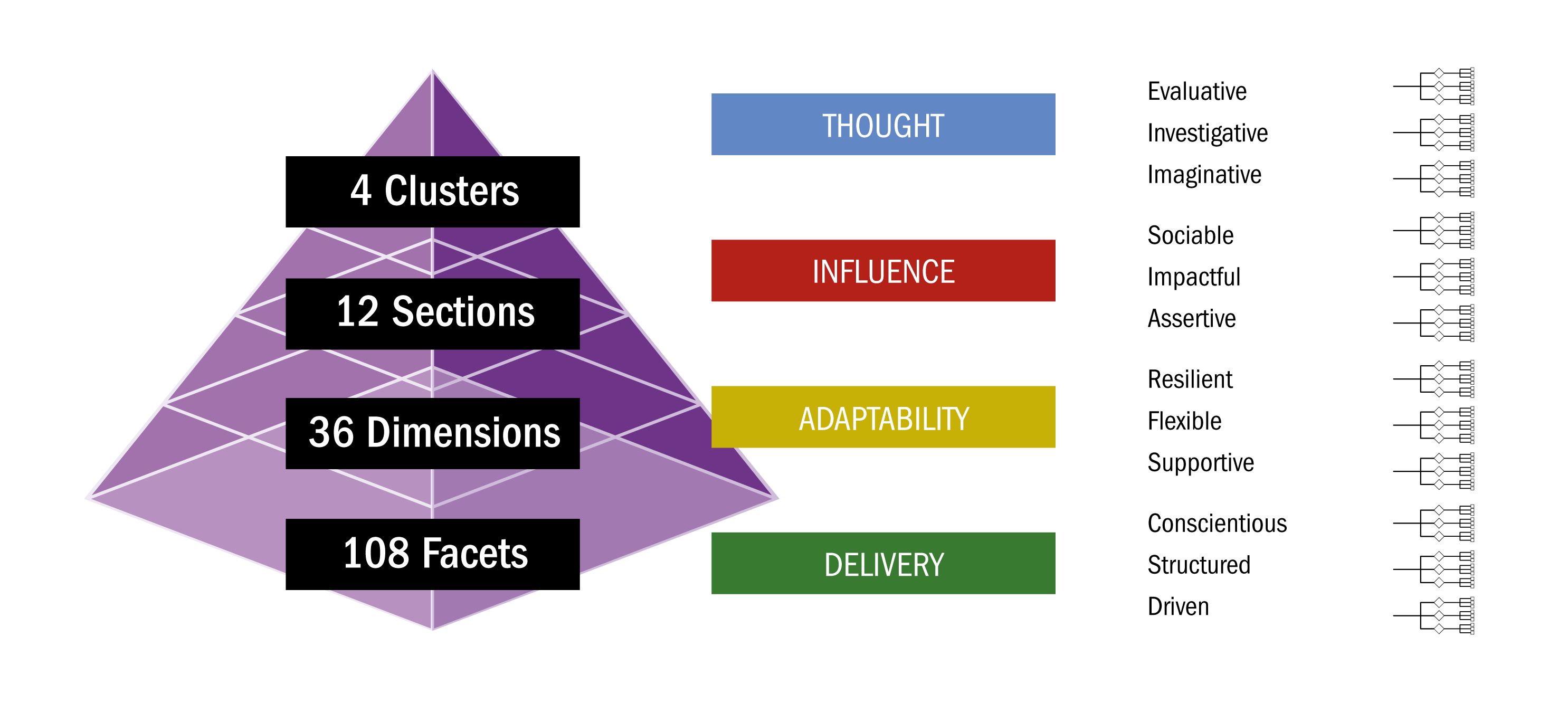 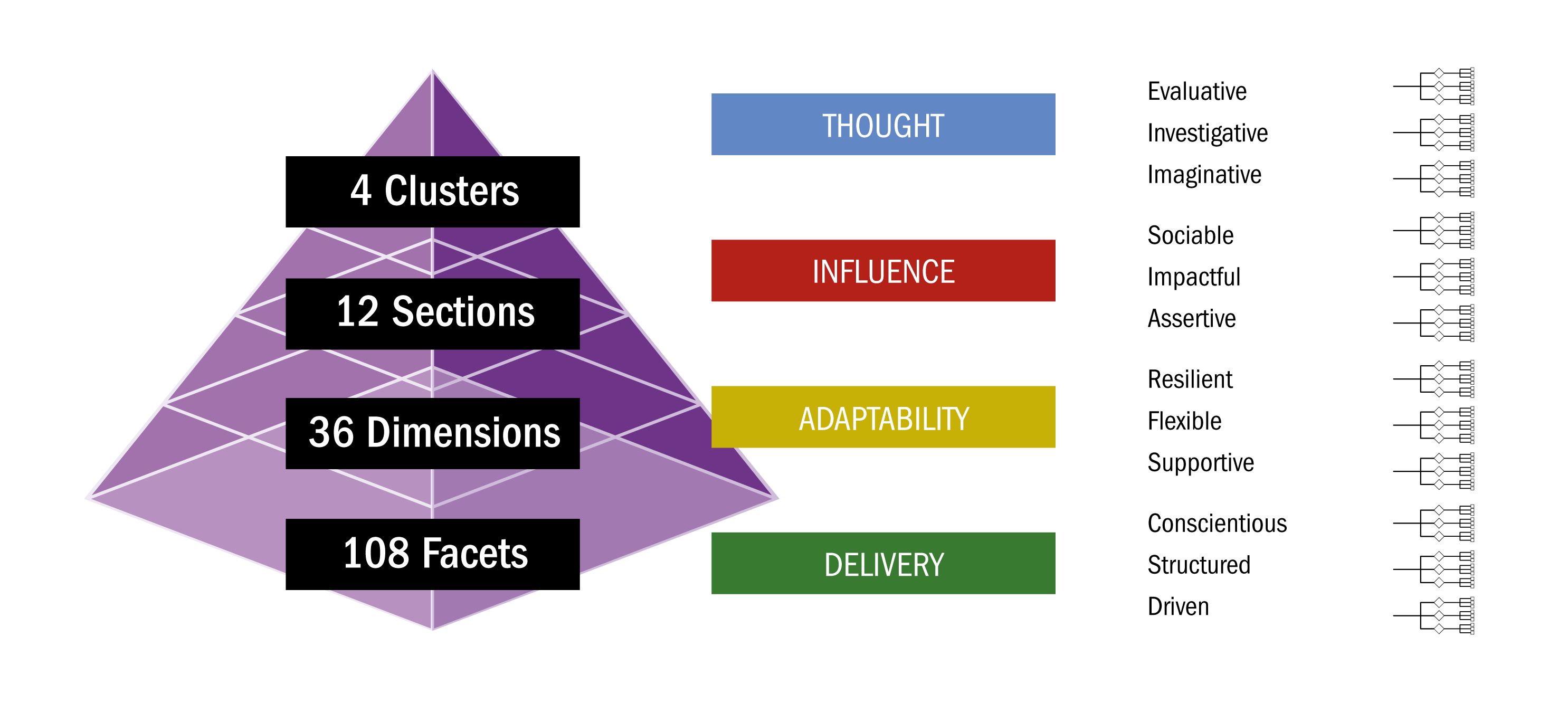 29
© 2022 Saville Assessment, A WTW Company. Proprietary and confidential. For WTW and WTW client use only. All rights reserved.
Why Wave Styles
INFLUENCE
4 CLUSTERS
Sociable
Impactful
Assertive
12 SECTIONS
Convincing
Articulate
Challenging
36 DIMENSIONS
Eloquent
108 FACETS
Socially Confident
Presentation Oriented
30
© 2022 Saville Assessment, A WTW Company. Proprietary and confidential. For WTW and WTW client use only. All rights reserved.
Relationship with the ‘Big Five’
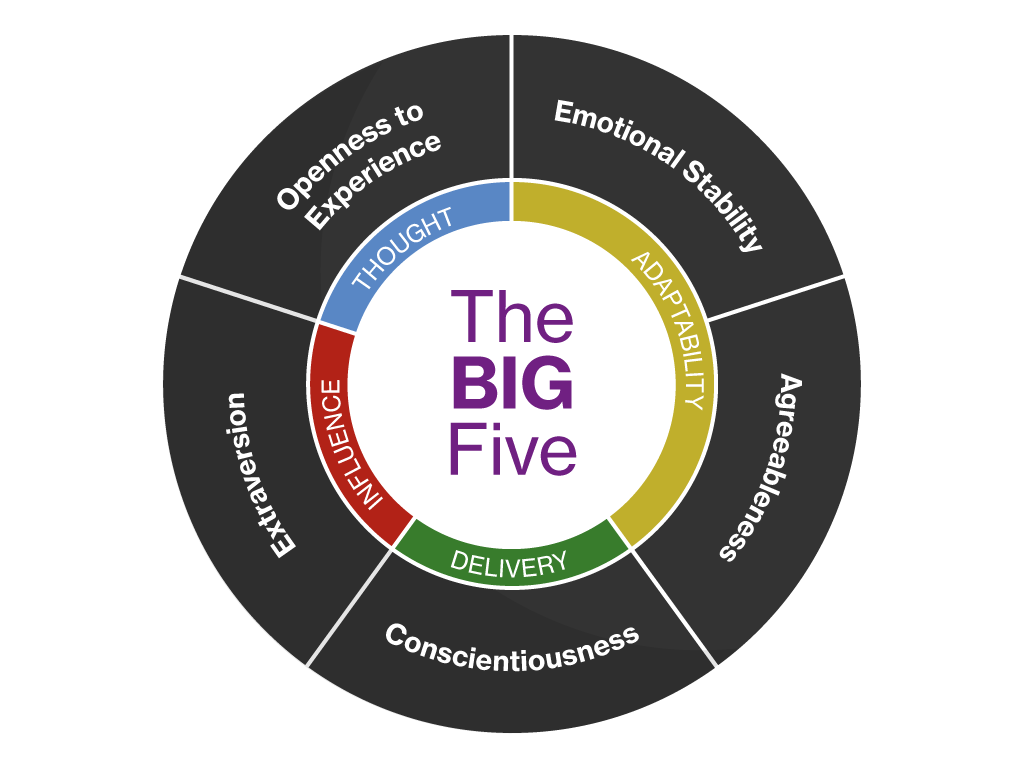 31
© 2022 Saville Assessment, A WTW Company. Proprietary and confidential. For WTW and WTW client use only. All rights reserved.
Extensive Coverage of Work Behaviors
Comfort with IT
Speed of learning
Sticking to decisions
Building rapport
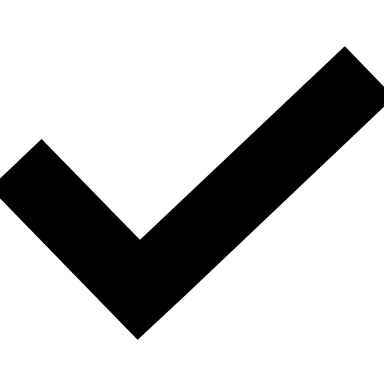 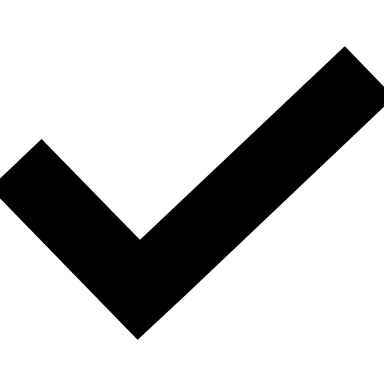 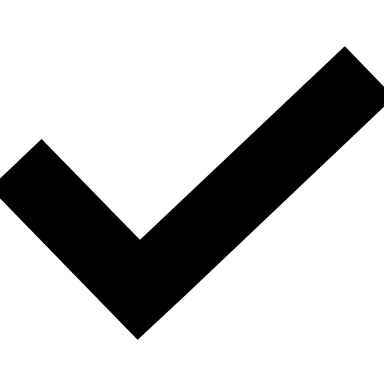 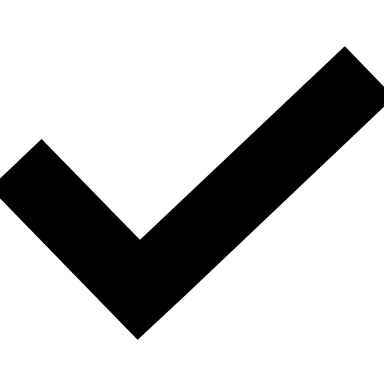 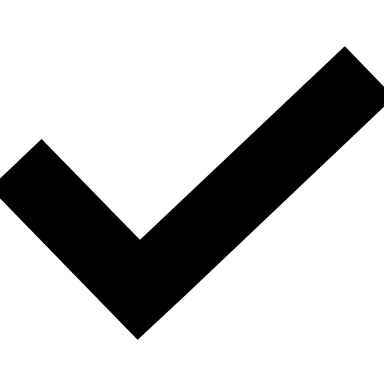 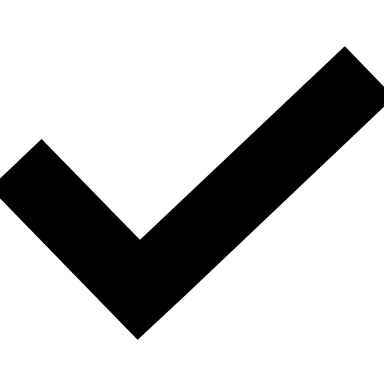 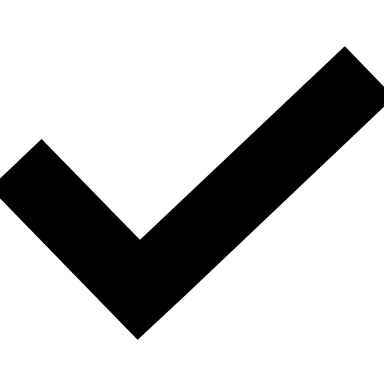 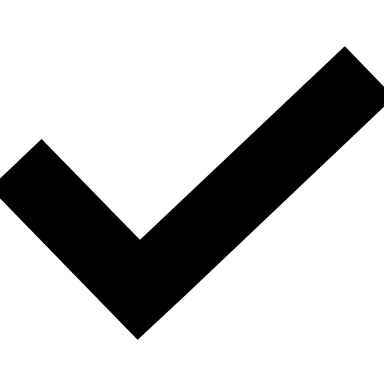 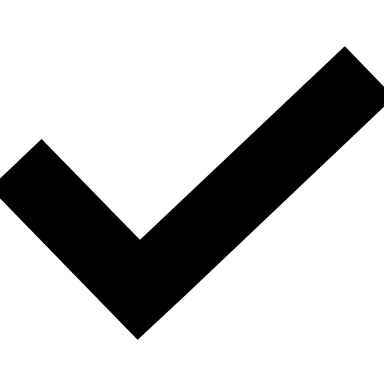 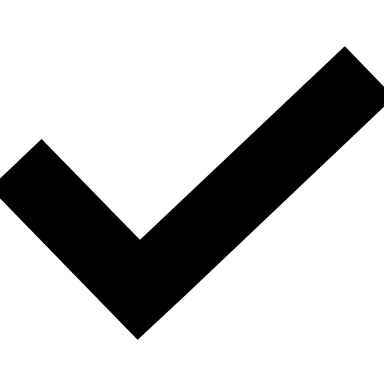 Developing strategy
Networking
Responsibility for 
big decisions
Identifying business
opportunities
Encouraging others
Engaging
32
© 2022 Saville Assessment, A WTW Company. Proprietary and confidential. For WTW and WTW client use only. All rights reserved.
Clusters and Dimensions
Exercise: Clusters and Dimensions
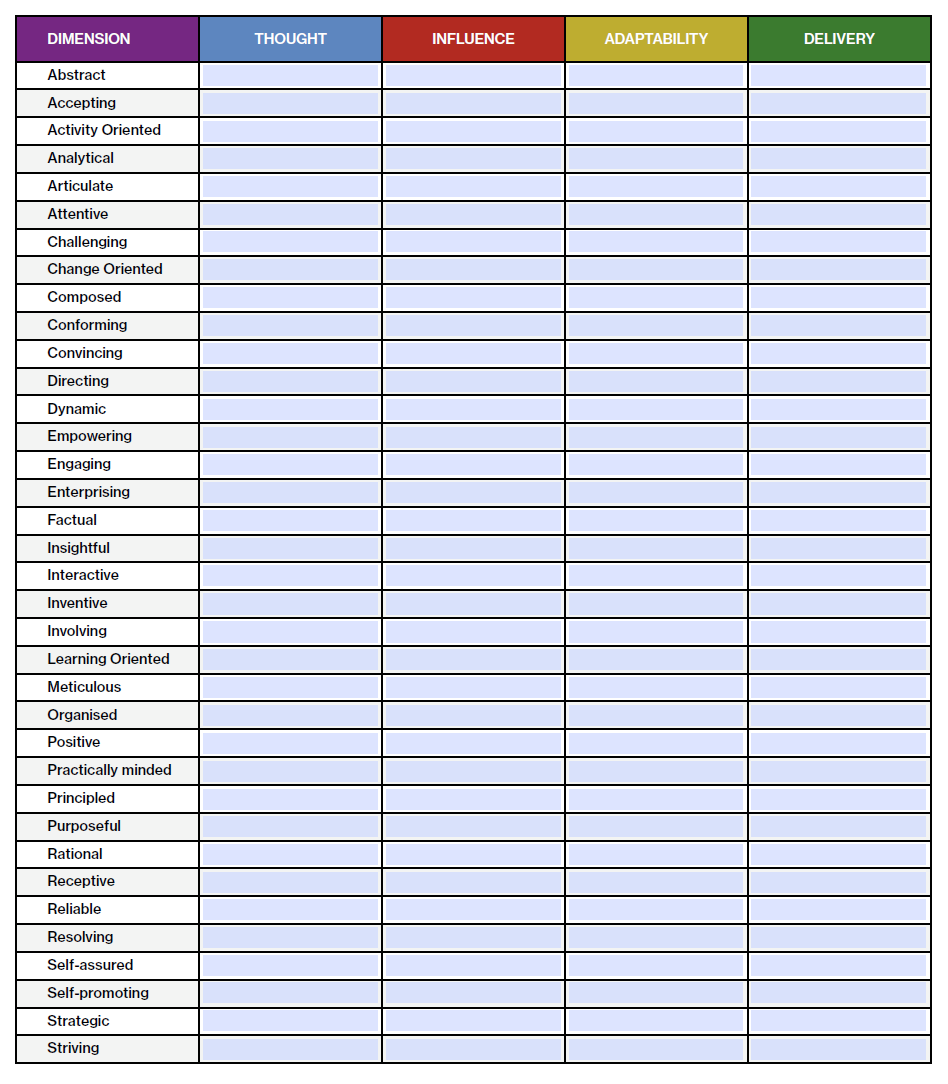 Workbook page 73
The 36 dimensions are listed alphabetically in column one. 
 For each dimension, place a tick in the relevant column to assign the dimension to one of the four clusters.
33
© 2022 Saville Assessment, A WTW Company. Proprietary and confidential. For WTW and WTW client use only. All rights reserved.
[Speaker Notes: This is editable in their workbooks]
Exercise: Clusters and Dimensions
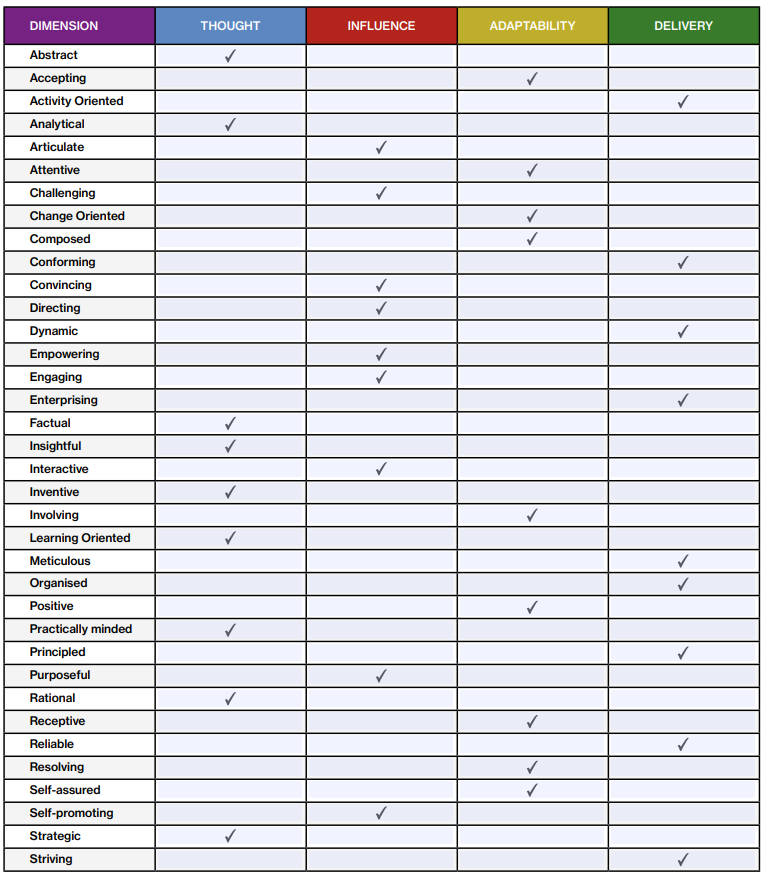 34
© 2022 Saville Assessment, A WTW Company. Proprietary and confidential. For WTW and WTW client use only. All rights reserved.
Blob Tree
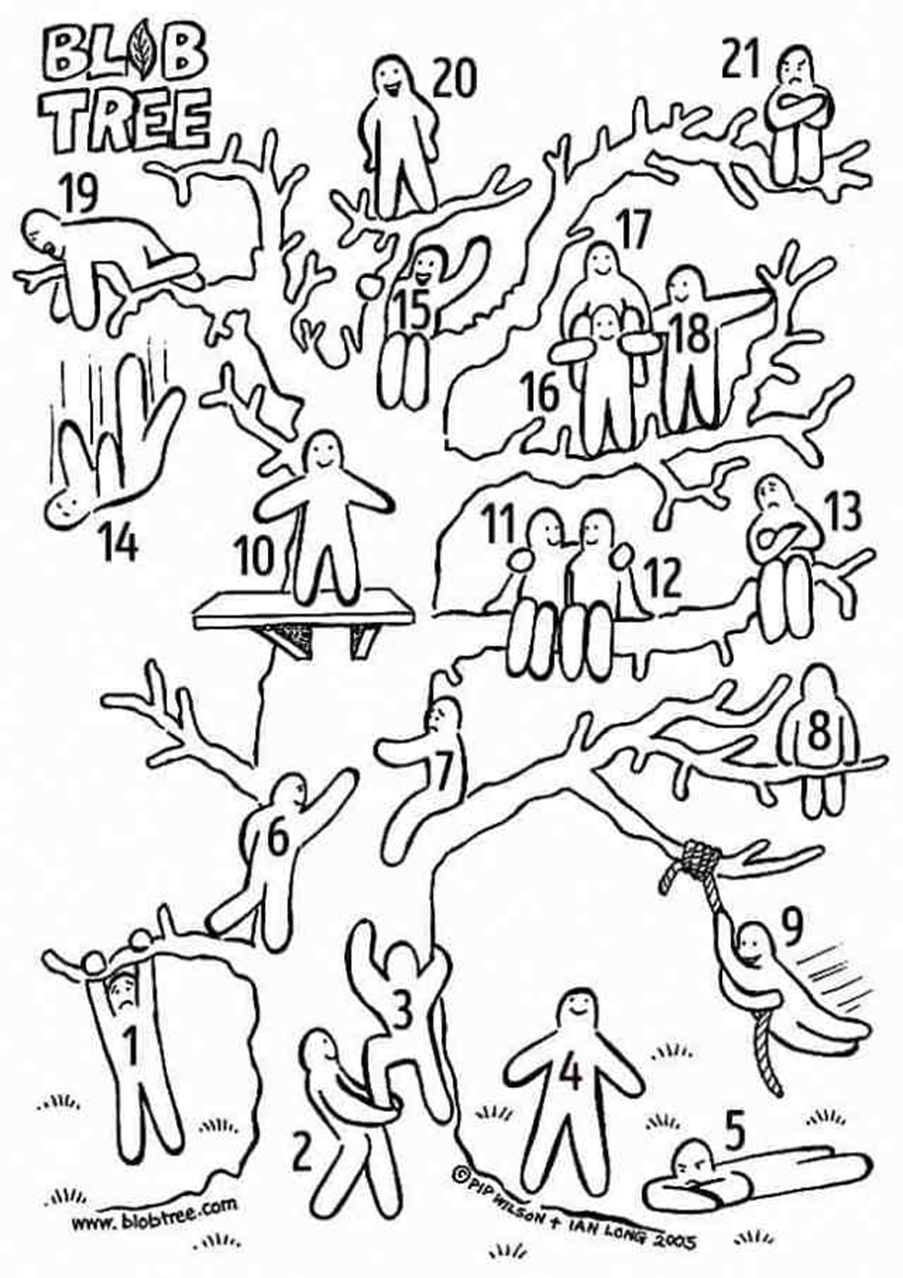 Which Blob are you feeling like right now?
35
© 2022 Saville Assessment, A WTW Company. Proprietary and confidential. For WTW and WTW client use only. All rights reserved.
[Speaker Notes: Energizer – ask trainees which ‘blob’ they feel like
Use to gauge if a break is needed]
Module 4
Deep Dives
36
© 2022 Saville Assessment, A WTW Company. Proprietary and confidential. For WTW and WTW client use only. All rights reserved.
Where Most Questionnaires Stop, We Start
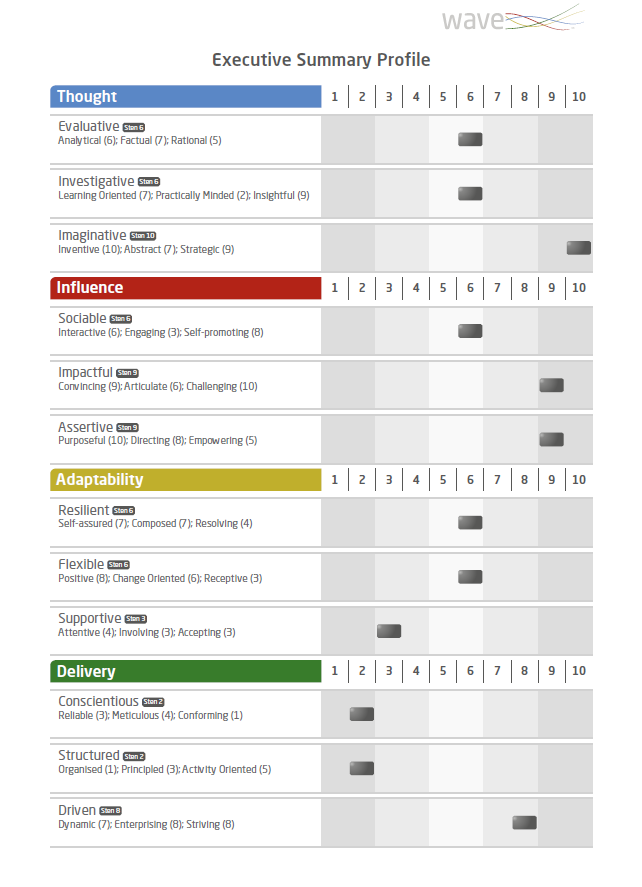 The Executive Summary Profile
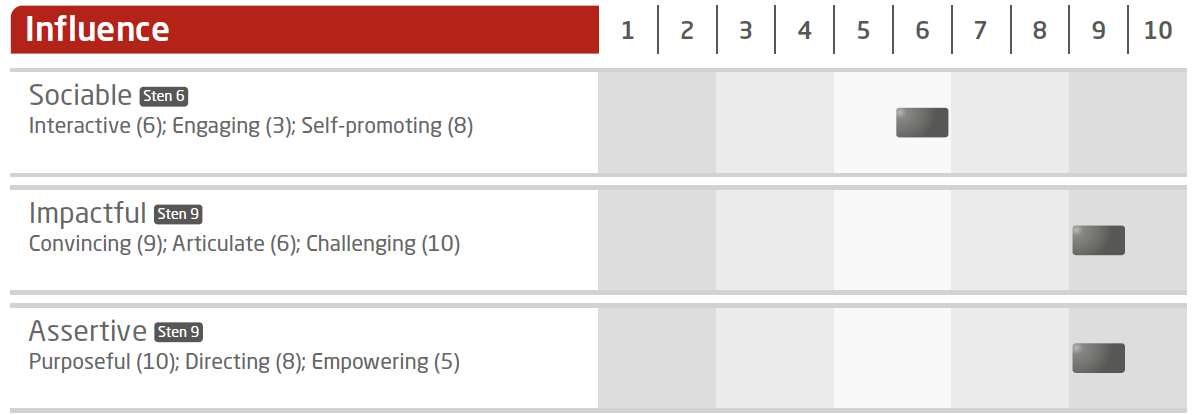 37
© 2022 Saville Assessment, A WTW Company. Proprietary and confidential. For WTW and WTW client use only. All rights reserved.
Structure of the Psychometric Profile
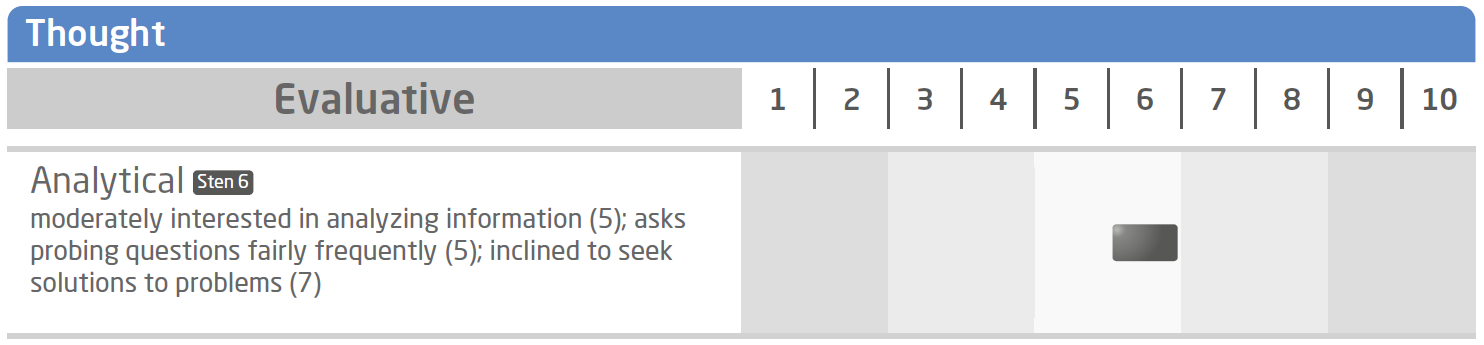 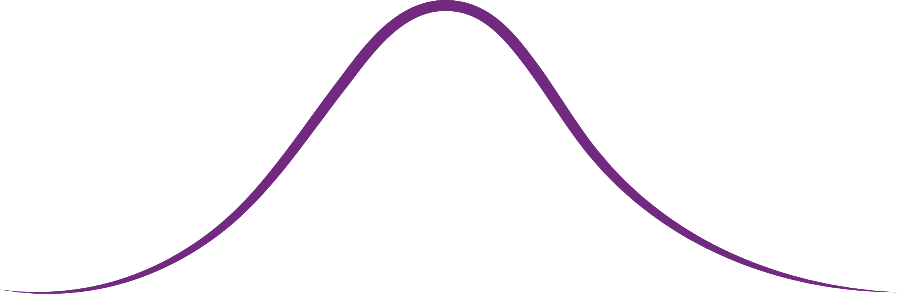 38
© 2022 Saville Assessment, A WTW Company. Proprietary and confidential. For WTW and WTW client use only. All rights reserved.
Wave Facet Verbalizers
Each facet is underpinned by two questions: one motive and one talent 
The facet description of the individual’s behavior changes depending upon the Sten score 
In feedback, people are less comfortable accepting ‘low’ talent descriptions than ‘low’ motive descriptions 
As a result, the ‘low’ facet descriptions tend to favour motive descriptions (‘cuddly lows’), and the ‘high’ facet descriptions tend to favour talent descriptions
39
© 2022 Saville Assessment, A WTW Company. Proprietary and confidential. For WTW and WTW client use only. All rights reserved.
Sten Score Descriptors
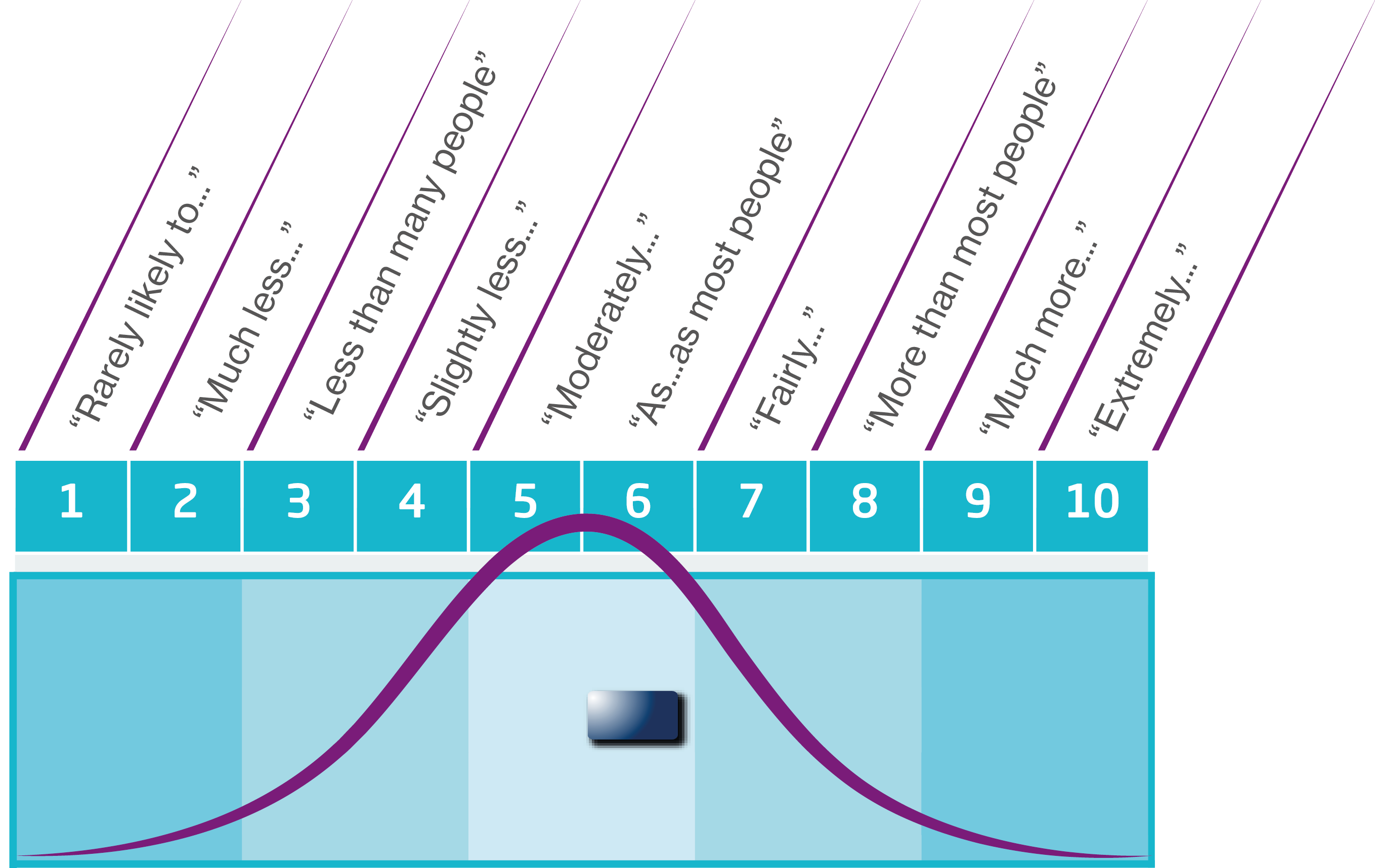 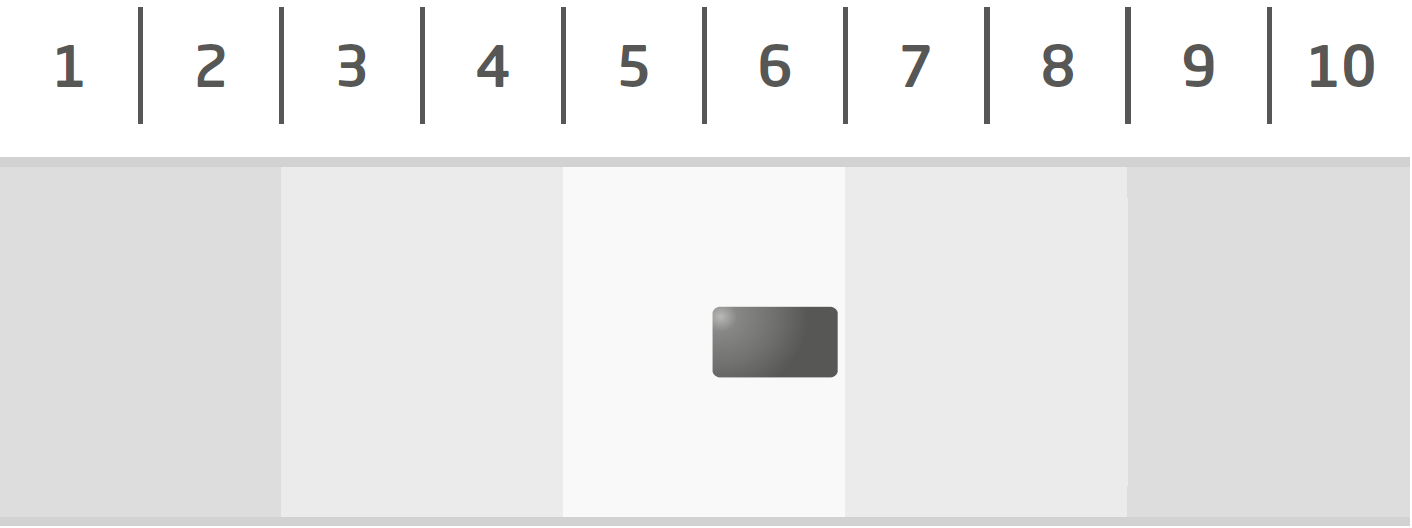 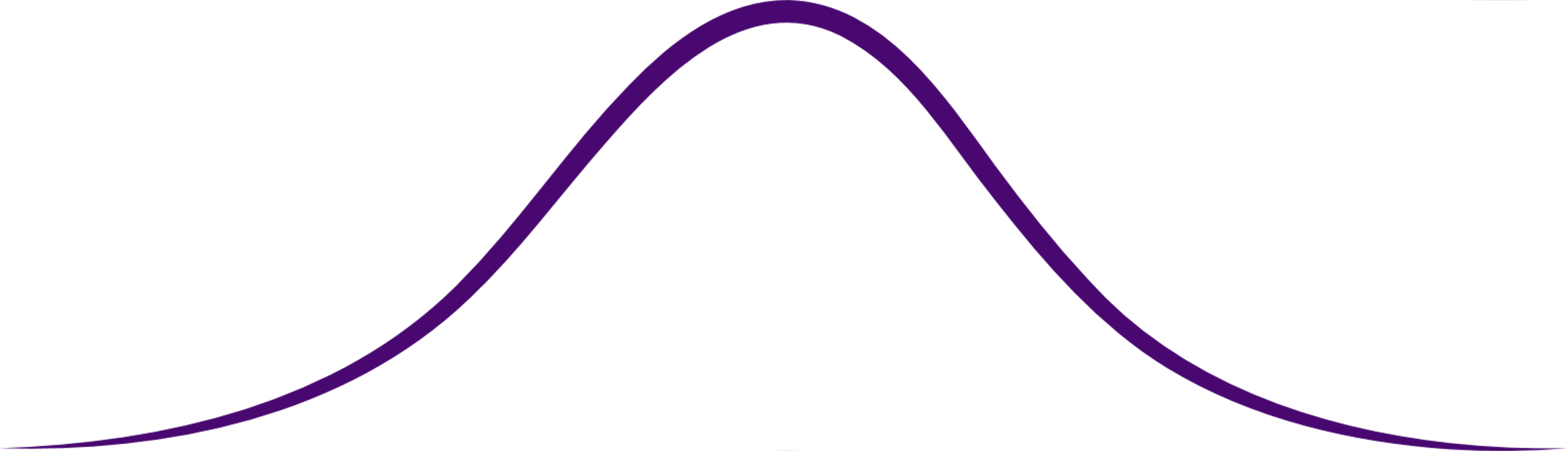 40
© 2022 Saville Assessment, A WTW Company. Proprietary and confidential. For WTW and WTW client use only. All rights reserved.
Linking Exercise: Dimensions
Workbook page 36
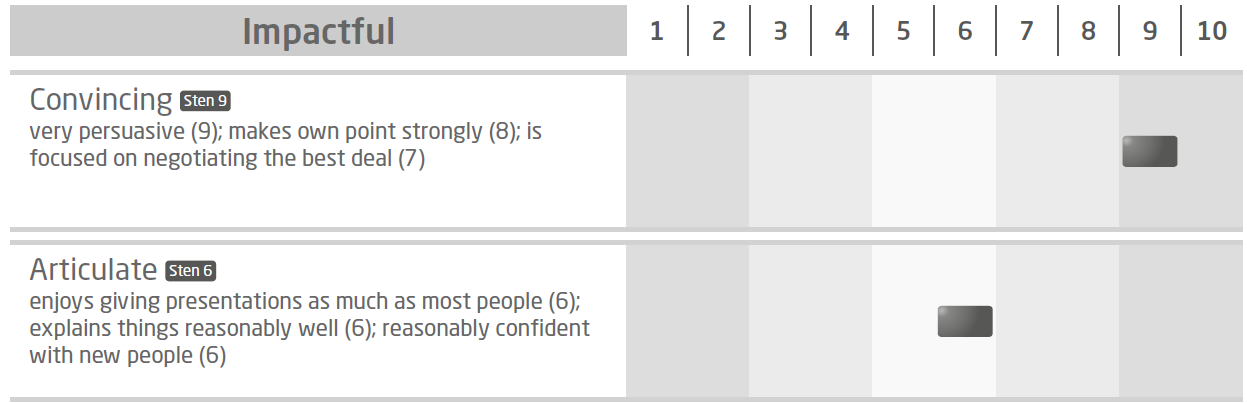 1.
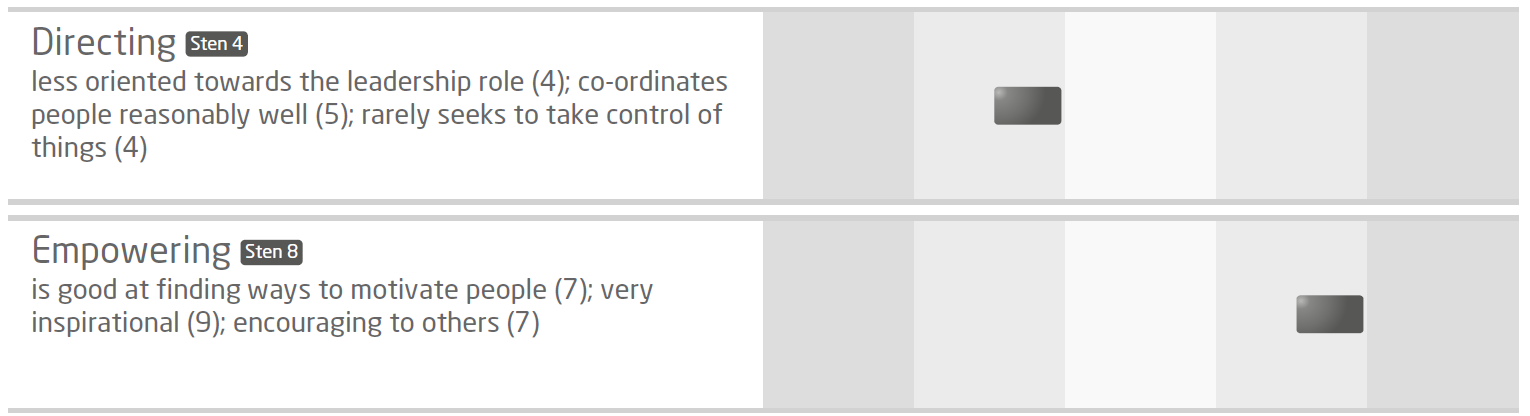 41
© 2022 Saville Assessment, A WTW Company. Proprietary and confidential. For WTW and WTW client use only. All rights reserved.
[Speaker Notes: Explore this combination in relation to a leadership roleWhat might the advantages and disadvantages be?
Only slightly less Directing than others – how important is this in the specific role?]
Linking Exercise: Dimensions
Workbook page 36
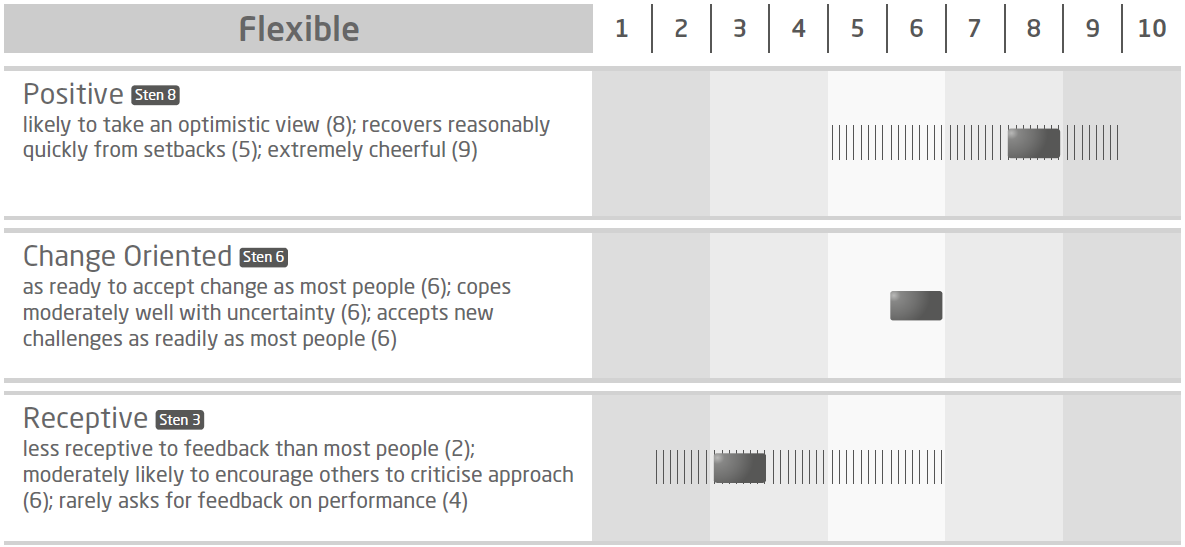 2.
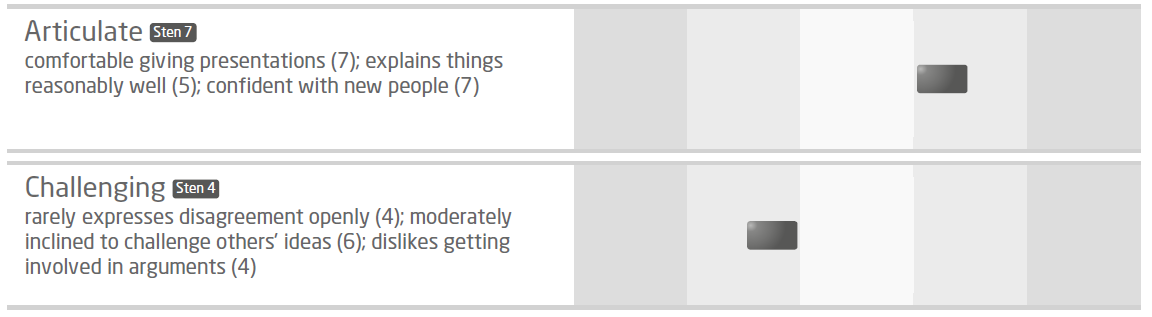 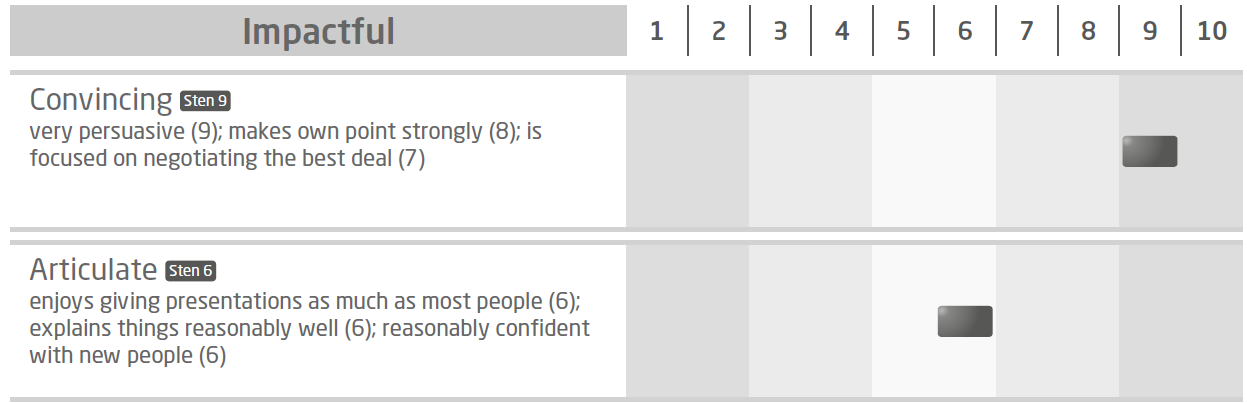 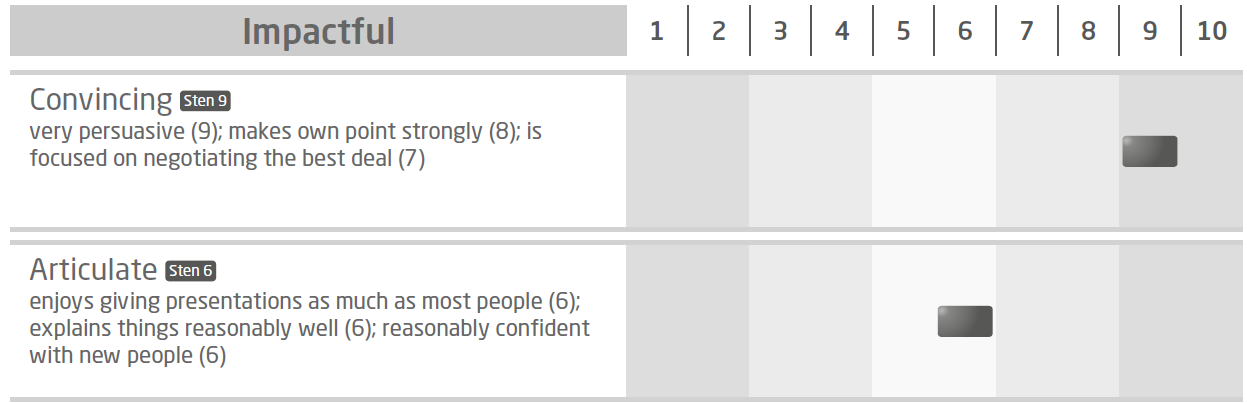 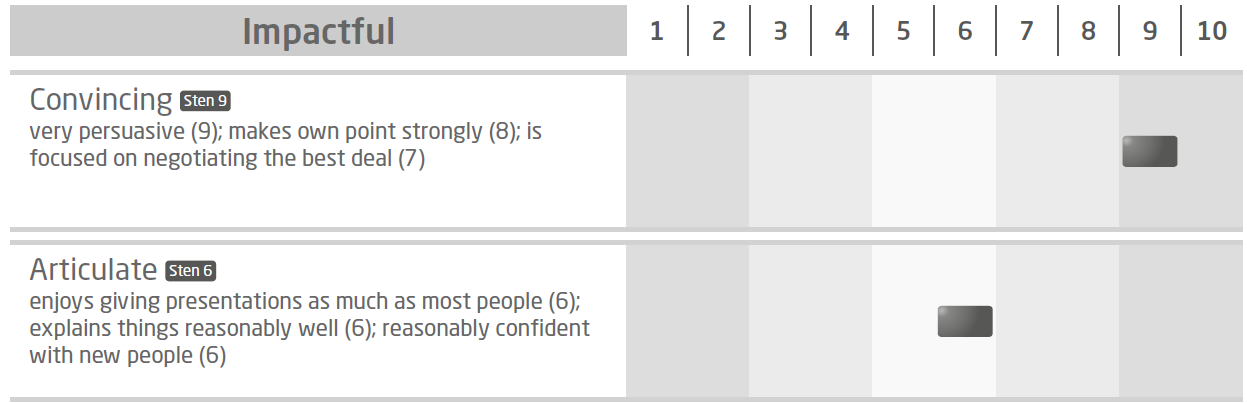 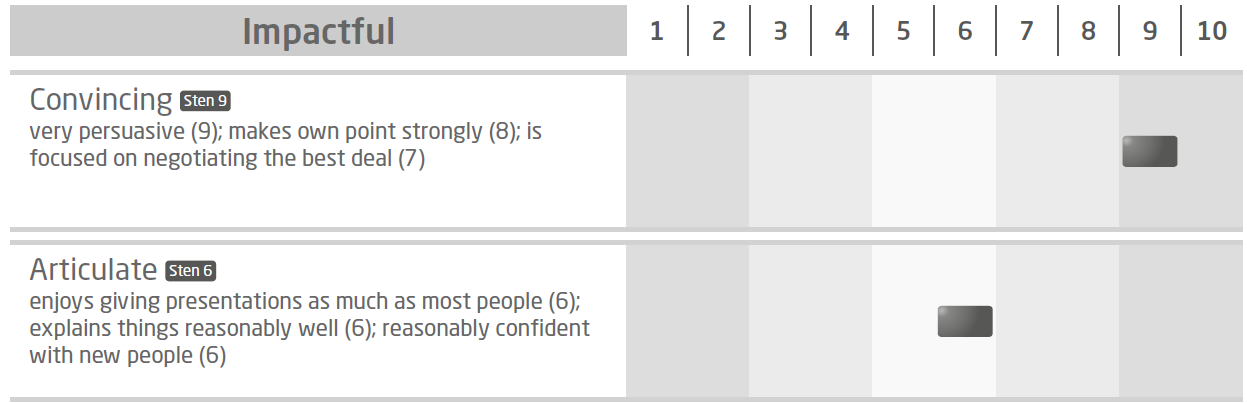 42
© 2022 Saville Assessment, A WTW Company. Proprietary and confidential. For WTW and WTW client use only. All rights reserved.
[Speaker Notes: How could these style combinations play out in the role?
How important is it to be challenging?
When have they had to challenge others? 
How could they use their strength in articulating to support them in being challenging?]
Delve Deeper
Facet Range
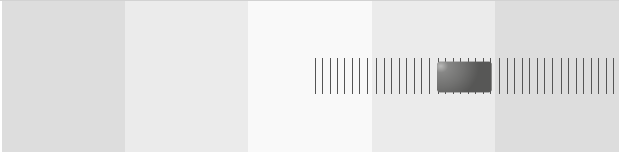 Motive-Talent Split
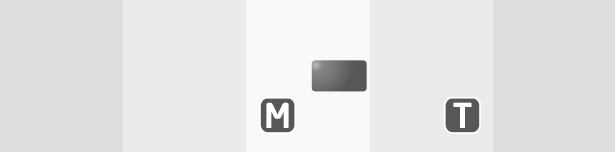 Normative-Ipsative Split
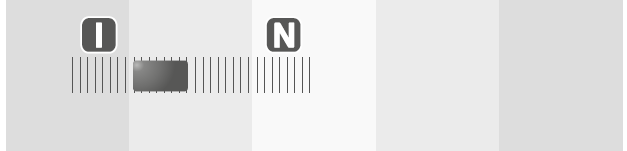 43
© 2022 Saville Assessment, A WTW Company. Proprietary and confidential. For WTW and WTW client use only. All rights reserved.
Deep Dive 1: Facet Range
Where there is a range of facet scores within any dimension that is three Stens or more, the scores for the individual facets are shown on the profile. This often represents a point of uniqueness which goes against the general trend.
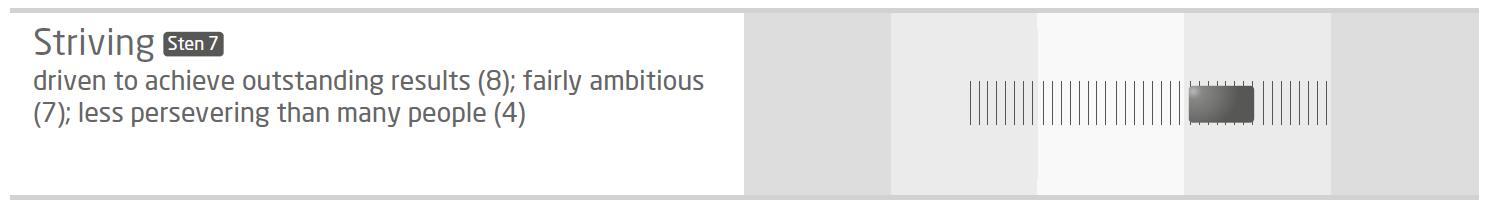 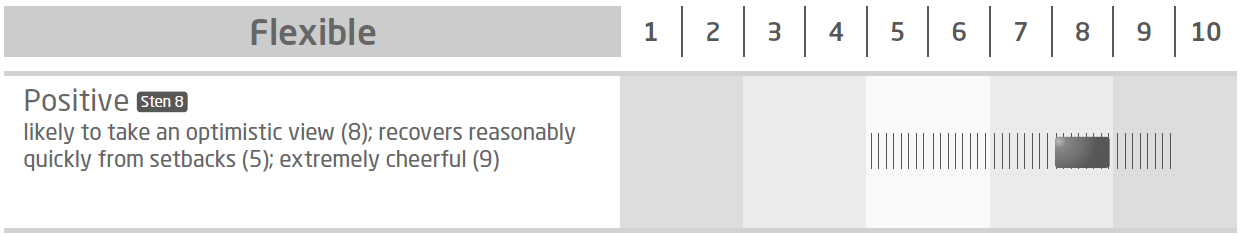 44
© 2022 Saville Assessment, A WTW Company. Proprietary and confidential. For WTW and WTW client use only. All rights reserved.
[Speaker Notes: What is the potential impact of this style combination?
How does this individual achieve outstanding results if they are less persevering than many?
Could there be an advantage to this style?]
Linking Exercise: Facet Ranges
Workbook page 39
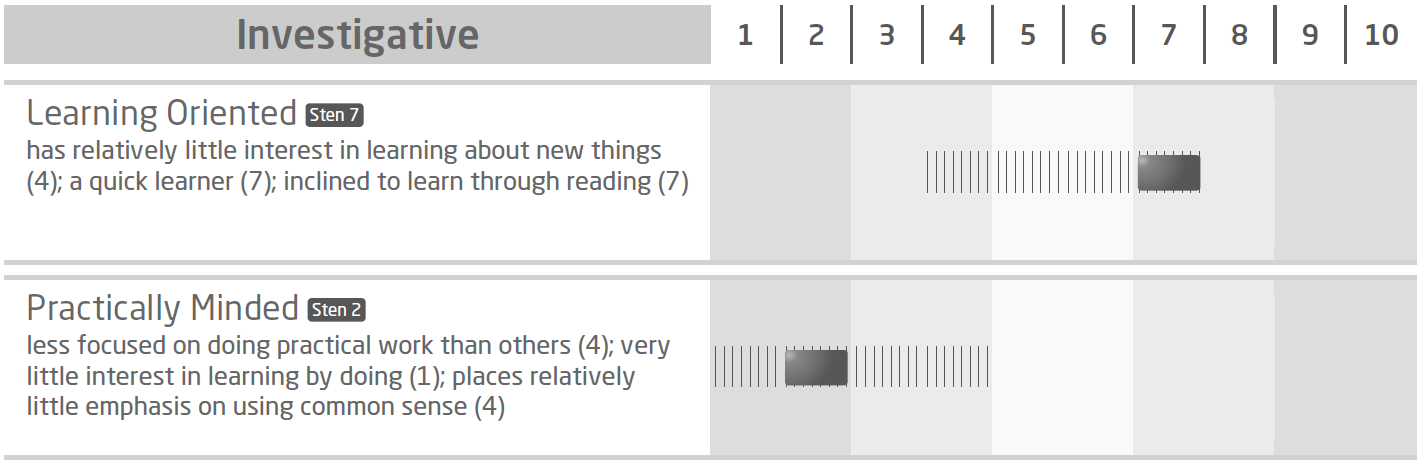 1.
45
© 2022 Saville Assessment, A WTW Company. Proprietary and confidential. For WTW and WTW client use only. All rights reserved.
[Speaker Notes: Explore initial reactions to these two areas – can explore one at a time then combine
How much opportunity/time does this individual have to learn about new things?
They appear to prefer learning by reading – is this possible in the role?
What does practical work look like for them/in the role?]
Linking Exercise: Facet Ranges
Workbook page 39
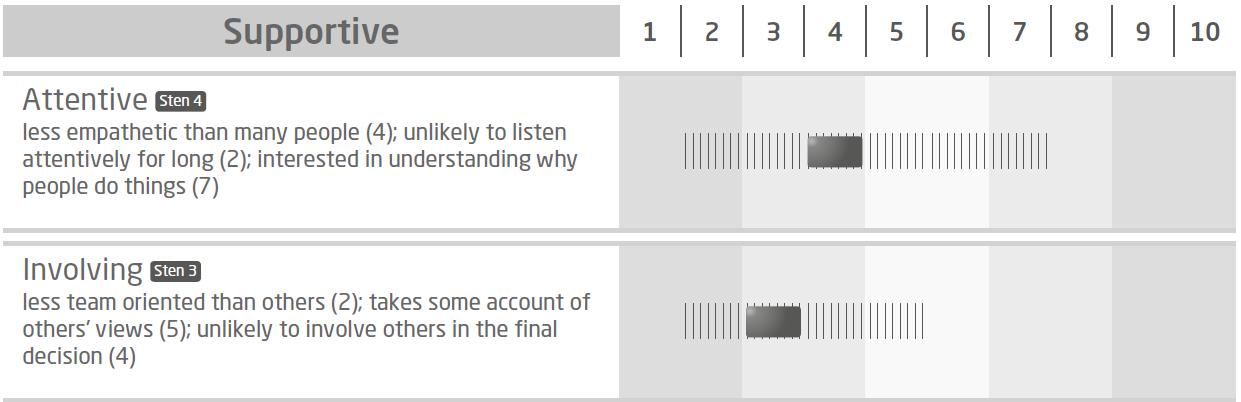 2.
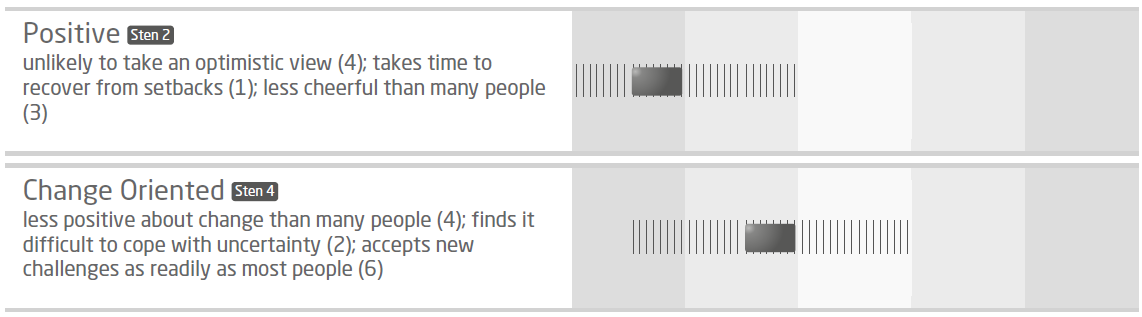 46
© 2022 Saville Assessment, A WTW Company. Proprietary and confidential. For WTW and WTW client use only. All rights reserved.
[Speaker Notes: How important is it to be positive in the role?
What impact could this have on others around them?
If this is a leadership/manager position, how do they bring others with them during change?
Common pattern to see people finding it difficult to cope with uncertainty]
What are Styles?
“Styles are a combination of the motives and talents of individuals. What individuals want and what individuals see themselves as good at, are both critical to predicting the culture in which people prefer to work, and their performance at work.”

Professor Peter Saville
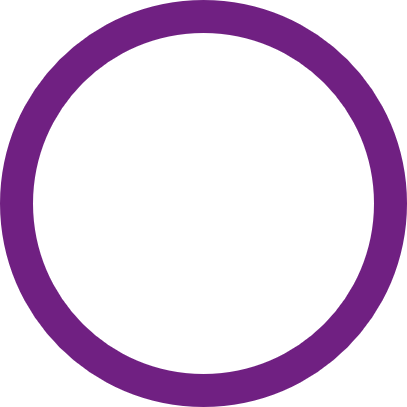 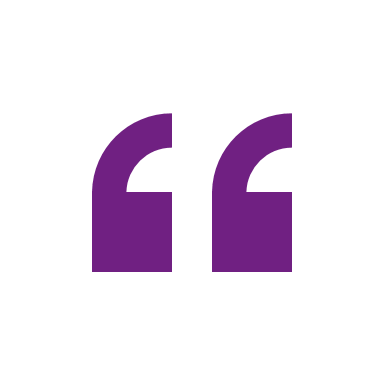 47
© 2022 Saville Assessment, A WTW Company. Proprietary and confidential. For WTW and WTW client use only. All rights reserved.
What are Motives?
Motives are the ‘need’ items of the questionnaire 
They measure the individual’s needs / wants / desires / preferences 
They reveal what the individual is motivated or driven by
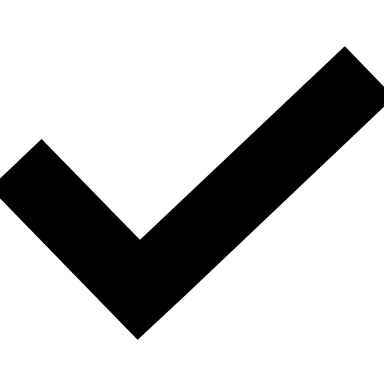 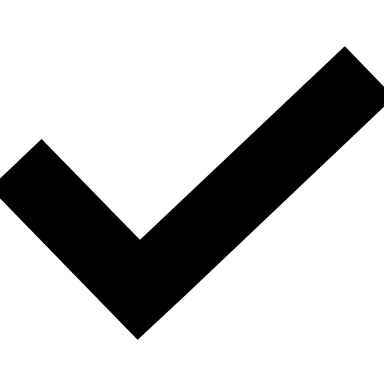 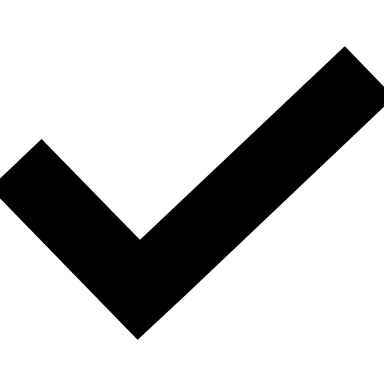 I enjoy
I want
It is important to me
48
© 2022 Saville Assessment, A WTW Company. Proprietary and confidential. For WTW and WTW client use only. All rights reserved.
What are Talents?
Talents are measured by the ‘effectiveness’ items of the questionnaire 
They measure the individual’s self-perception of behaviors they demonstrate and are effective at
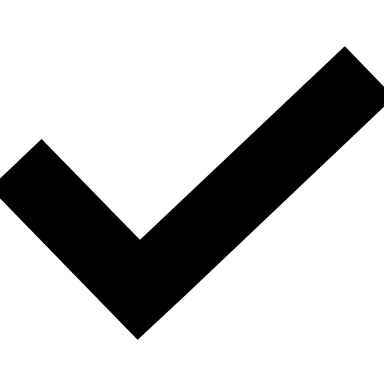 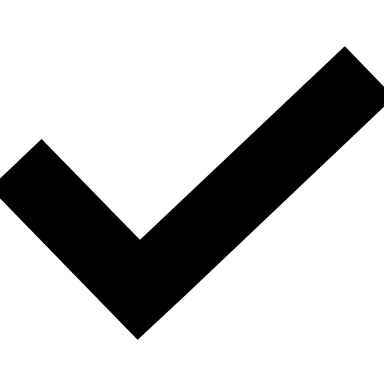 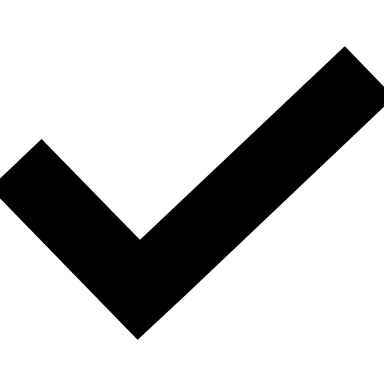 I am good at
I am
People say I
49
© 2022 Saville Assessment, A WTW Company. Proprietary and confidential. For WTW and WTW client use only. All rights reserved.
Motive or Talent
Workbook page 42
50
© 2022 Saville Assessment, A WTW Company. Proprietary and confidential. For WTW and WTW client use only. All rights reserved.
Deep Dive 2: Motive-Talent Splits
Differences of three Stens or more between the motive and talent score on a dimension are highlighted and may indicate a point of interest. 

The individual reports motive higher than talent. 




Explore the need and potential to develop.
The individual reports talent higher than motive.




Explore the discrepancy, try to understand why motive is lower and what impact this has on performance.
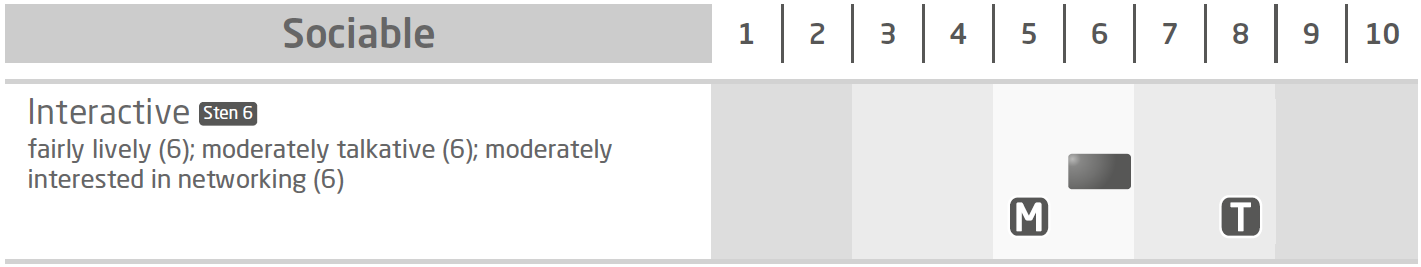 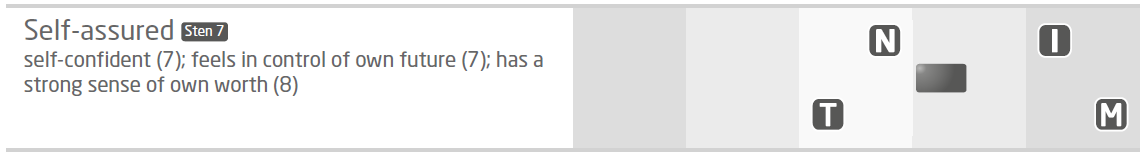 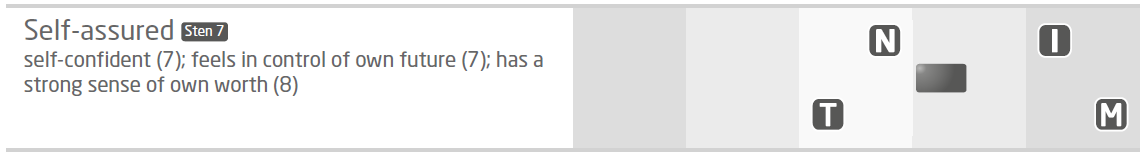 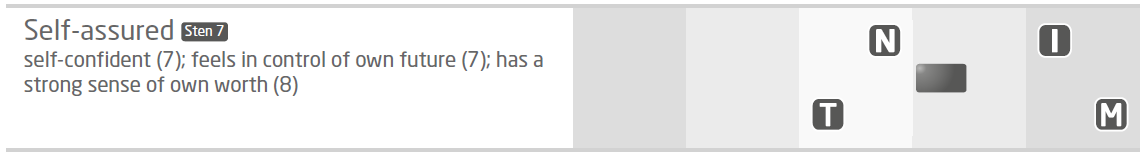 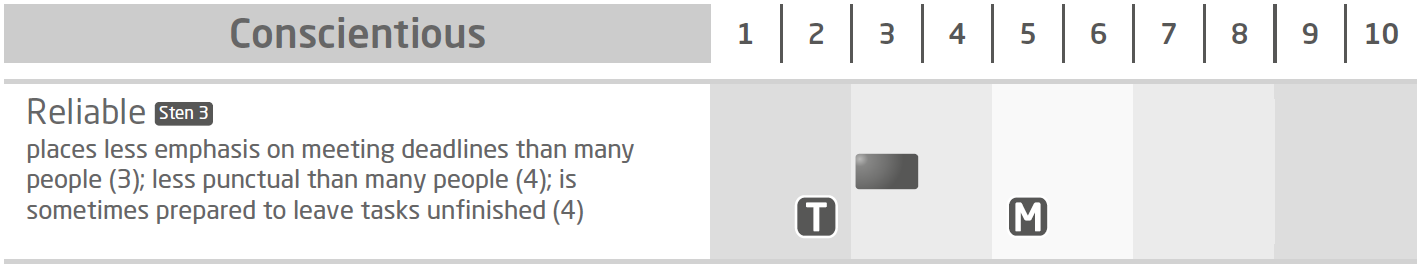 51
© 2022 Saville Assessment, A WTW Company. Proprietary and confidential. For WTW and WTW client use only. All rights reserved.
[Speaker Notes: Self-assured
How important is it for them to be self-assured in their role?
How much autonomy do they have in their role/in their own development?
How might developing in this area benefit them?

Interactive
How important is it for them to be interactive in their role?
Is motivation lower as their would be a benefit to being less lively/talkative?
If being interactive is important, how might this motivation impact negatively?
What to they like/dislike about being interactive?]
Interpreting Split Directions
Motive higher than talent 
aspires to… 
does less well, but with high frequency? 
demonstrates with enthusiasm but potentially less skill? 

Talent higher than motive
bored of… 
does well, but with low frequency? 
demonstrates this with ease but with less passion?
52
© 2022 Saville Assessment, A WTW Company. Proprietary and confidential. For WTW and WTW client use only. All rights reserved.
Linking Exercise: Motive-Talent Splits
Workbook page 45
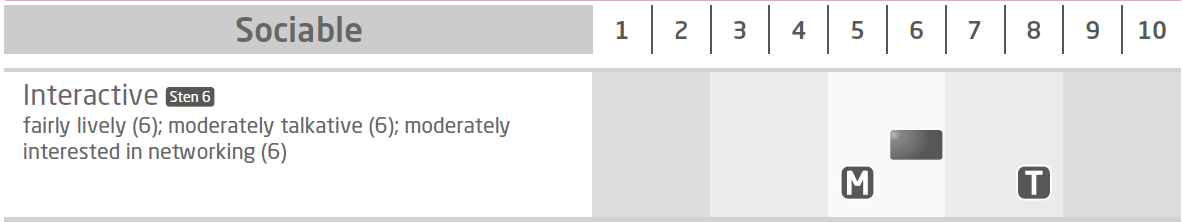 1.
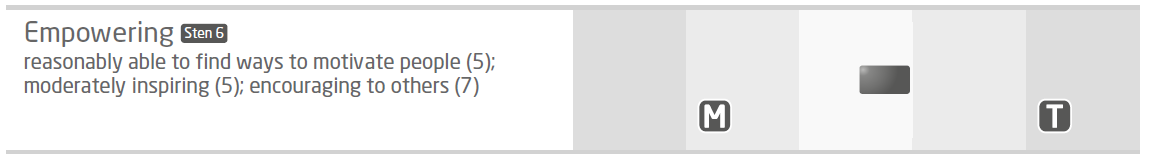 53
© 2022 Saville Assessment, A WTW Company. Proprietary and confidential. For WTW and WTW client use only. All rights reserved.
[Speaker Notes: Remember to cover facets first before exploring M-T splits
How important is it to empower others in this role?
What do they like/dislike about empowering others?
Example to gather evidence of talent
What could be the impact/risk of lower motivation?]
Linking Exercise: Motive-Talent Splits
Workbook page 45
2.
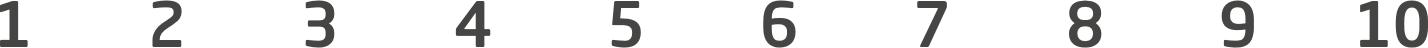 Convincing
Sten 7
Persuasive (7); makes own point strongly (7); is focused on negotiating the best deal (7)
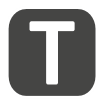 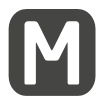 Articulate
Sten 1
Strongly dislikes giving presentations (1); often has difficulty explaining things clearly (2); feels less confident meeting new people than many (3)
54
© 2022 Saville Assessment, A WTW Company. Proprietary and confidential. For WTW and WTW client use only. All rights reserved.
[Speaker Notes: Remember to cover facets first before exploring M-T splits
Explore Convincing first 
Why is this important to them?
How well do they feel they convince others? Any examples?
Could their responses to articulate be having an effect on their ability to convince others?
How would it benefit them to improve their articulation skills?]
Response Bias
Most people give an accurate self-description on self-report questionnaires but some do not. For example: 

Some people have a false impression of themselves 
Some people are motivated to fake good or fake bad 

How do we know? What can we do?
55
© 2022 Saville Assessment, A WTW Company. Proprietary and confidential. For WTW and WTW client use only. All rights reserved.
Distorted Results?
Prevent
Use a questionnaire with a format designed to control for response bias 
Before administering such a questionnaire, indicate that: 
The profile will be cross-referenced with other data 
The results will be discussed during feedback/interview 
There are response checks within the questionnaire
Detect
Wave uses a dynamic format which leads to both normative and ipsative scoring in the same administration 
This gives an overall indication of how positive/lenient or negative/self-critical someone has been in their responses 
This also highlights specific areas to the user where distortion may have occurred
56
© 2022 Saville Assessment, A WTW Company. Proprietary and confidential. For WTW and WTW client use only. All rights reserved.
Normative Scores from Ratings
People are free to rate themselves as they like on each individual statement and the resulting normative profile could reflect a highly positive or negative self-perception. 

Profiles can be high across most scores for people who are positive responders and vice versa for those who are very self-critical.
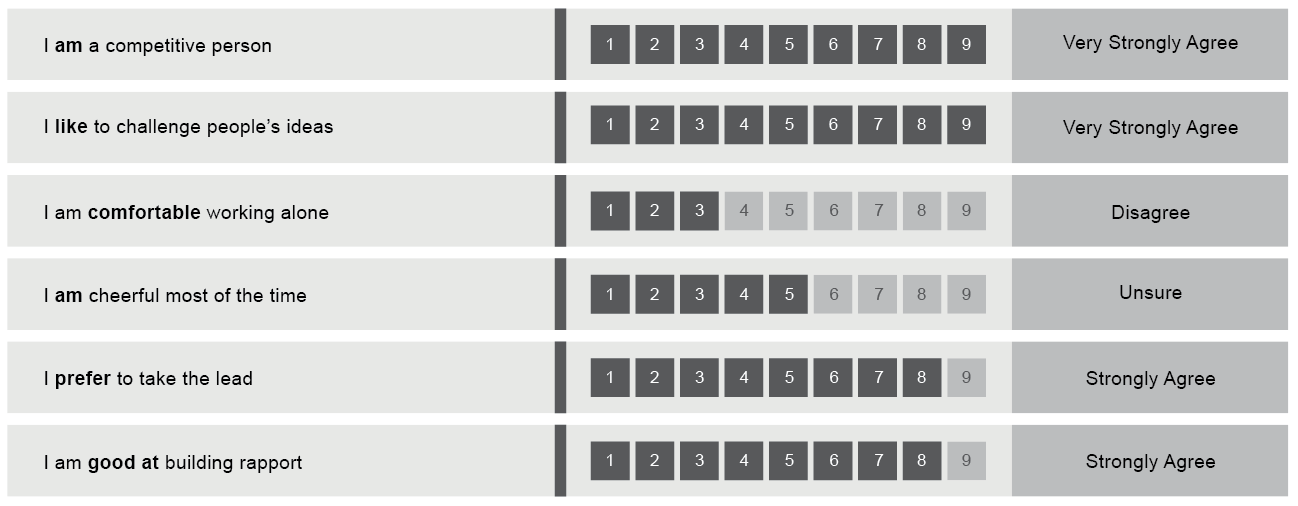 57
© 2022 Saville Assessment, A WTW Company. Proprietary and confidential. For WTW and WTW client use only. All rights reserved.
Ipsative Scores From Rankings
The individual is forced to choose between different statements and the resulting ipsative profile provides a balance of high and low scores. 

Some individuals find ranking tasks a little bit more challenging because they are always forced to prioritize one thing over another.
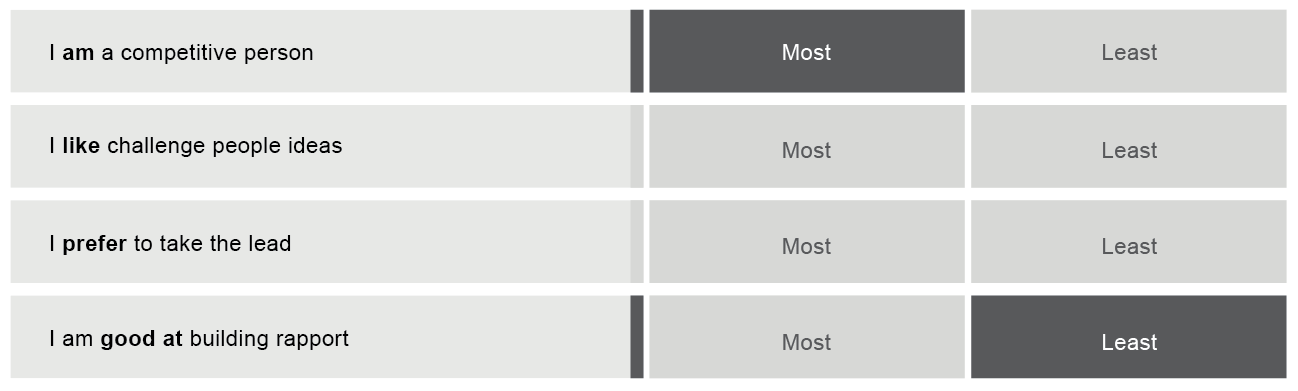 58
© 2022 Saville Assessment, A WTW Company. Proprietary and confidential. For WTW and WTW client use only. All rights reserved.
Why Both in Wave Styles?
The dynamic rate/rank format of Wave carries a number of advantages: 
Increases candidate acceptability 
Creates more varied profiles 
Enables reporting at facet level 
Enhances reliability and validity 
Makes faking more complex 
Makes distortion easier to detect
59
© 2022 Saville Assessment, A WTW Company. Proprietary and confidential. For WTW and WTW client use only. All rights reserved.
Normative Scores from Ratings and Ipsative Scores from Rankings
60
© 2022 Saville Assessment, A WTW Company. Proprietary and confidential. For WTW and WTW client use only. All rights reserved.
Deep Dive 3: Normative-Ipsative Splits
Differences of three Stens or more between an individual’s normative and ipsative response on a dimension are highlighted and could represent an area of over- or under-rating to explore. 

Normative score is higher than ipsative score 




Check/verify for potential exaggeration
Ipsative score is higher than normative score 




Check/verify for potential modesty/self criticism
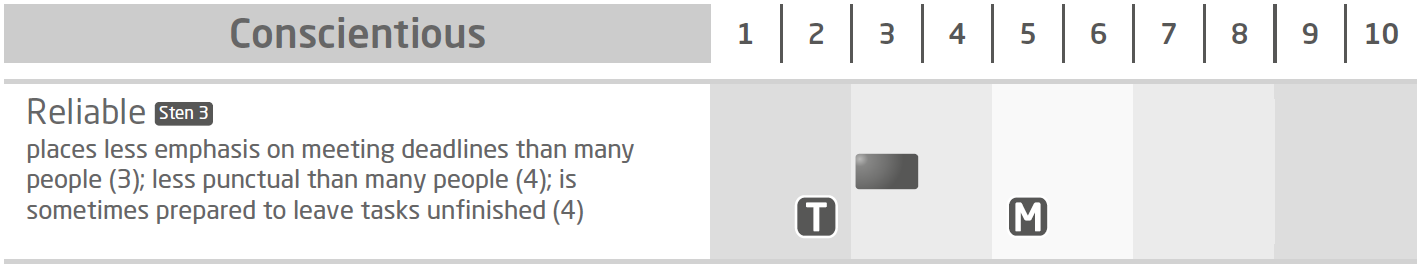 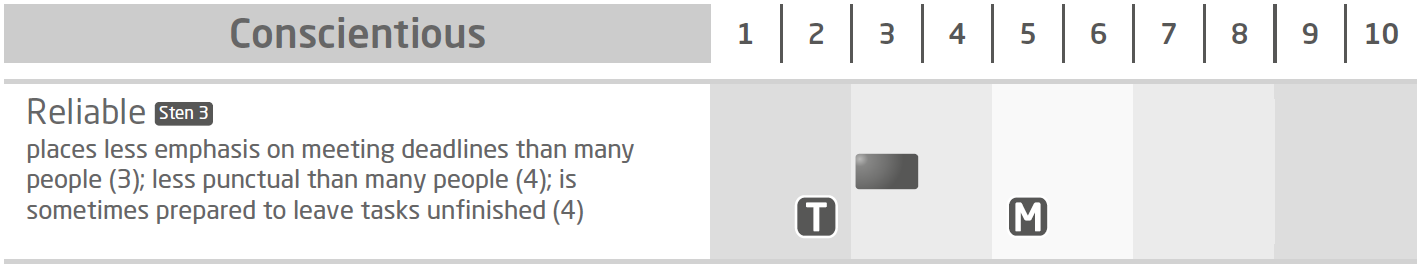 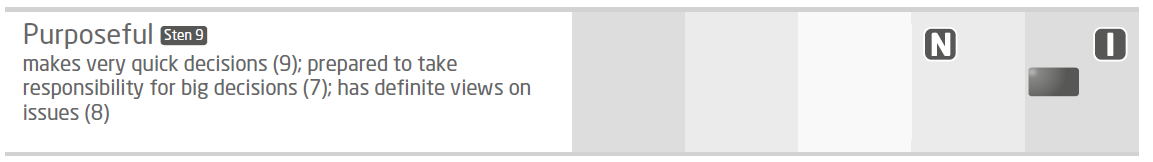 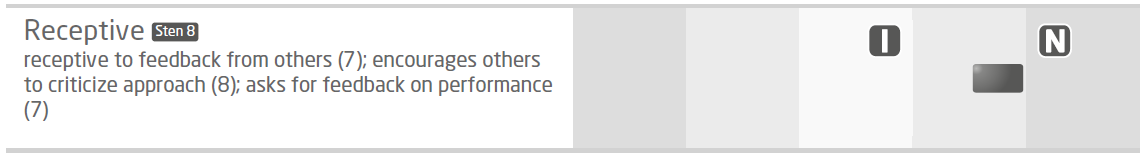 61
© 2022 Saville Assessment, A WTW Company. Proprietary and confidential. For WTW and WTW client use only. All rights reserved.
[Speaker Notes: Receptive
Is this an area they have initially overrated?
When might they be more/less receptive?
What could the risk/impact be if they become less receptive under pressure?
What are some advantages to this style? 

Purposeful
Is this an area they have initially underrated?
When might they be more/less purposeful?
How important is this area in the role?
What are the advantages/disadvantages of this style?
How might this impact others involved in the decision making process?]
Interpreting Normative-Ipsative Splits
I
N
Ipsative lower than Normative
Are you less critical/over-rating yourself in this area?
N
I
Normative lower than Ipsative
Are you critical/under-rating yourself in this area?
62
© 2022 Saville Assessment, A WTW Company. Proprietary and confidential. For WTW and WTW client use only. All rights reserved.
Other Hypotheses to Explore
Explore any likely impact of splits in recruitment or development, for example: 
N – “Is this how they are when things are free and easy?” 
I – “Is this how they are when there is more pressure?” 
N – “Is this how they prefer to see themselves?” 
I – “Is this the uncomfortable/unrecognized truth?” 
“In which situations are they more likely to be like this?” 
“In which situations are they less likely to be like this?”
63
© 2022 Saville Assessment, A WTW Company. Proprietary and confidential. For WTW and WTW client use only. All rights reserved.
Linking Exercise: Normative-Ipsative Splits
Workbook page 51
1.
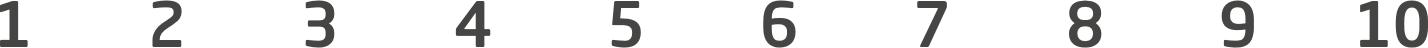 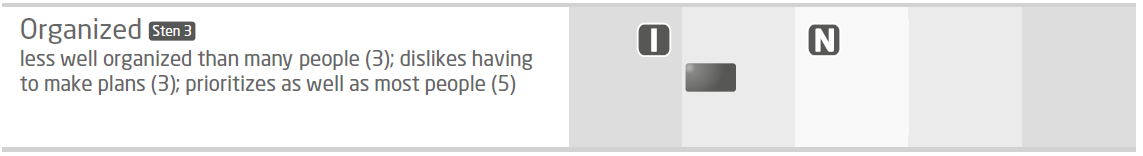 64
© 2022 Saville Assessment, A WTW Company. Proprietary and confidential. For WTW and WTW client use only. All rights reserved.
[Speaker Notes: Remember to cover facets first before exploring N-I splits
Is this an area they have initially overrated?
When might they be more/less organized?
What is the impact of potentially becoming less organized under pressure?]
Linking Exercise: Normative-Ipsative Splits
Workbook page 51
2.
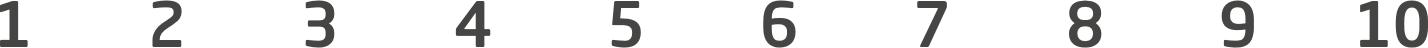 Meticulous
Sten 8
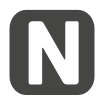 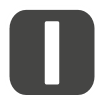 Pays close attention to detail (8); very thorough (8); ensures a high level of quality (8)
65
© 2022 Saville Assessment, A WTW Company. Proprietary and confidential. For WTW and WTW client use only. All rights reserved.
[Speaker Notes: Remember to cover facets first before exploring N-I splits
Is this an area they have initially underrated?
When might they be more/less meticulous?
Does a naturally tendency to be detail oriented come out under pressure?
What impact might this have in their role?]
Understanding Overall Response Patterns
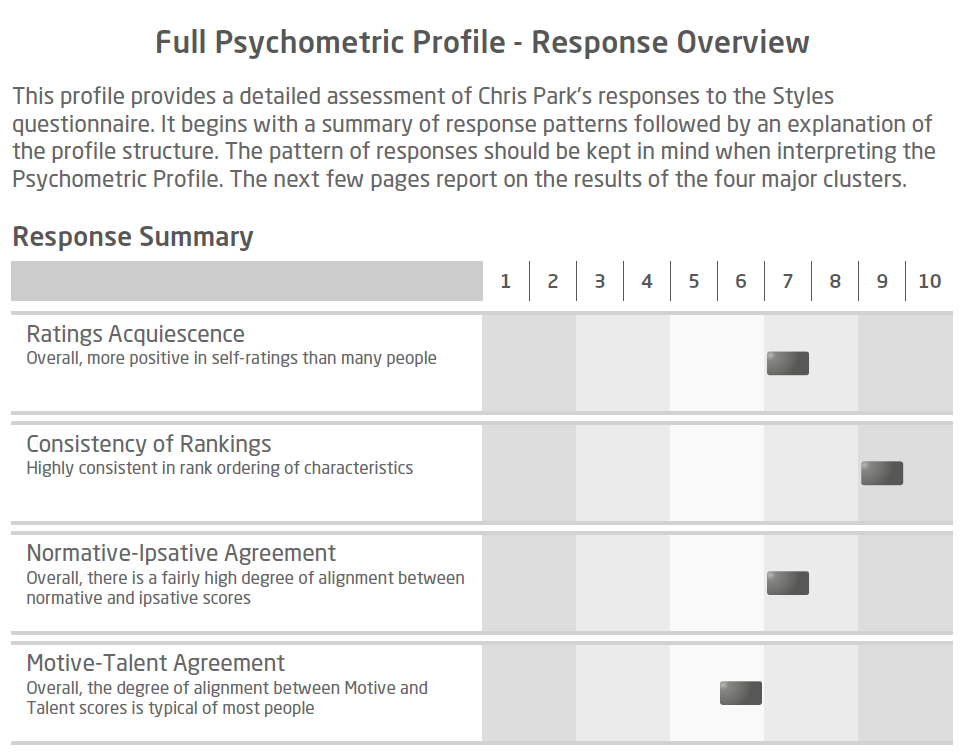 66
© 2022 Saville Assessment, A WTW Company. Proprietary and confidential. For WTW and WTW client use only. All rights reserved.
What might a low overall Ratings Acquiescence mean for a person's profile?
a) The person's overall profile is likely to be closer to the left of the Sten scale
b) The person's overall profile is likely to be closer to the right of the Sten scale
c) The person's overall profile is likely to be typical of those in the comparison group
67
© 2022 Saville Assessment, A WTW Company. Proprietary and confidential. For WTW and WTW client use only. All rights reserved.
What might a high Ratings Acquiescence mean for a person's overall profile?
a) The person's overall profile is likely to be closer to the left of the Sten scale
b) The person's overall profile is likely to be closer to the right of the Sten scale
c) The person's overall profile is likely to be typical of those in the comparison group
68
© 2022 Saville Assessment, A WTW Company. Proprietary and confidential. For WTW and WTW client use only. All rights reserved.
Where a response summary indicates Low N-I agreement, what do you expect to see in the profile?
a) Many N-I Splits
b) Not so many N-I Splits 
c) You can not tell
69
© 2022 Saville Assessment, A WTW Company. Proprietary and confidential. For WTW and WTW client use only. All rights reserved.
Where a response summary indicates low Ratings Acquiescence and low Normative-Ipsative agreement, what would you expect to see on a profile?
a) There are a number of N-I splits across the profile varying in the Normative/Ipsative position
b) There are a number of N-I splits on the profile with Normative lower than Ipsative
c) There are a number of N-I splits on the profile with Normative higher than Ipsative
70
© 2022 Saville Assessment, A WTW Company. Proprietary and confidential. For WTW and WTW client use only. All rights reserved.
If a person has a high Consistency of Rankings, would you expect to see a greater or lesser number of Motive-Talent splits across their profile?
a) More M-T splits
b) Less M-T splits
c) Consistency of Rankings is independent from Motive-Talent agreement
71
© 2022 Saville Assessment, A WTW Company. Proprietary and confidential. For WTW and WTW client use only. All rights reserved.
Module 5
Expert Report
72
© 2022 Saville Assessment, A WTW Company. Proprietary and confidential. For WTW and WTW client use only. All rights reserved.
The Expert Report
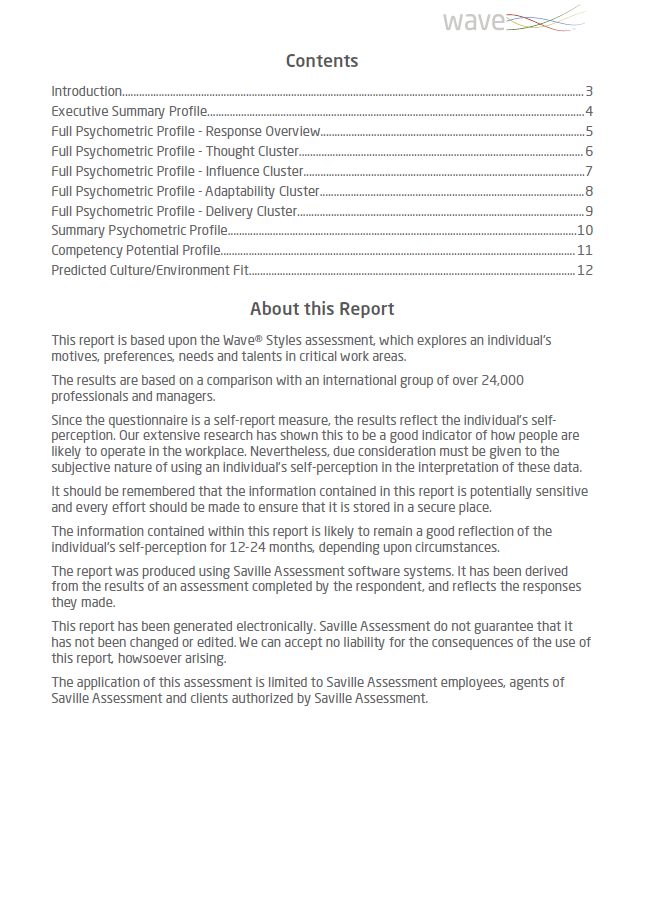 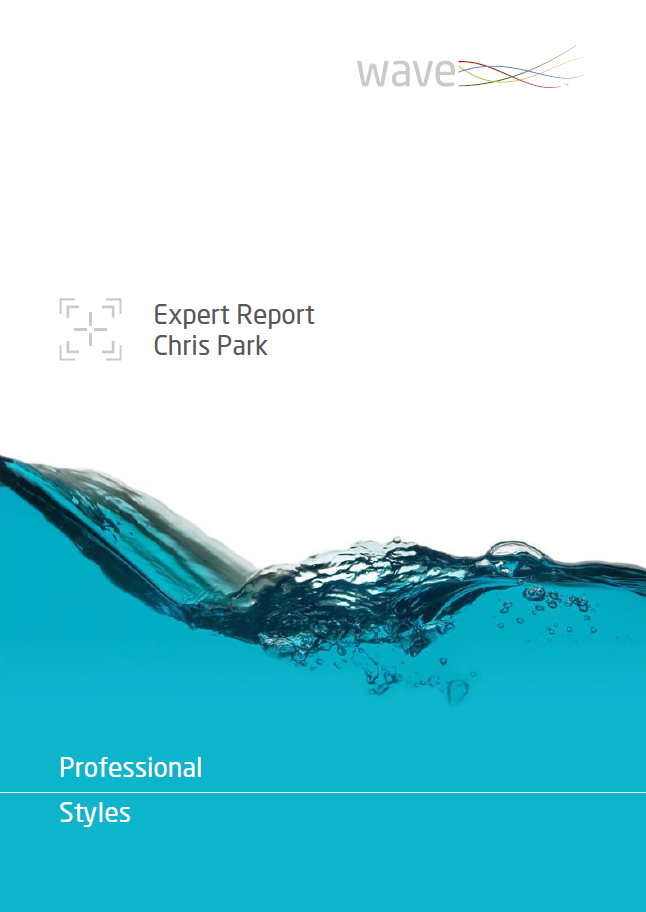 73
© 2022 Saville Assessment, A WTW Company. Proprietary and confidential. For WTW and WTW client use only. All rights reserved.
The Expert Report
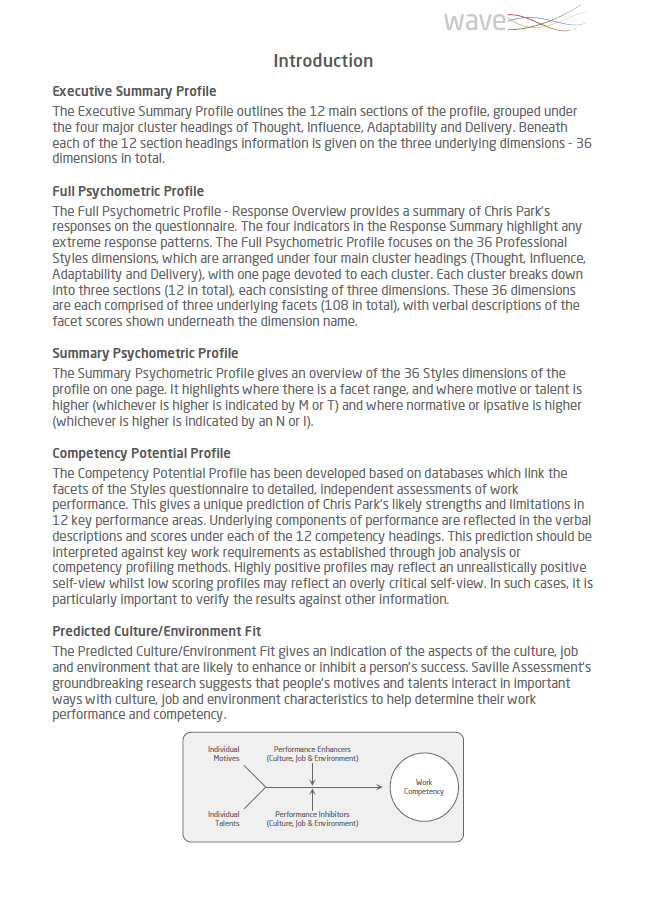 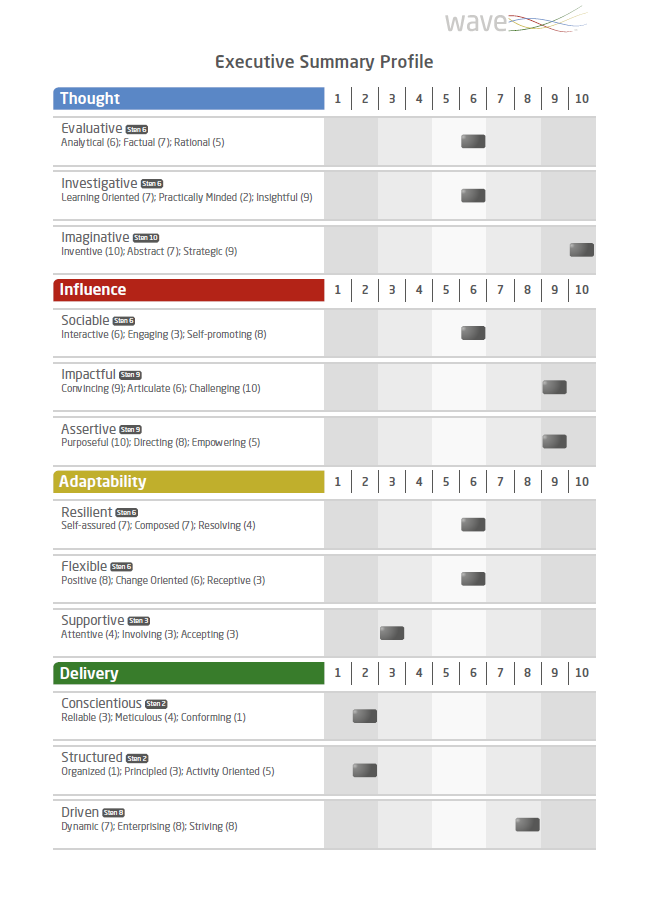 74
© 2022 Saville Assessment, A WTW Company. Proprietary and confidential. For WTW and WTW client use only. All rights reserved.
The Expert Report
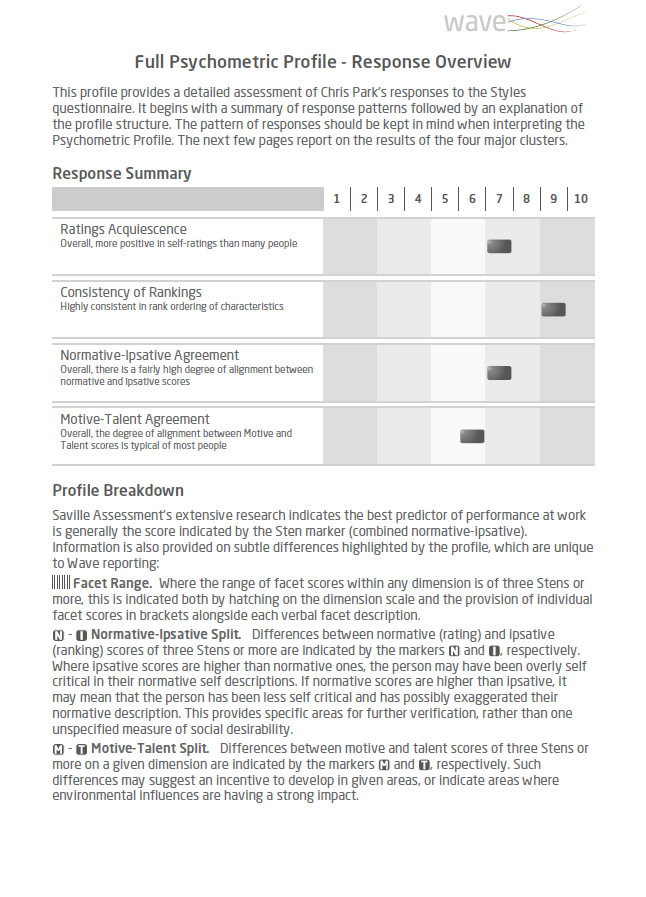 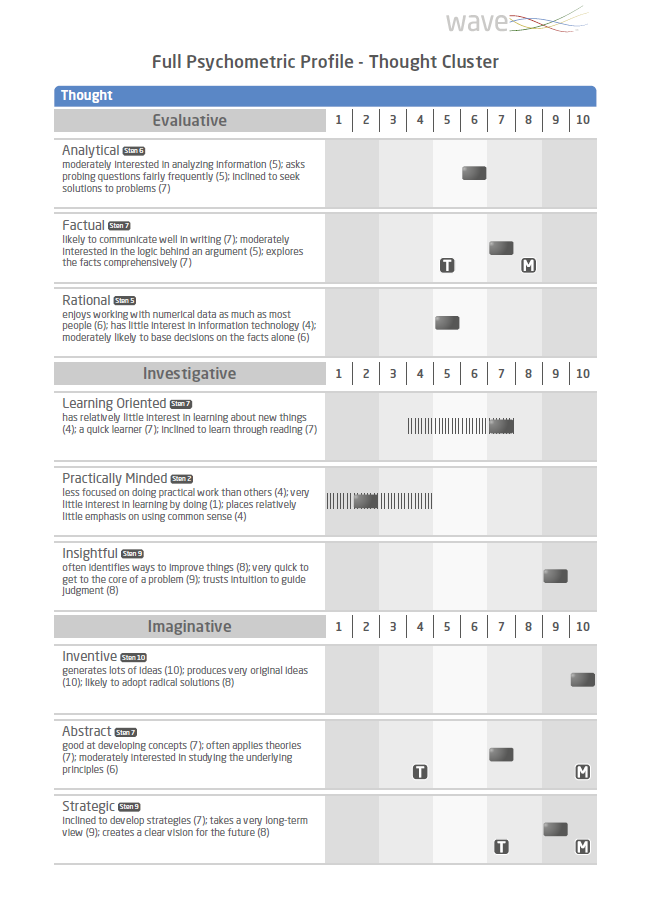 75
© 2022 Saville Assessment, A WTW Company. Proprietary and confidential. For WTW and WTW client use only. All rights reserved.
The Expert Report
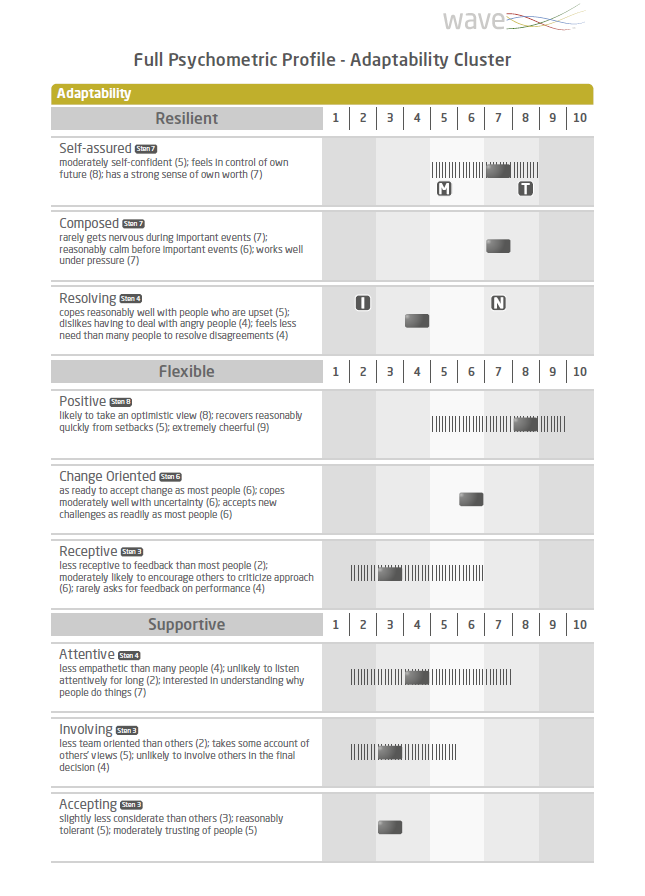 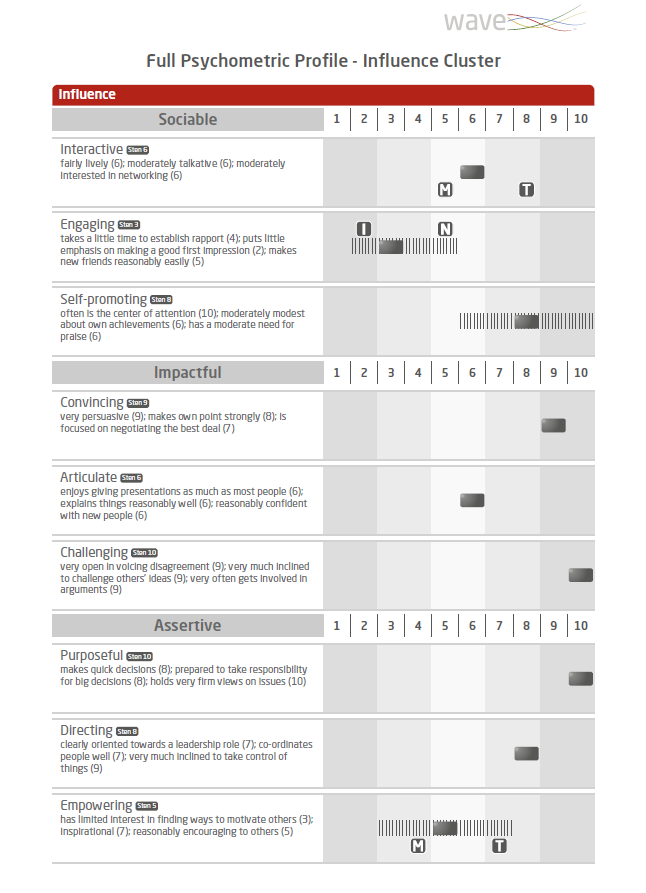 76
© 2022 Saville Assessment, A WTW Company. Proprietary and confidential. For WTW and WTW client use only. All rights reserved.
The Expert Report
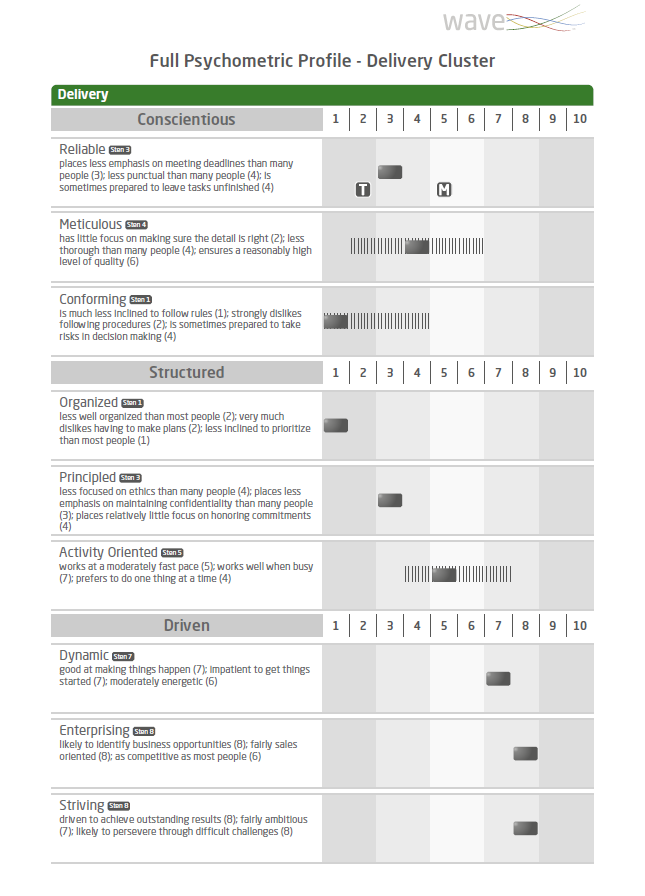 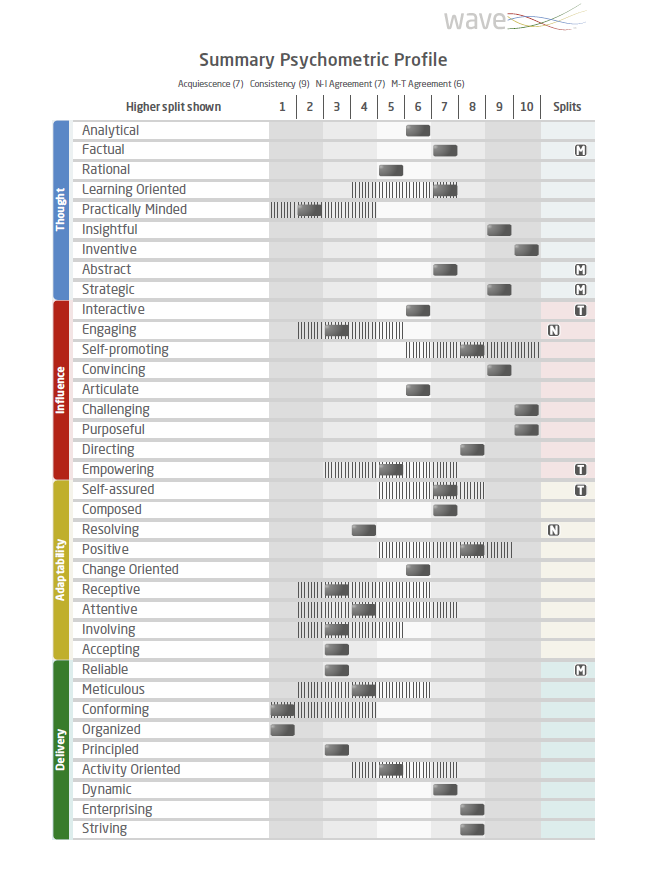 77
© 2022 Saville Assessment, A WTW Company. Proprietary and confidential. For WTW and WTW client use only. All rights reserved.
The Expert Report
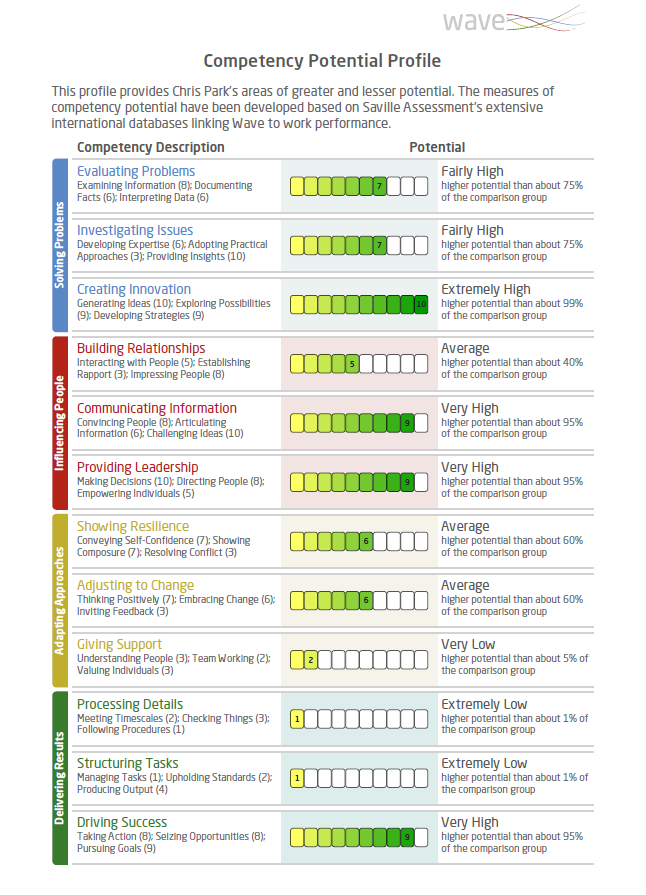 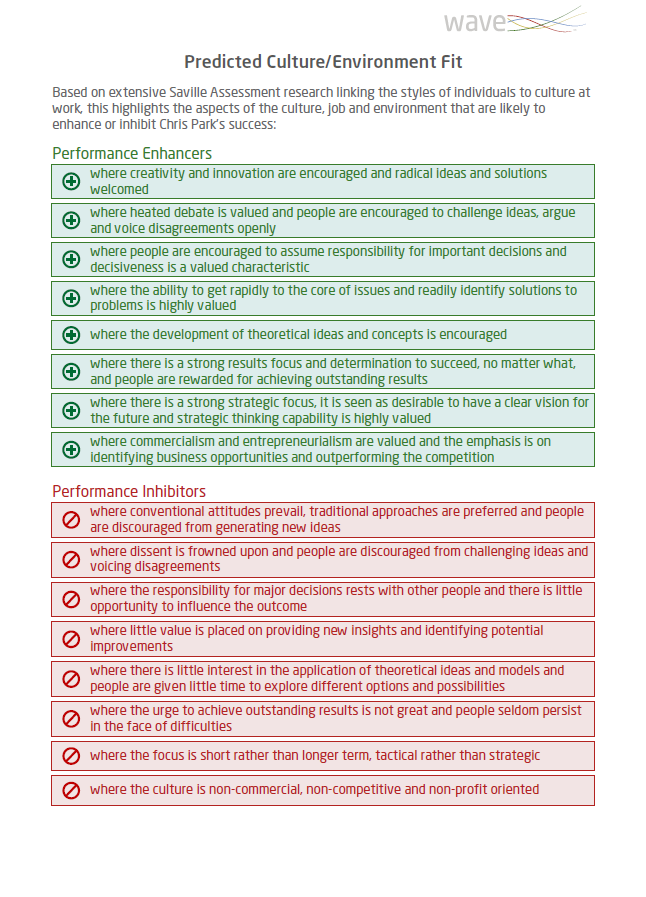 78
© 2022 Saville Assessment, A WTW Company. Proprietary and confidential. For WTW and WTW client use only. All rights reserved.
Saville Assessment Aligned Model
79
© 2022 Saville Assessment, A WTW Company. Proprietary and confidential. For WTW and WTW client use only. All rights reserved.
Example of Competency Potential Equation
For example;
 
Identifying Business Opportunities = 

Business Opportunity Oriented facet x 21 
+ Leadership Oriented facet x 4 
+ Deciding on Action facet x 3 
+ Action Oriented facet x 2 
+ Visionary facet x 1
80
© 2022 Saville Assessment, A WTW Company. Proprietary and confidential. For WTW and WTW client use only. All rights reserved.
Module 6
Feedback of Wave
81
© 2022 Saville Assessment, A WTW Company. Proprietary and confidential. For WTW and WTW client use only. All rights reserved.
The Johari Window
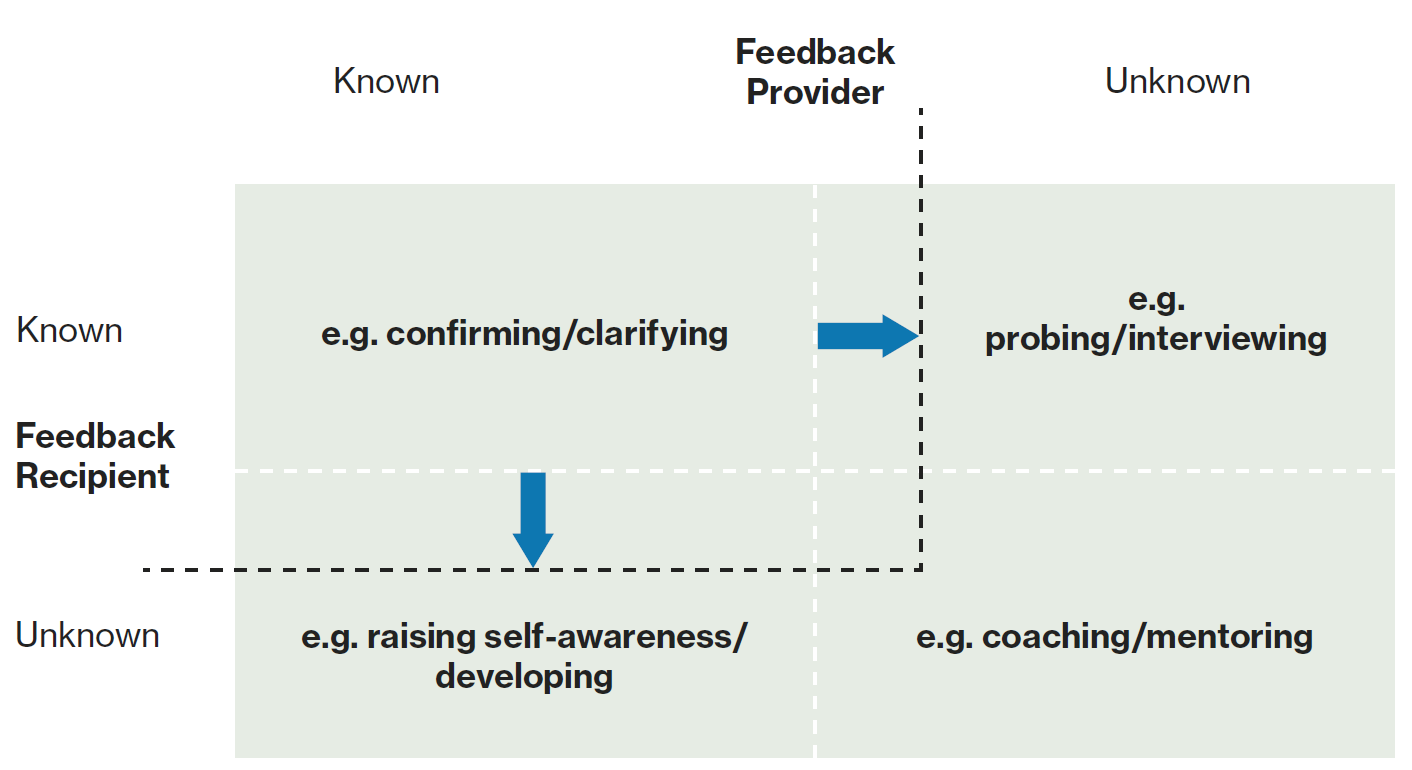 82
© 2022 Saville Assessment, A WTW Company. Proprietary and confidential. For WTW and WTW client use only. All rights reserved.
What is the Feedback For?
Feedback normally has a clear purpose and structure depending on what you’re trying to do, e.g.:
To give information  
To share understanding 
To reach agreement 
For public relations 
To meet ethical responsibilities 
To comply with applicable legislation
83
© 2022 Saville Assessment, A WTW Company. Proprietary and confidential. For WTW and WTW client use only. All rights reserved.
Feedback Process
Setting the scene
Feedback the profile
Summarize
Explain how Wave works
Response Summary
Discuss Deep Dives 
Ask questions 
Make links
84
© 2022 Saville Assessment, A WTW Company. Proprietary and confidential. For WTW and WTW client use only. All rights reserved.
Self-Report: Whose Data Is It?
The following self-report phrases are useful for introducing dimensions and facets:
“You describe yourself as…” 
“You see yourself as…” 
“Your responses suggest that…”
Avoid:
“The report says…” 
“You are…” 
“You’re higher than the norm on...” 
“You scored…”
85
© 2022 Saville Assessment, A WTW Company. Proprietary and confidential. For WTW and WTW client use only. All rights reserved.
Sten Score Descriptors
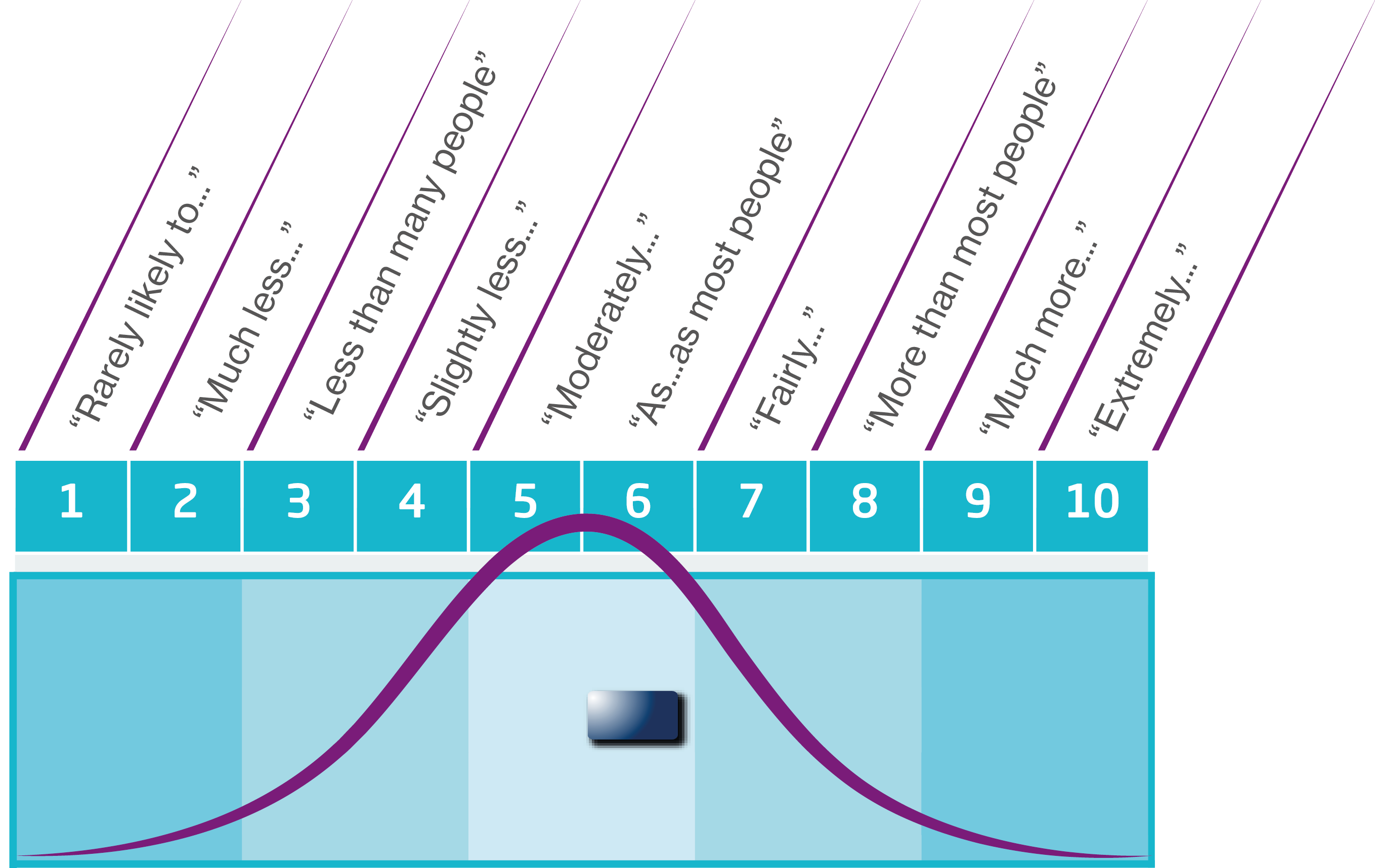 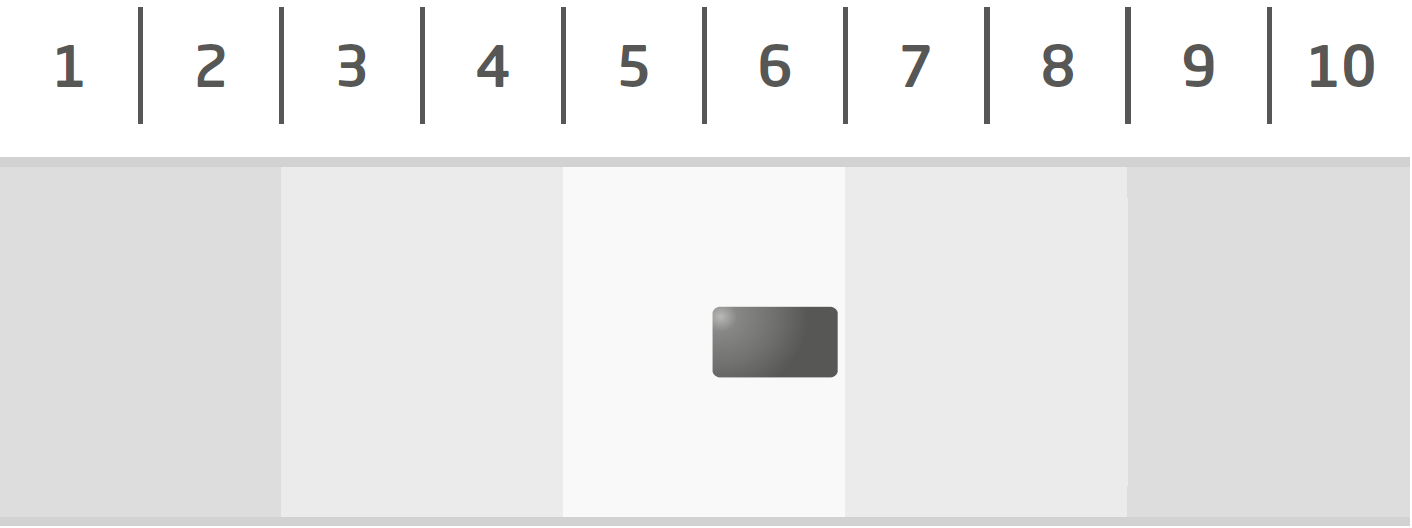 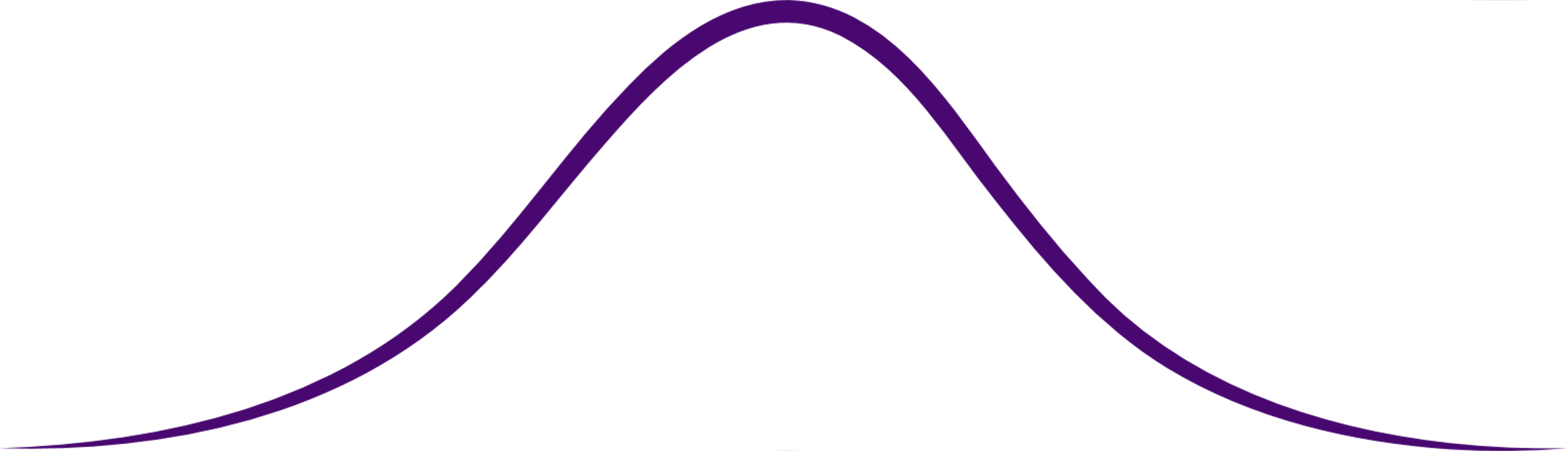 86
© 2022 Saville Assessment, A WTW Company. Proprietary and confidential. For WTW and WTW client use only. All rights reserved.
Breaking Down the Deep Dives
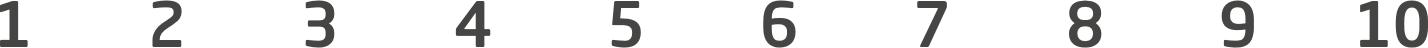 Empowering
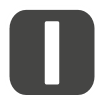 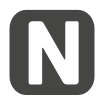 Sten 8
Is good at finding ways to motivate people (7); very inspirational (9); reasonably encouraging to others (6)
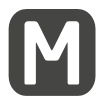 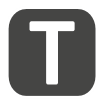 Typical Approach 
Dimension 
Facets & facet range – explain and explore 
Motive-talent split – explain and explore 
Normative-ipsative split – explain and explore
87
© 2022 Saville Assessment, A WTW Company. Proprietary and confidential. For WTW and WTW client use only. All rights reserved.
Breaking Down the Deep Dives
How would you interpret the overall Sten marker?
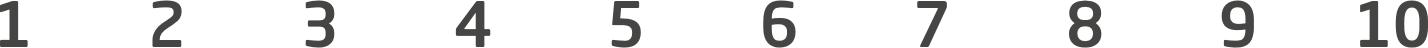 You are more empowering than others 
Your responses suggest that you see yourself as more likely to be empowering than others in the comparison group
You are good at finding ways to motivate people, very inspirational and reasonably encouraging to others
The report says you are slightly more empowering than most others in the comparison group
Empowering
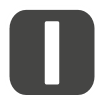 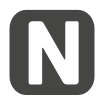 Sten 8
Is good at finding ways to motivate people (7); very inspirational (9); reasonably encouraging to others (6)
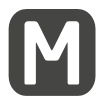 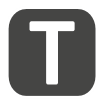 88
© 2022 Saville Assessment, A WTW Company. Proprietary and confidential. For WTW and WTW client use only. All rights reserved.
Breaking Down the Deep Dives
Which one of the statements best describes this individual's Facet Range?
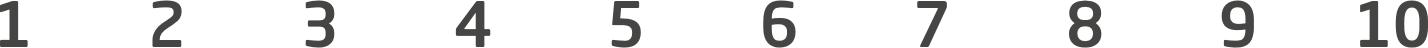 There is a large spread between Dimension scores
They have been inconsistent in their responses to Empowering
There is a spread in responses to Empowering where they see themselves as very inspirational but only reasonably encouraging to others
Empowering
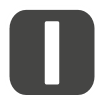 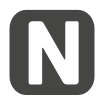 Sten 8
Is good at finding ways to motivate people (7); very inspirational (9); reasonably encouraging to others (6)
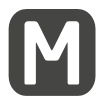 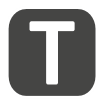 89
© 2022 Saville Assessment, A WTW Company. Proprietary and confidential. For WTW and WTW client use only. All rights reserved.
Breaking Down the Deep Dives
Which statement provides the best interpretation for the Motive-Talent split?
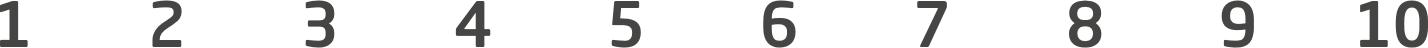 Their perceived interest and effectiveness at Empowering are well aligned 
They perceive themselves to be as effective as most at Empowering others but have much more motivation in this area
They perceive themselves to be very effective at being Empowering but have a typical level of interest in this area
Empowering
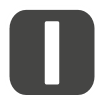 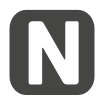 Sten 8
Is good at finding ways to motivate people (7); very inspirational (9); reasonably encouraging to others (6)
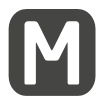 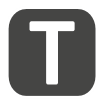 90
© 2022 Saville Assessment, A WTW Company. Proprietary and confidential. For WTW and WTW client use only. All rights reserved.
Breaking Down the Deep Dives
Which statement best describes what the N-I split suggests?
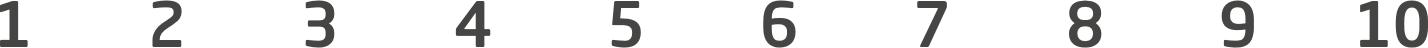 The individual has not answered the questionnaire honestly
Initially, the individual has indicated that they are much more empowering than most, however when they were forced to prioritize, they deprioritized Empowering and indicated they are as focused on Empowering as others
When the individual is free to act, they see themselves as being as Empowering as others in the comparison group, however, when the individual is under pressure, they are much more Empowering than others
Empowering
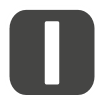 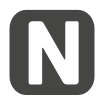 Sten 8
Is good at finding ways to motivate people (7); very inspirational (9); reasonably encouraging to others (6)
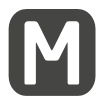 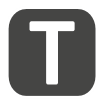 91
© 2022 Saville Assessment, A WTW Company. Proprietary and confidential. For WTW and WTW client use only. All rights reserved.
Wave Deep Dives Video
92
© 2022 Saville Assessment, A WTW Company. Proprietary and confidential. For WTW and WTW client use only. All rights reserved.
[Speaker Notes: Say – speak quite fast on video, will put link into the Chat for future reference, focus on the sequence of events, the way deep dives are explained and the types of questions that are used.

 https://youtu.be/7ghAxpMLd20]
Questions and Probing
I keep six honest serving men (They taught me all I knew); Their names are What and Why and When and How and Where and Who.
From ‘The Elephant’s Child’ by Rudyard Kipling
93
© 2022 Saville Assessment, A WTW Company. Proprietary and confidential. For WTW and WTW client use only. All rights reserved.
Useful Open Questions for Feedback Sessions
“How does that sound to you?” 
“How important is that area for your current role?” 
“When are you more likely to do this at work?” 
“Why is that important to you?” – Be sensitive!
“What impact does that style have on your performance at work?” 
“What are the advantages/disadvantages of that particular style?” 
“Where has this been most successful?” 
“Give me an example of when you have demonstrated those behaviors recently.”
"How easy/difficult do you find it to (e.g. resolve conflict)?"
94
© 2022 Saville Assessment, A WTW Company. Proprietary and confidential. For WTW and WTW client use only. All rights reserved.
‘Watch-Fors’ and the Barnum Effect
A potential risk of over-reliance on non-empirical forms of validity (e.g. face and faith) is that individuals end up accepting feedback which doesn’t offer any value in predicting work performance. 

When people accept general truisms that apply to most people as accurate portrayals of their own uniqueness, this is typically known as the Barnum Effect.
95
© 2022 Saville Assessment, A WTW Company. Proprietary and confidential. For WTW and WTW client use only. All rights reserved.
Feedback Tips
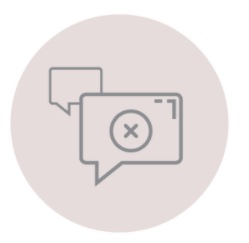 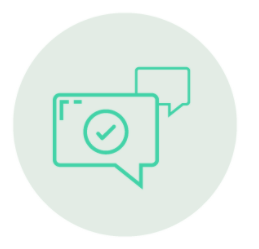 More Effective Feedback
Less Effective Feedback
Prepare
Keep the conversation two-way
Be sensitive and empathic; be objective with the profile
Actively listen and summarize
Describe behaviours, not scores or numbers
Use the Wave feedback help sheet
Making assumptions
Using technical jargon
Value judgments
96
© 2022 Saville Assessment, A WTW Company. Proprietary and confidential. For WTW and WTW client use only. All rights reserved.
Wave Feedback
Practical Session: Feedback
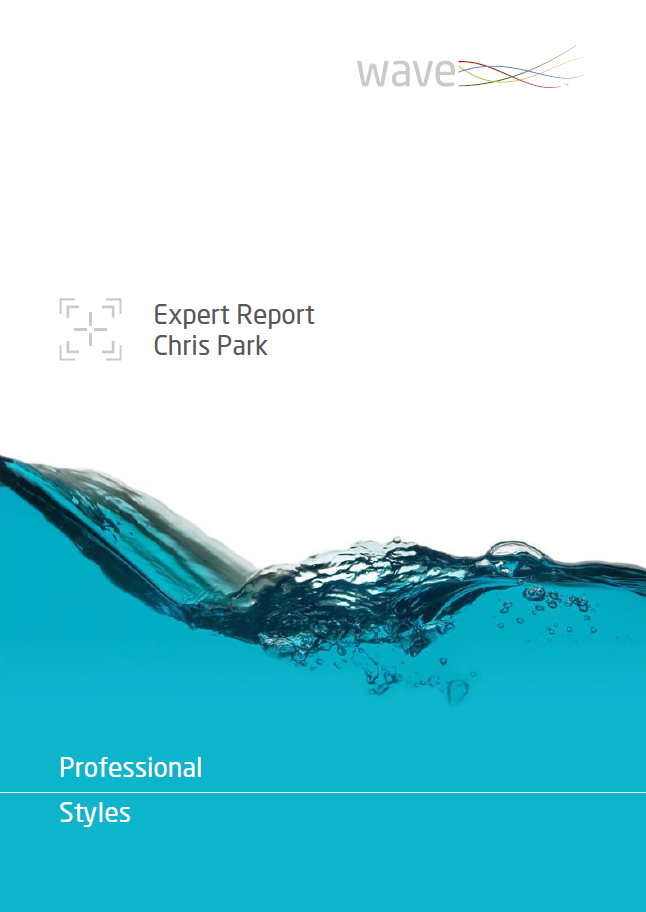 You will receive the report of another delegate. Please prepare a feedback session including:
An introduction
Response Summary
One Cluster

Please keep all data secure and confidential.
97
© 2022 Saville Assessment, A WTW Company. Proprietary and confidential. For WTW and WTW client use only. All rights reserved.
[Speaker Notes: Break into groups/pairs for feedback]
Feedback Process
Setting the scene
Feedback the profile
Summarize
Explain how Wave works
Response Summary
Discuss Deep Dives 
Ask questions 
Make links
98
© 2022 Saville Assessment, A WTW Company. Proprietary and confidential. For WTW and WTW client use only. All rights reserved.
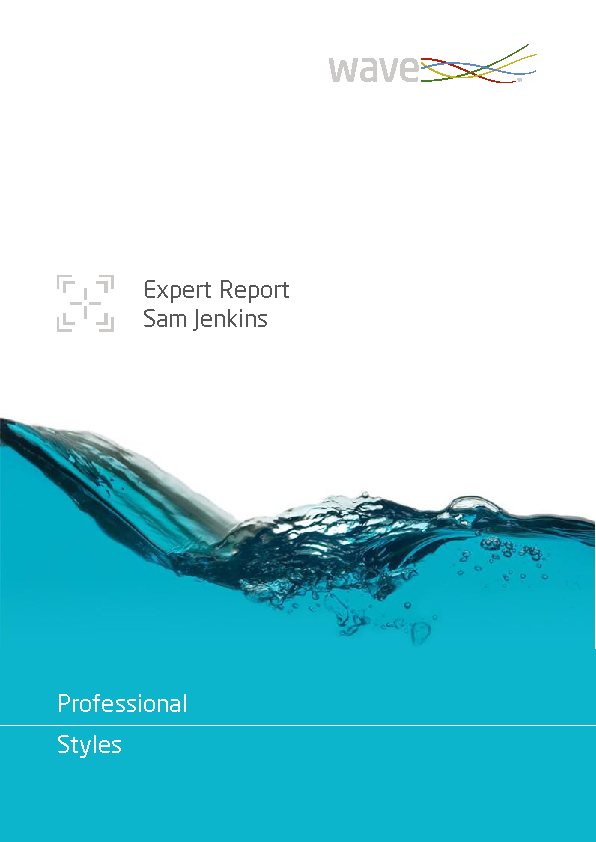 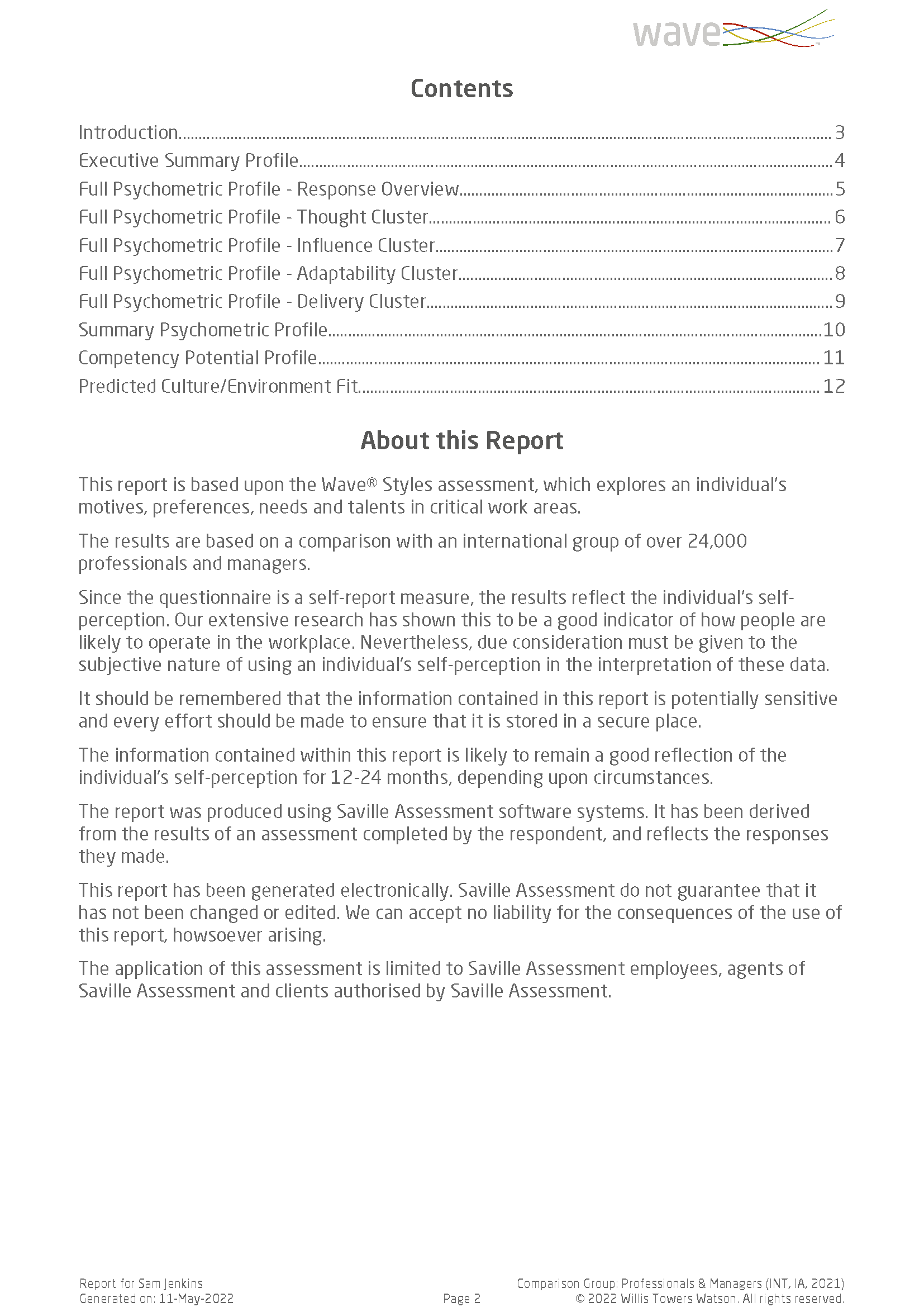 99
© 2022 Saville Assessment, A WTW Company. Proprietary and confidential. For WTW and WTW client use only. All rights reserved.
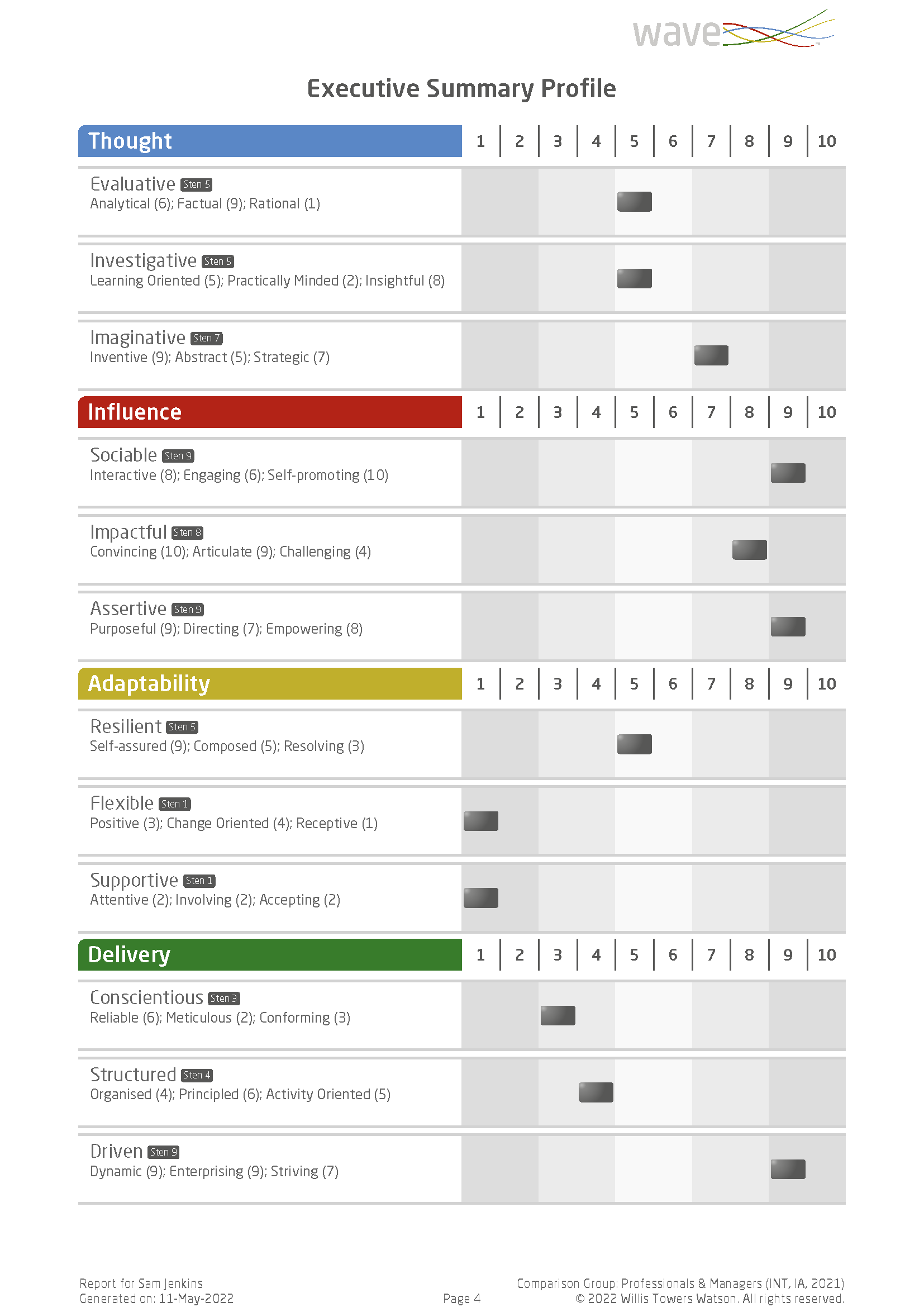 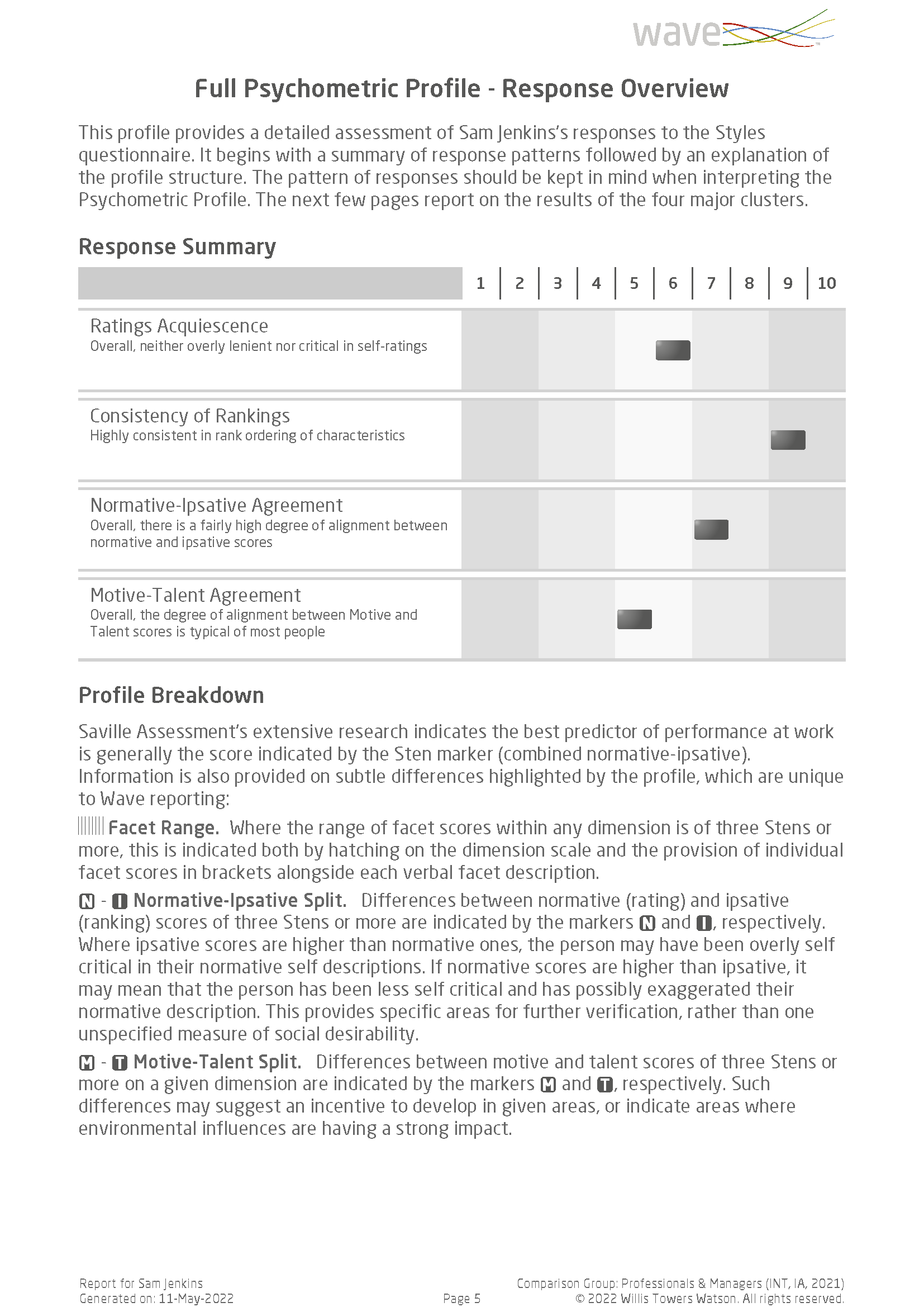 100
© 2022 Saville Assessment, A WTW Company. Proprietary and confidential. For WTW and WTW client use only. All rights reserved.
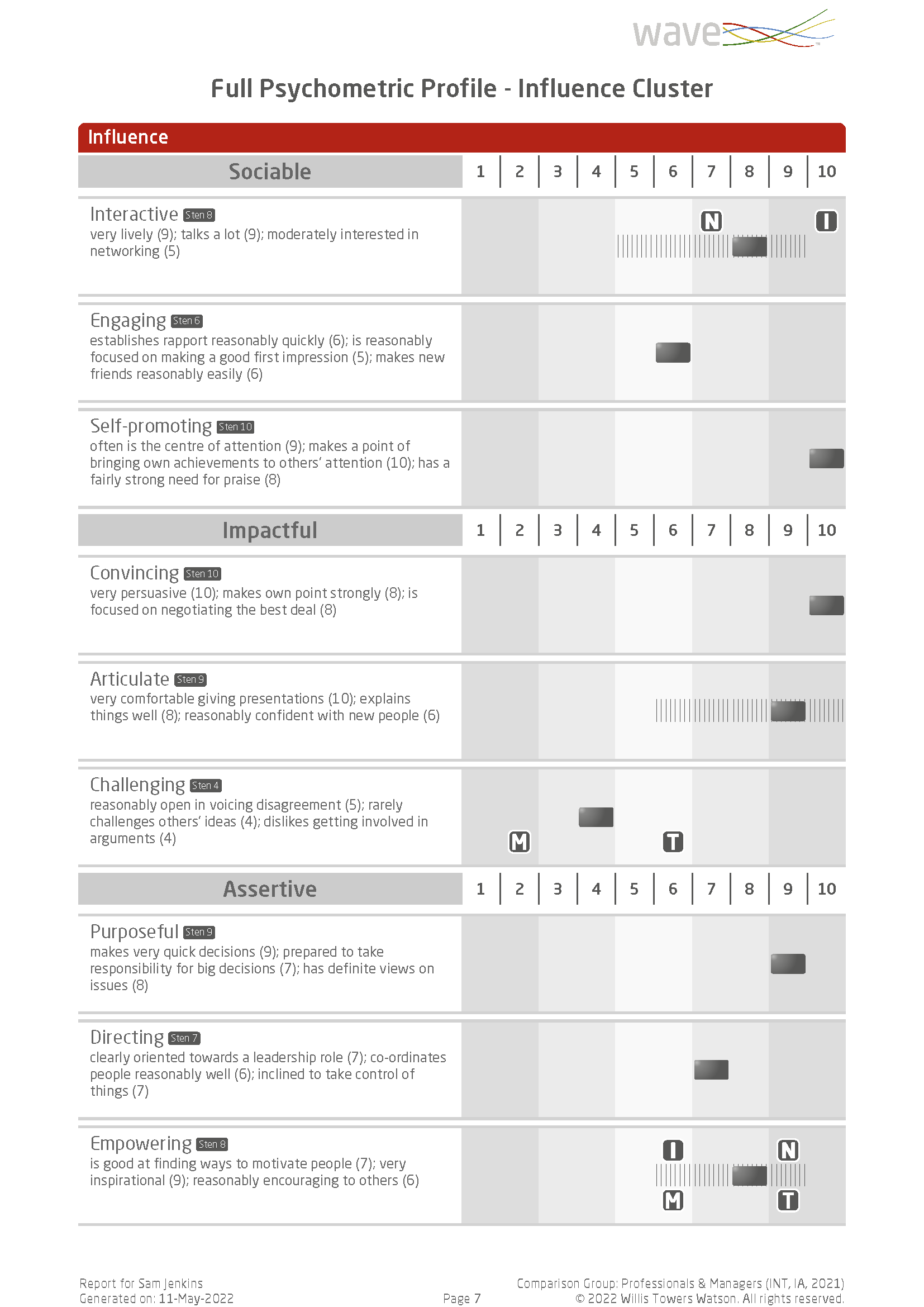 101
© 2022 Saville Assessment, A WTW Company. Proprietary and confidential. For WTW and WTW client use only. All rights reserved.
Practical Session: Feedback
102
© 2022 Saville Assessment, A WTW Company. Proprietary and confidential. For WTW and WTW client use only. All rights reserved.
[Speaker Notes: Share feedback report
Split into groups / pairs and use sample reports A-D (same as old reports)]
Practical Session: Feedback
103
© 2022 Saville Assessment, A WTW Company. Proprietary and confidential. For WTW and WTW client use only. All rights reserved.
[Speaker Notes: Share feedback report
Split into groups / pairs and use sample reports A-D (same as old reports)]
Module 7
Focus Styles
104
© 2022 Saville Assessment, A WTW Company. Proprietary and confidential. For WTW and WTW client use only. All rights reserved.
A Need to Focus
Lighter touch - quick to complete (13 mins) 
Maintains exceptional validity (80% of Professional Styles) 
Keeps the unique features of Wave Professional Styles 
Suitable for multiple applications (Hire, Build, Lead)
105
© 2022 Saville Assessment, A WTW Company. Proprietary and confidential. For WTW and WTW client use only. All rights reserved.
Wave Focus Styles Model Levels
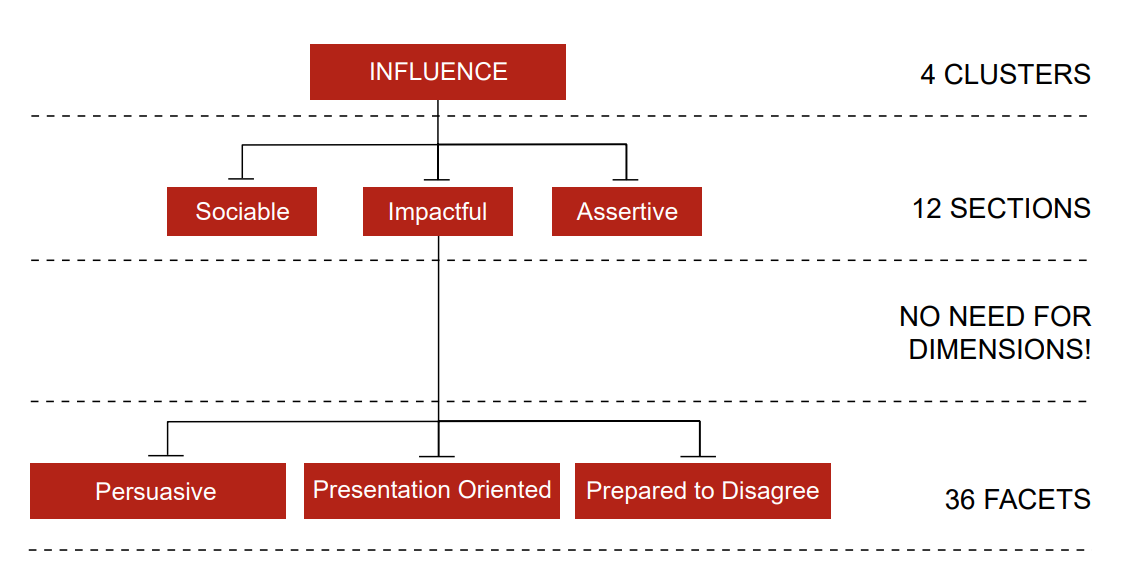 106
© 2022 Saville Assessment, A WTW Company. Proprietary and confidential. For WTW and WTW client use only. All rights reserved.
Focus Styles Expert Report
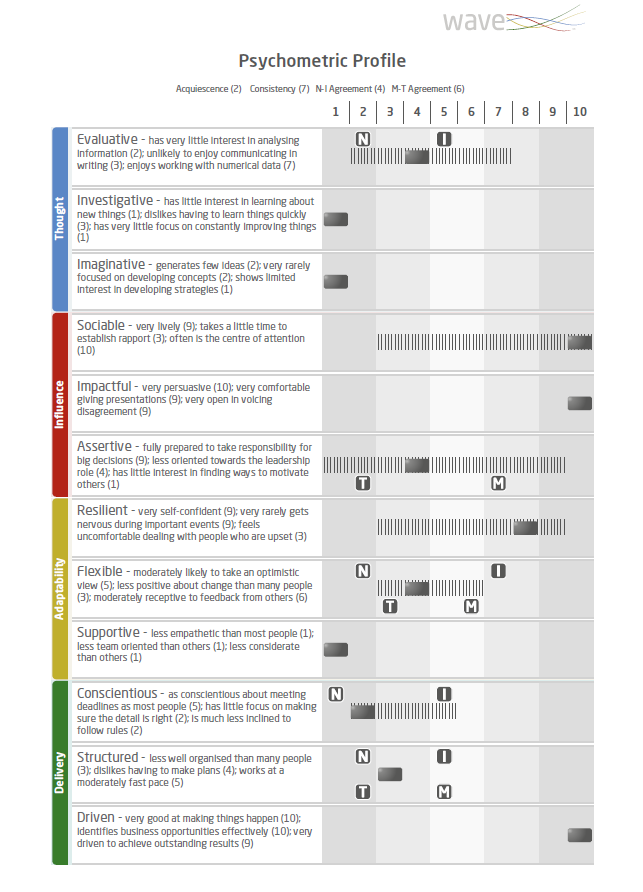 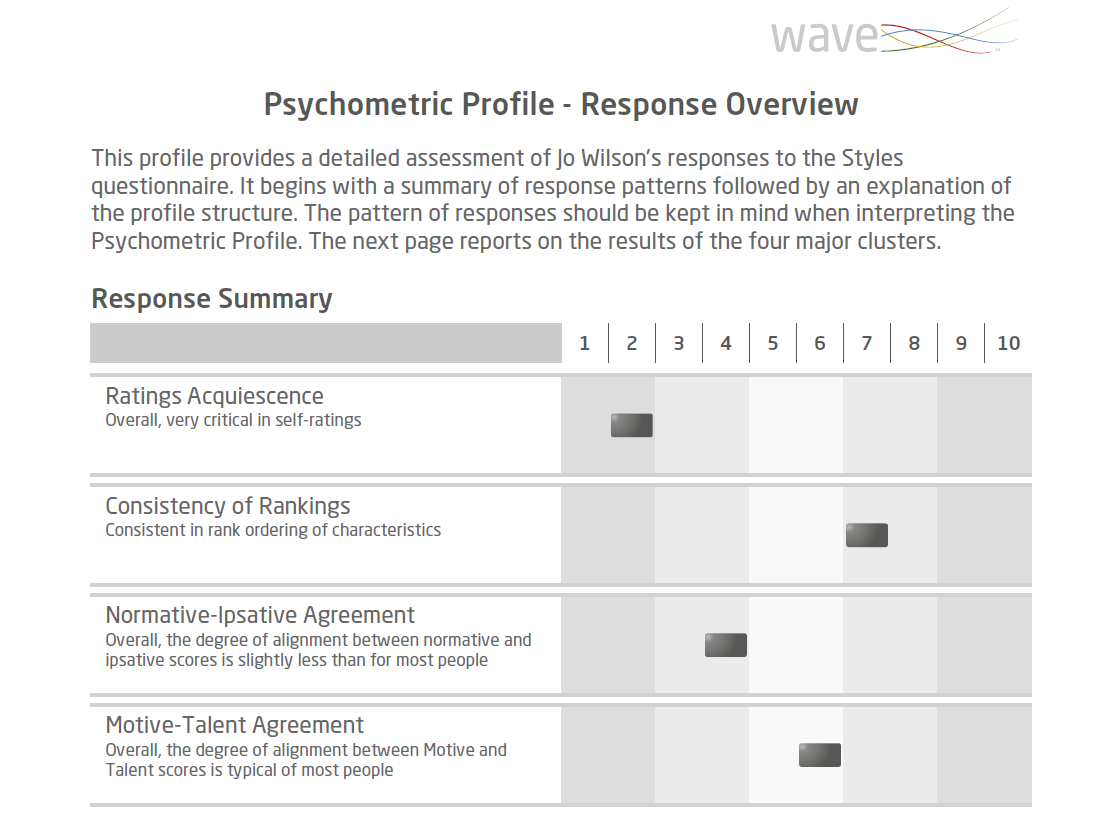 107
© 2022 Saville Assessment, A WTW Company. Proprietary and confidential. For WTW and WTW client use only. All rights reserved.
Focus Styles Expert Report
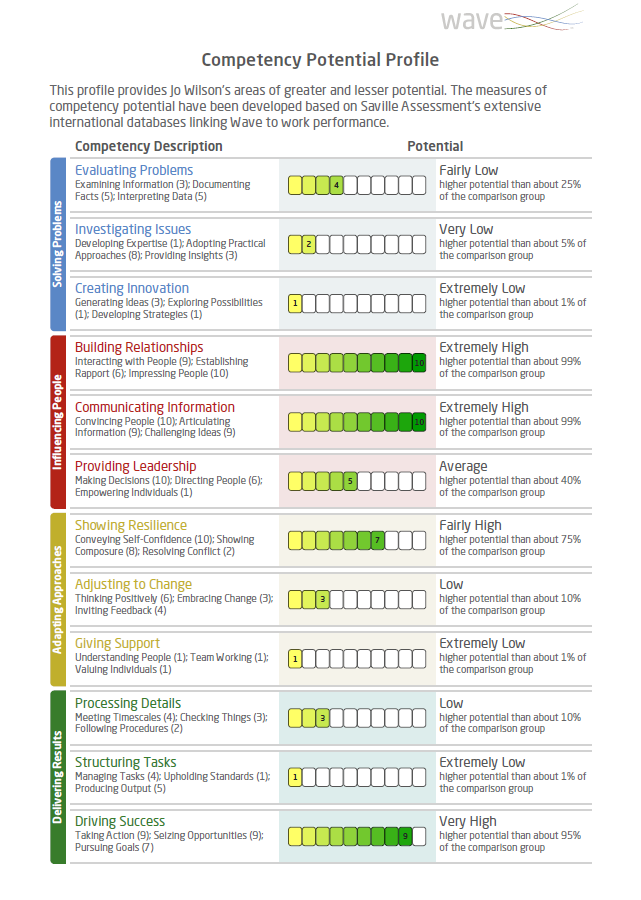 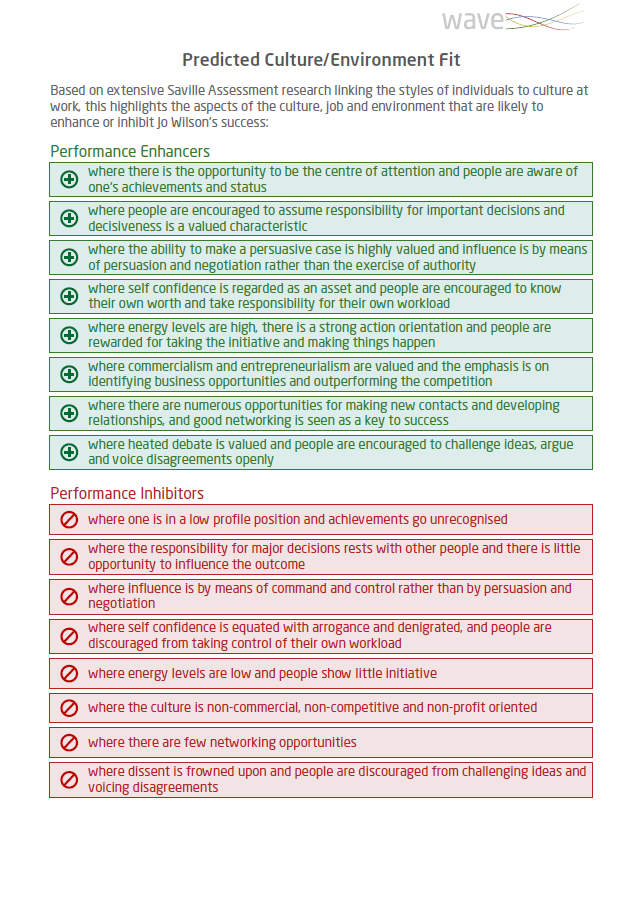 108
© 2022 Saville Assessment, A WTW Company. Proprietary and confidential. For WTW and WTW client use only. All rights reserved.
Wave Feedback
Practical Session: Feedback
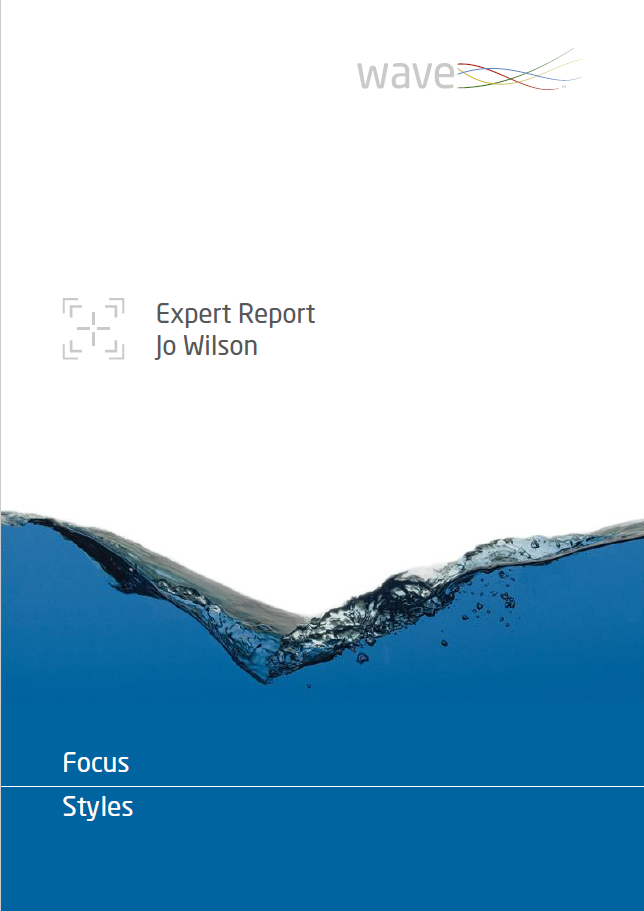 You will receive the report of another delegate. Please prepare a feedback session including:
An introduction
Response Summary
Four Clusters

Please keep all data secure and confidential.
109
© 2022 Saville Assessment, A WTW Company. Proprietary and confidential. For WTW and WTW client use only. All rights reserved.
[Speaker Notes: Break into groups/pairs for feedback]
Feedback Process
Setting the scene
Feedback the profile
Summarize
Explain how Wave works
Response Summary
Discuss Deep Dives 
Ask questions 
Make links
110
© 2022 Saville Assessment, A WTW Company. Proprietary and confidential. For WTW and WTW client use only. All rights reserved.
Practical Session: Feedback
111
© 2022 Saville Assessment, A WTW Company. Proprietary and confidential. For WTW and WTW client use only. All rights reserved.
[Speaker Notes: Share feedback report
Split into groups / pairs and use sample reports A-D (same as old reports)]
Module 8
Applications of Wave
112
© 2022 Saville Assessment, A WTW Company. Proprietary and confidential. For WTW and WTW client use only. All rights reserved.
General Process
Job analysis to identify role requirements, e.g. select report and norm group 
Prepare candidates and administer Wave 
Interpret results 
Use results to inform process/feedback
113
© 2022 Saville Assessment, A WTW Company. Proprietary and confidential. For WTW and WTW client use only. All rights reserved.
Job Analysis
Profiling Requirements
Prior to using Wave it is important to understand the role requirements so that you can select the appropriate report and norm group, and focus on relevant behaviors. 
Which behaviors are critical to success, and what is their relative importance?
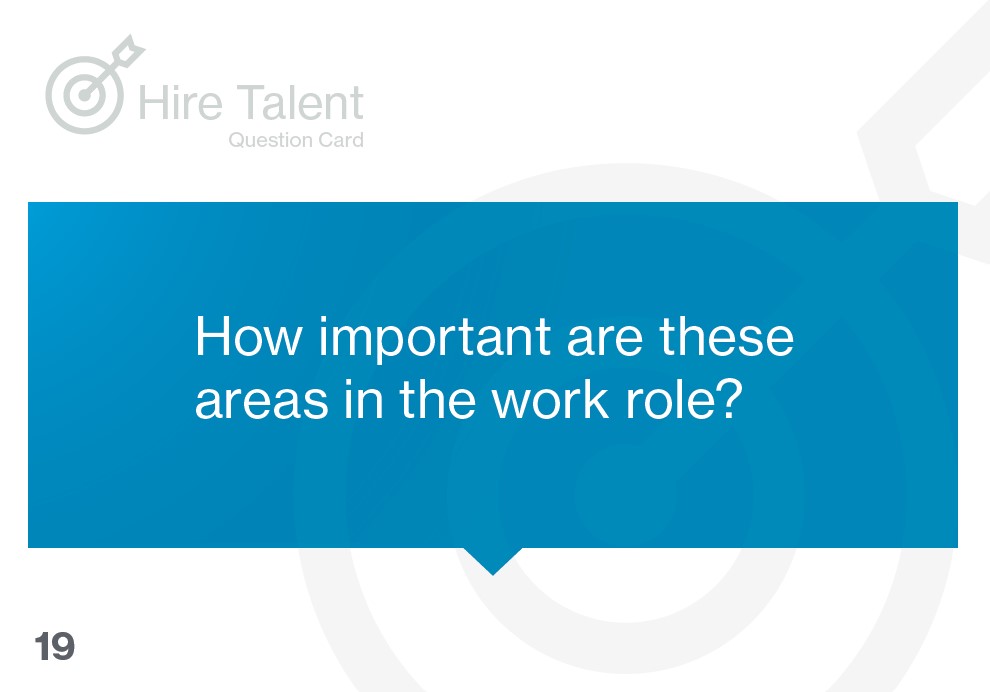 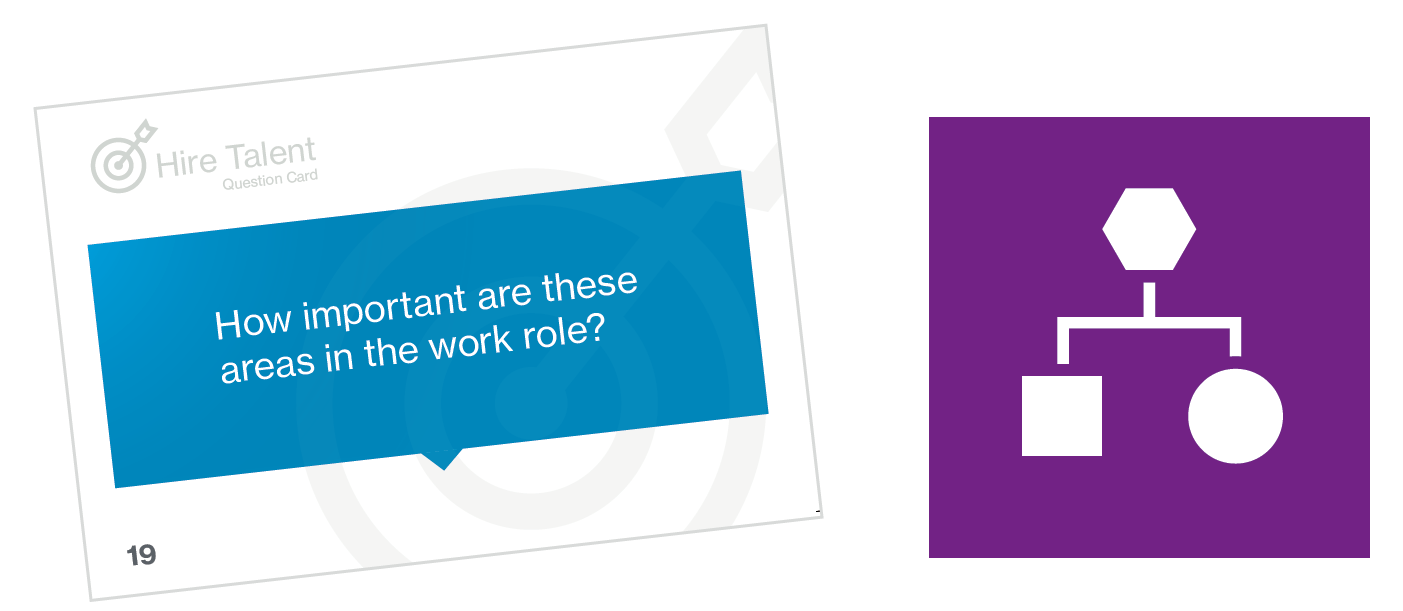 114
© 2022 Saville Assessment, A WTW Company. Proprietary and confidential. For WTW and WTW client use only. All rights reserved.
For What Purpose Are You Using Wave?
115
© 2022 Saville Assessment, A WTW Company. Proprietary and confidential. For WTW and WTW client use only. All rights reserved.
For What Purpose Are You Using Wave?
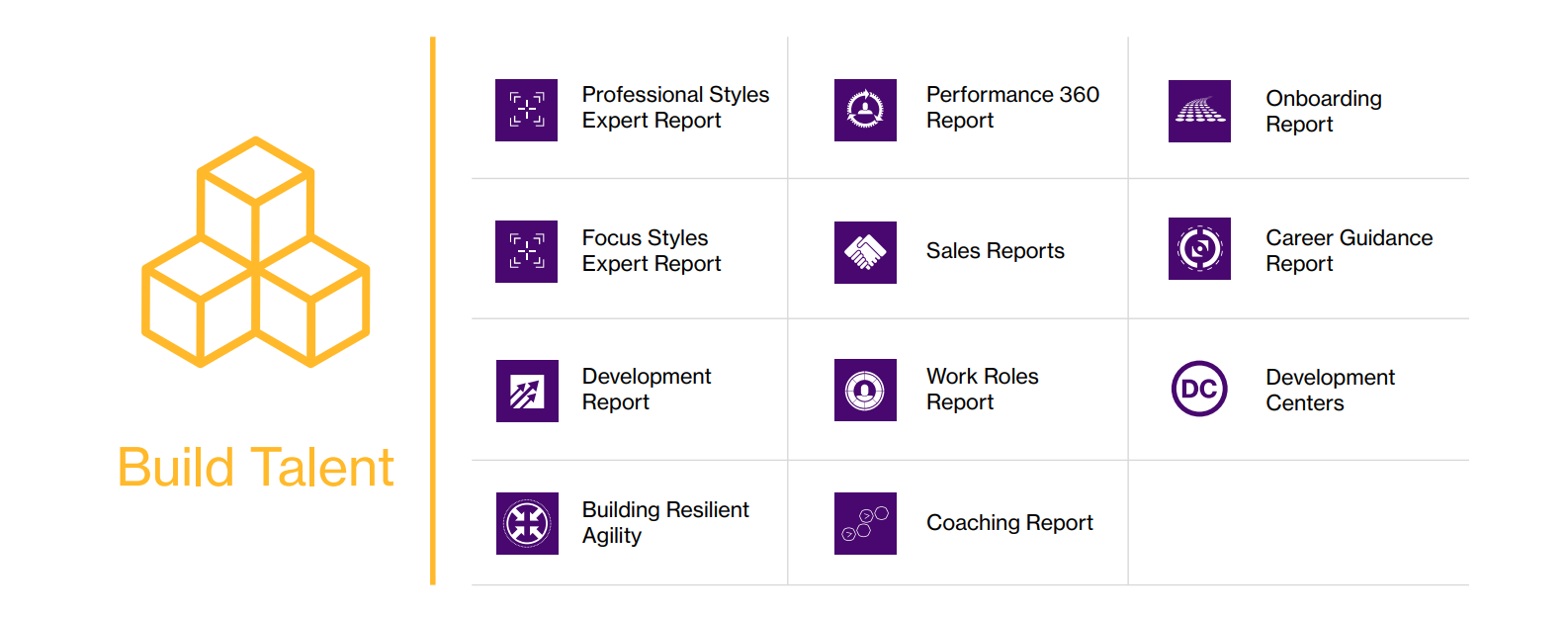 116
© 2022 Saville Assessment, A WTW Company. Proprietary and confidential. For WTW and WTW client use only. All rights reserved.
For What Purpose Are You Using Wave?
117
© 2022 Saville Assessment, A WTW Company. Proprietary and confidential. For WTW and WTW client use only. All rights reserved.
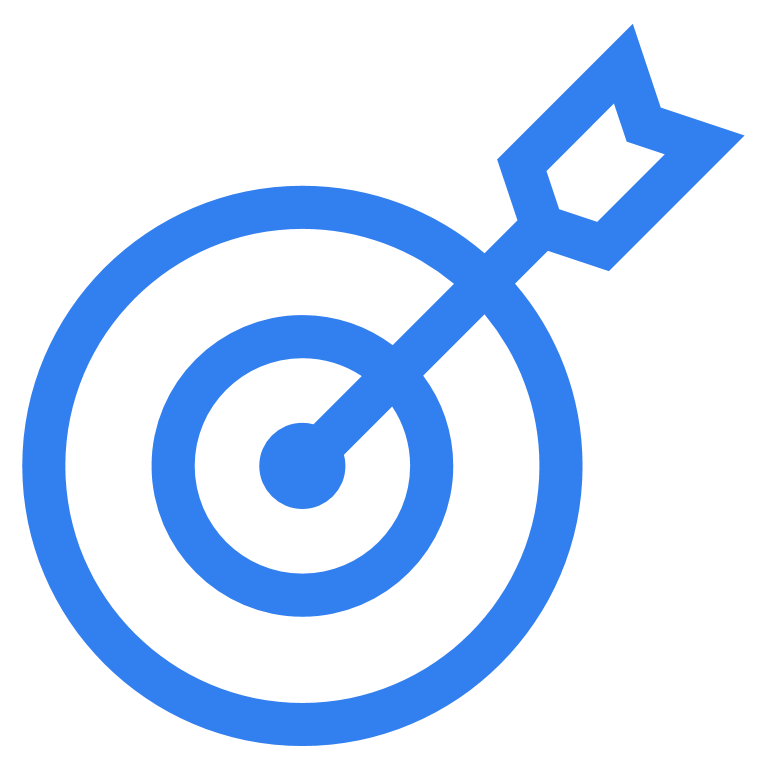 Hire Talent
Hire for Experience
Profile Requirements
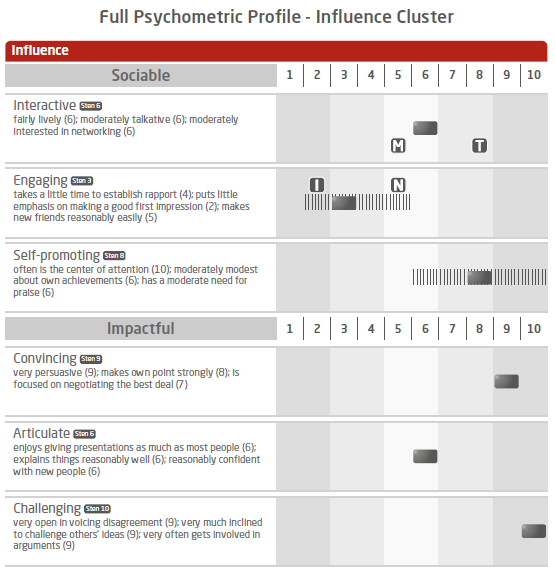 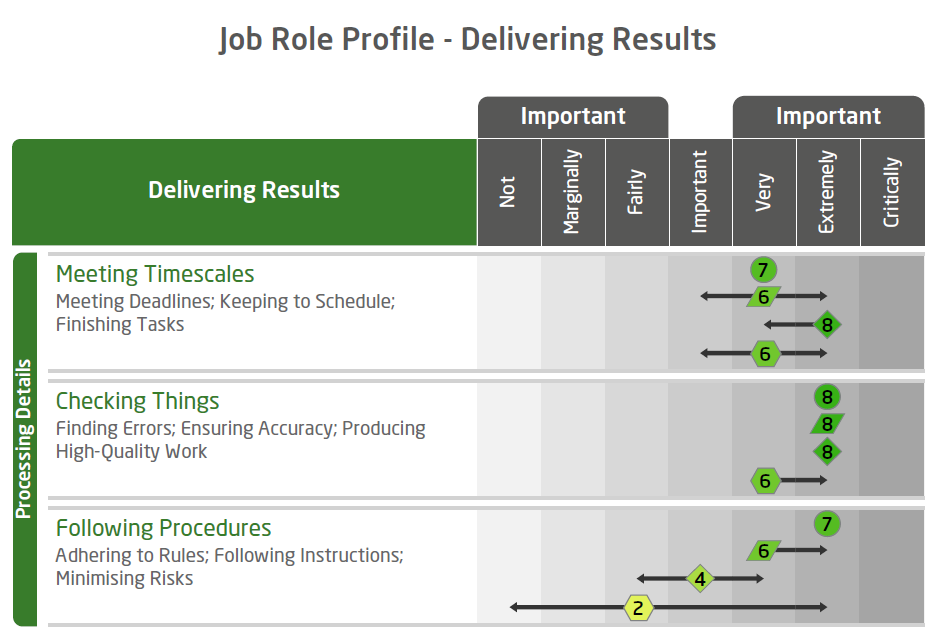 118
© 2022 Saville Assessment, A WTW Company. Proprietary and confidential. For WTW and WTW client use only. All rights reserved.
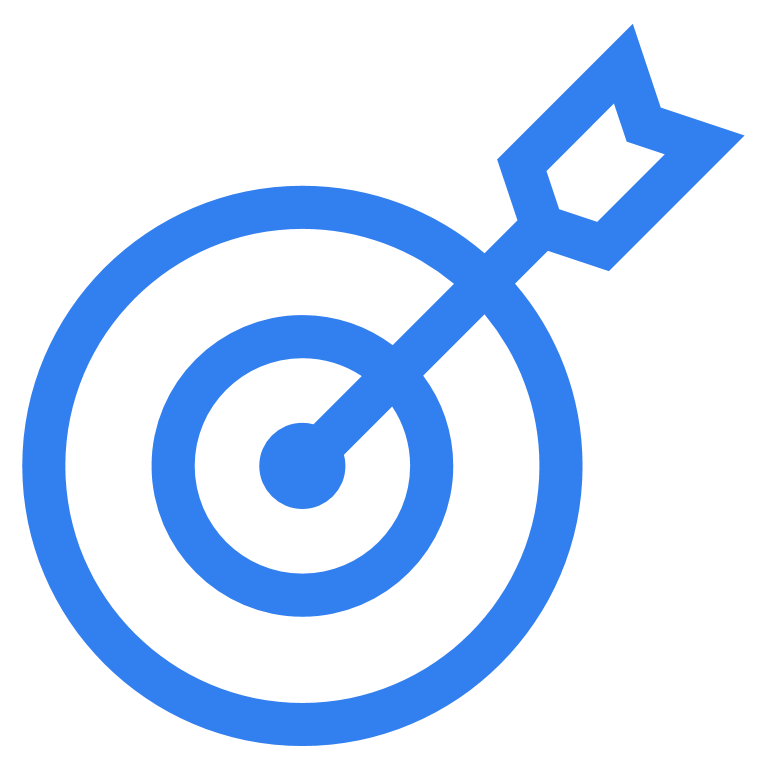 Hire Talent
Screen Volumes
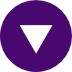 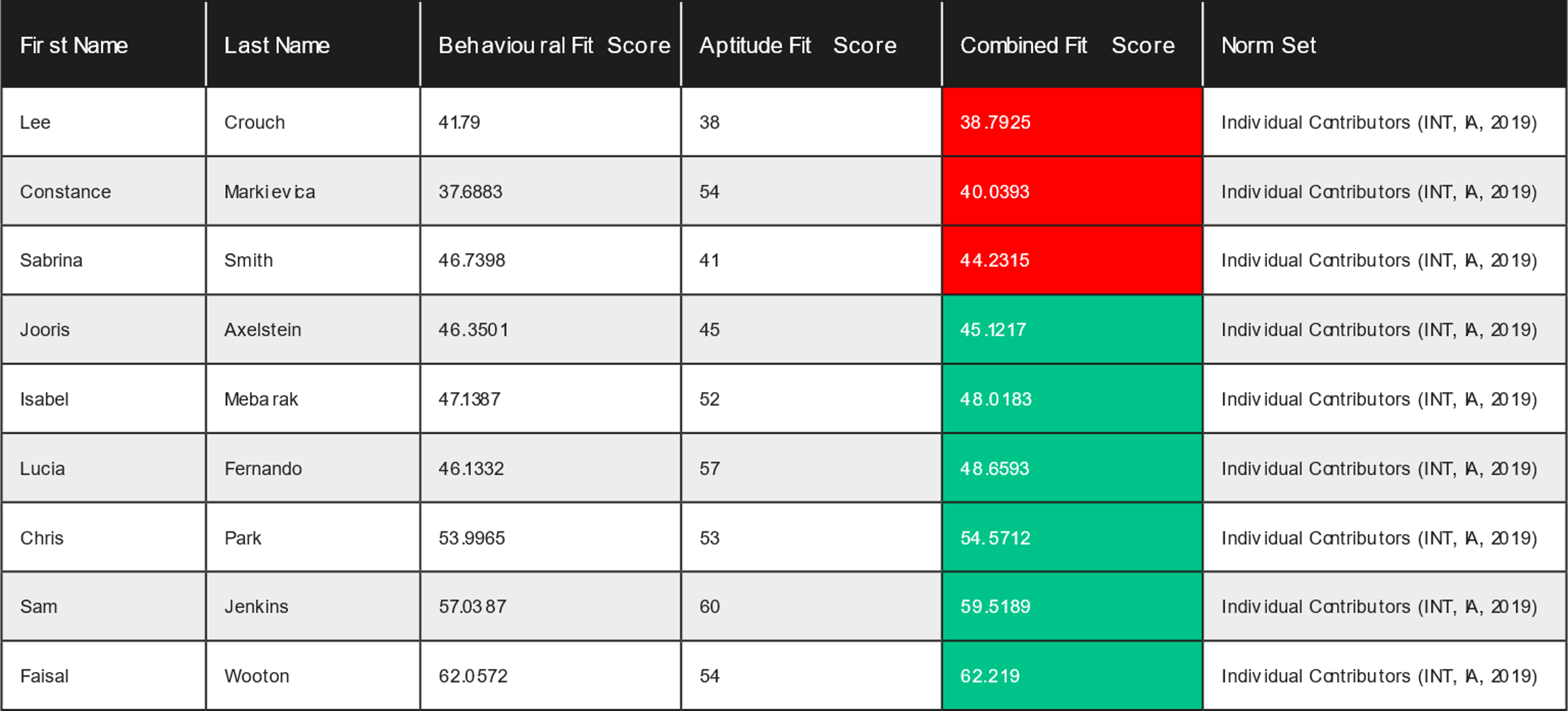 Interview Candidates
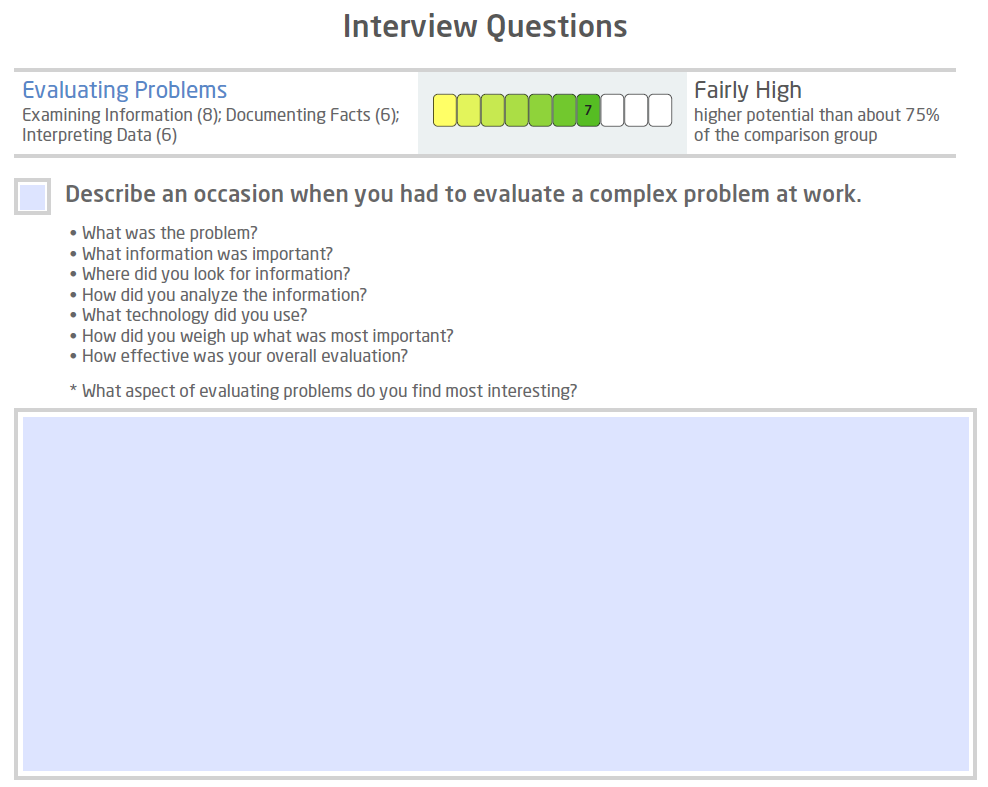 119
© 2022 Saville Assessment, A WTW Company. Proprietary and confidential. For WTW and WTW client use only. All rights reserved.
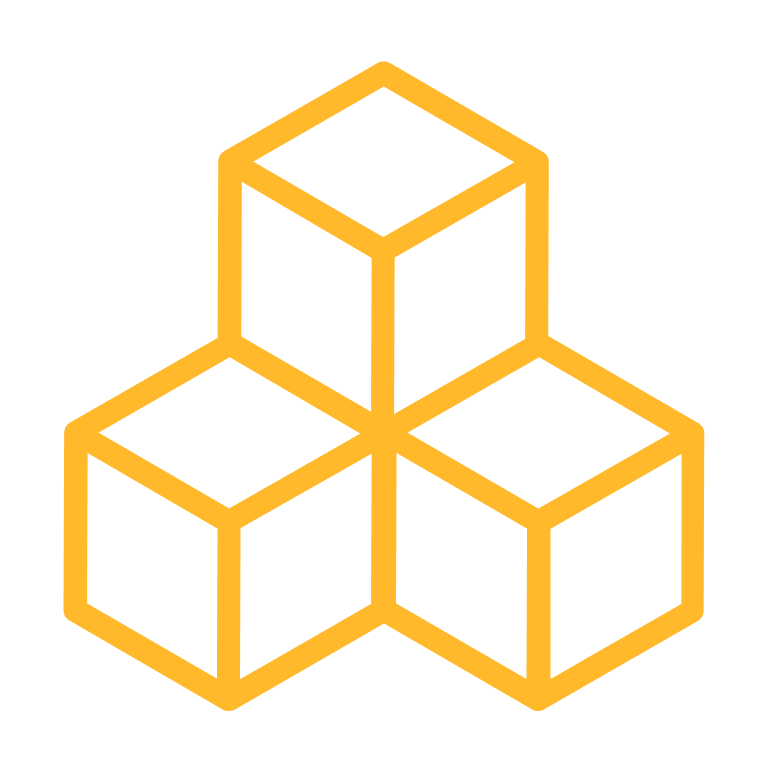 Build Talent
Onboard
Audit Talent
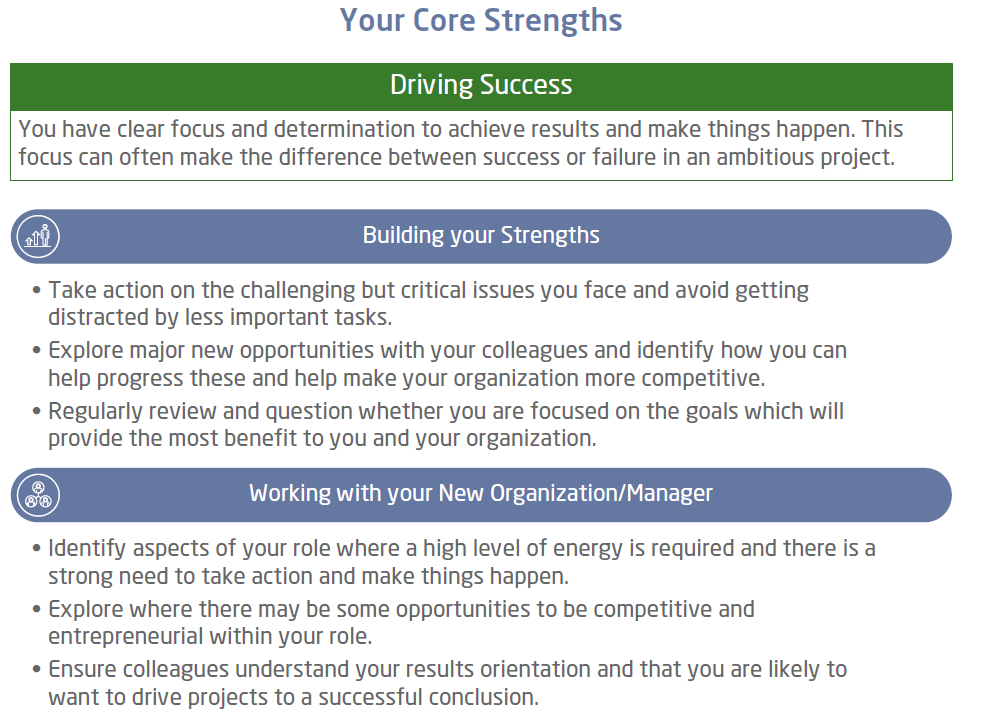 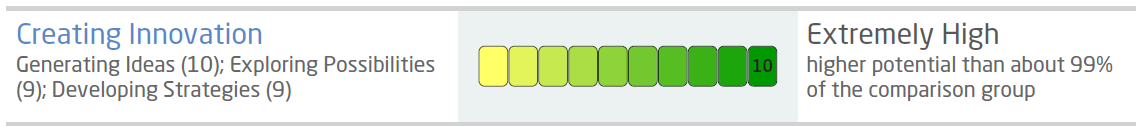 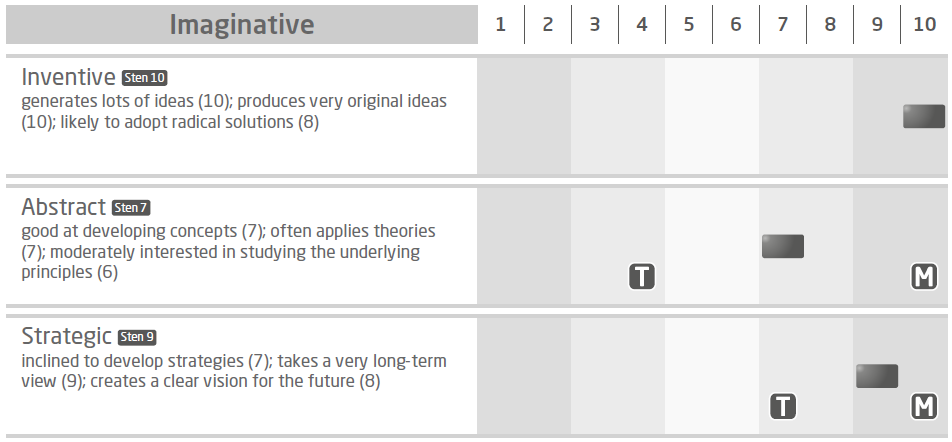 120
© 2022 Saville Assessment, A WTW Company. Proprietary and confidential. For WTW and WTW client use only. All rights reserved.
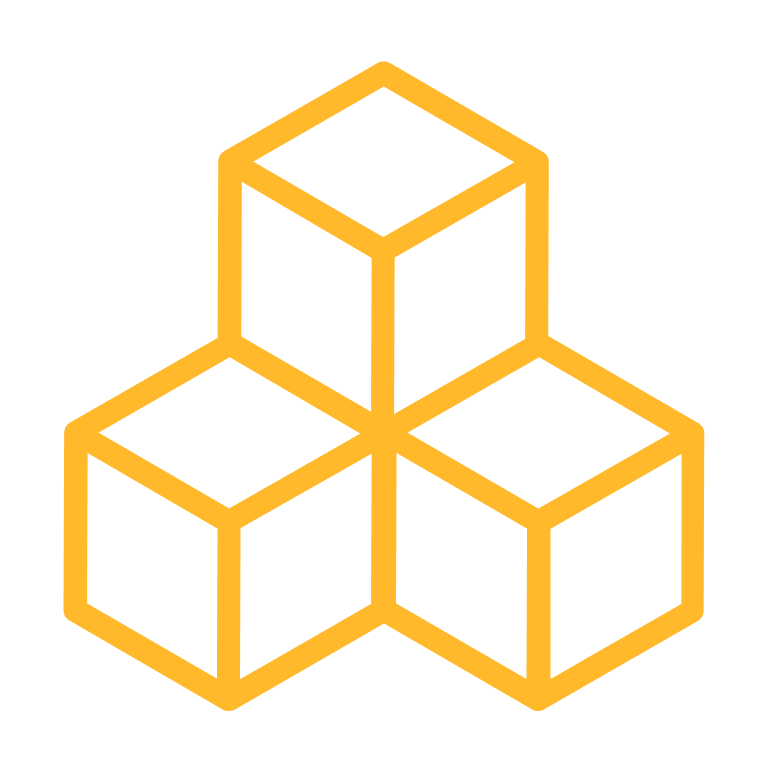 Build Talent
Coaching
Building Resilient Agility
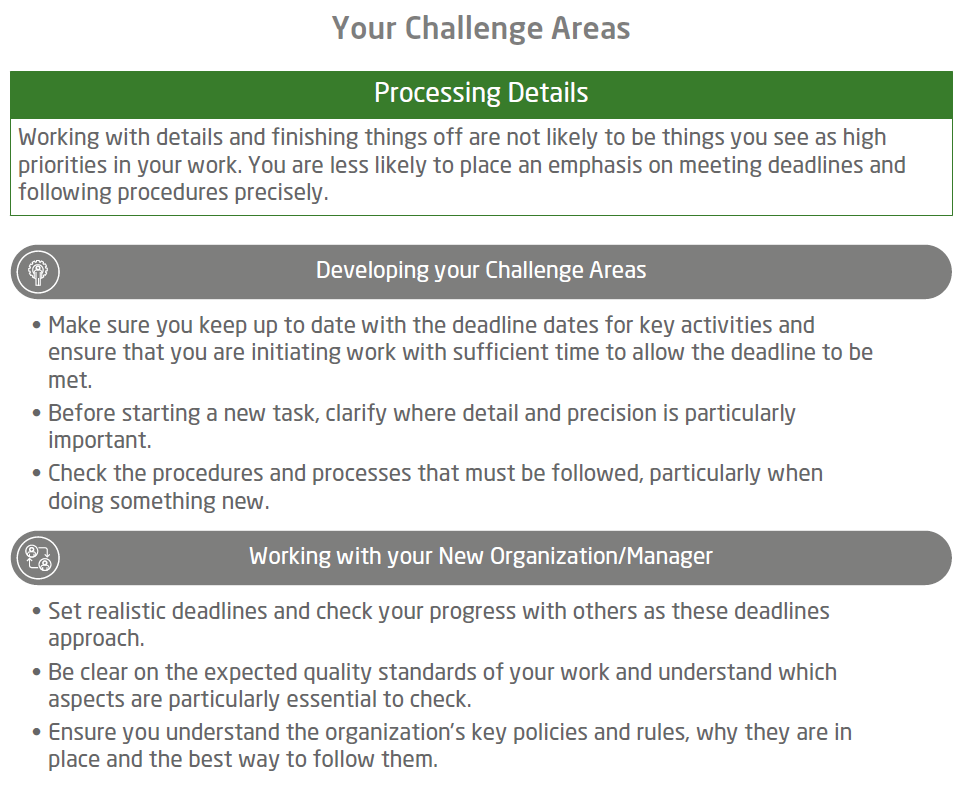 121
© 2022 Saville Assessment, A WTW Company. Proprietary and confidential. For WTW and WTW client use only. All rights reserved.
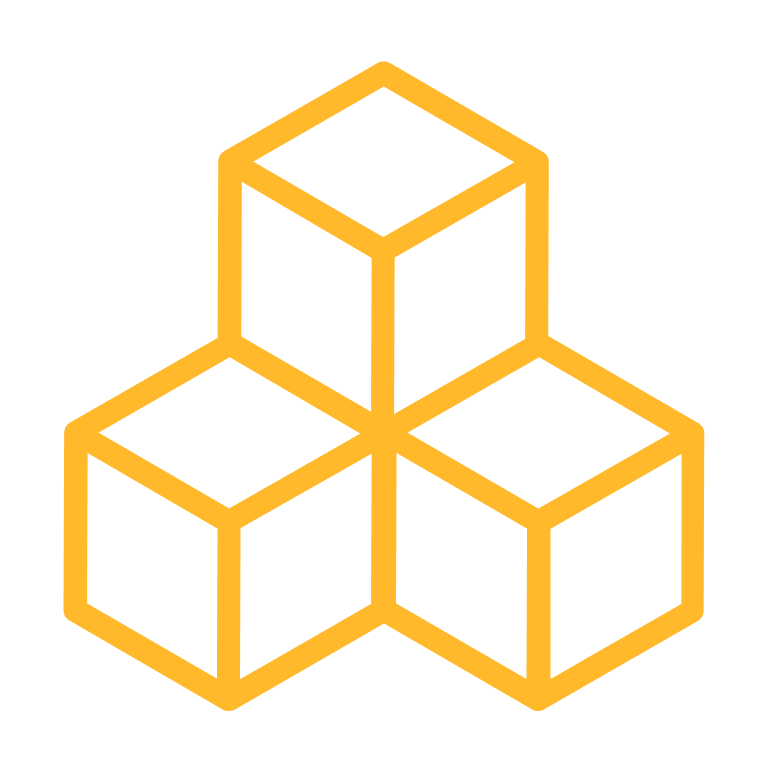 Build Talent
Develop People
Drive Team Effectiveness
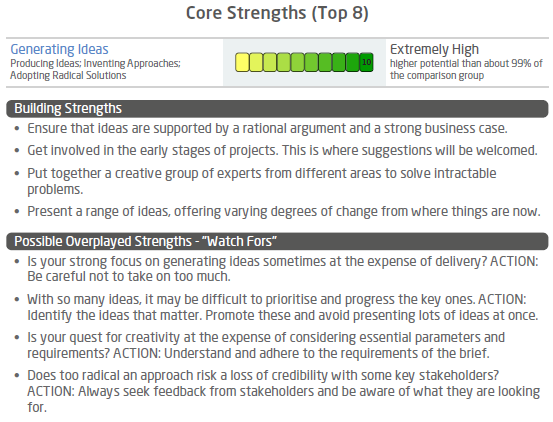 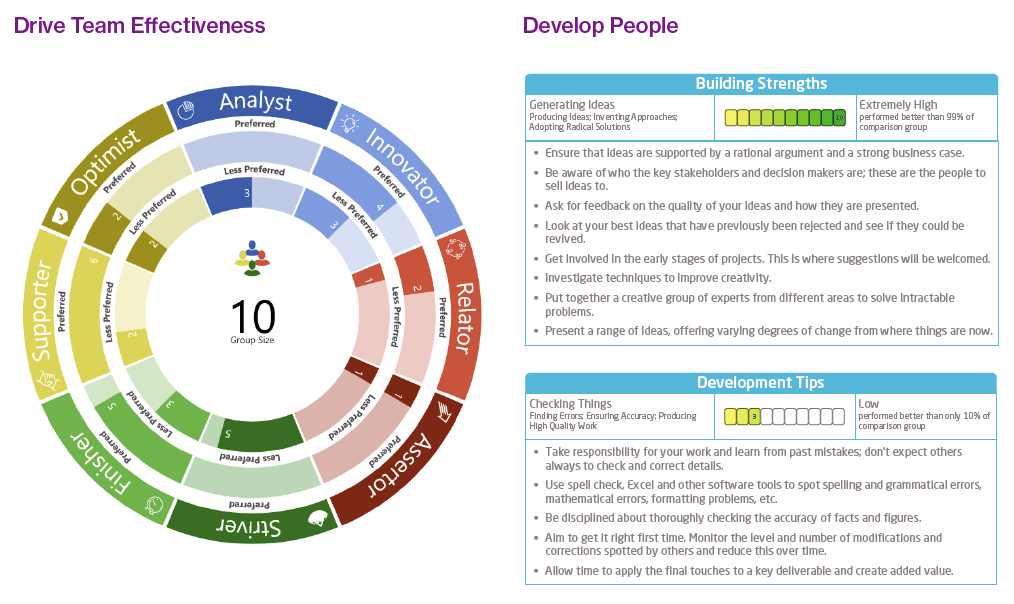 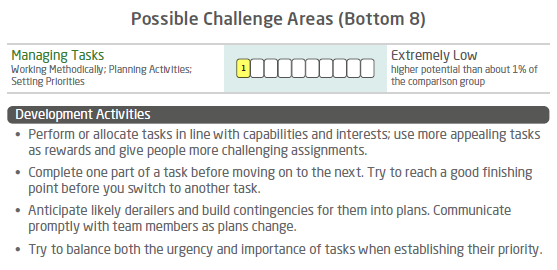 122
© 2022 Saville Assessment, A WTW Company. Proprietary and confidential. For WTW and WTW client use only. All rights reserved.
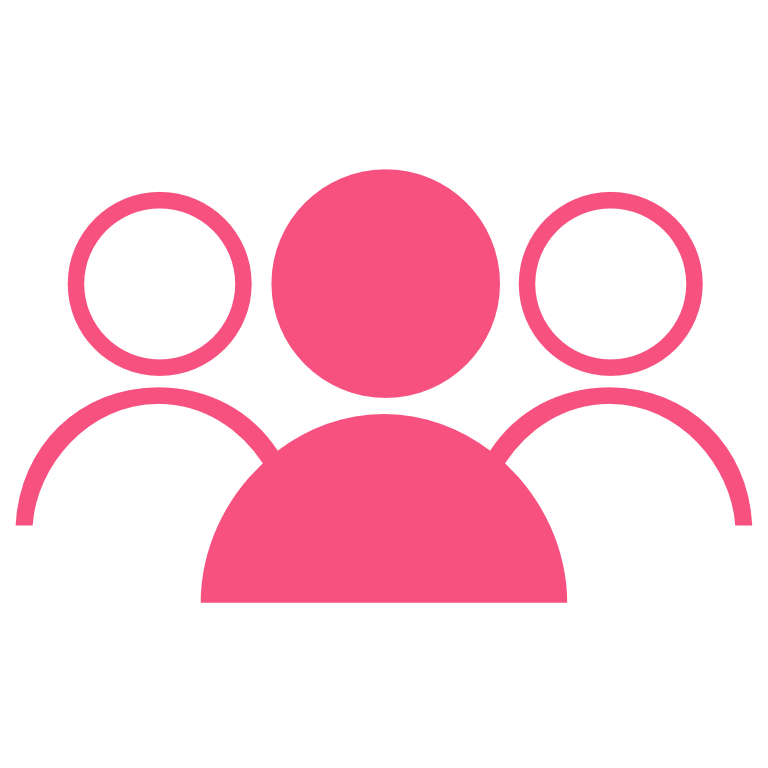 Lead Talent
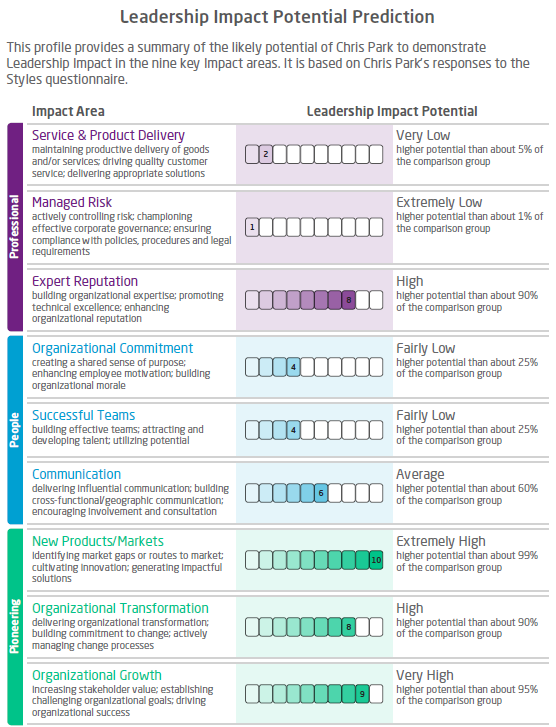 Leadership Impact
Leadership Impact:
Explores how individuals lead others
Bridges the gap between behaviours and leadership outcomes
Identifies where leaders are likely to create the most impact and achieve associated results
Includes deep dives
123
© 2022 Saville Assessment, A WTW Company. Proprietary and confidential. For WTW and WTW client use only. All rights reserved.
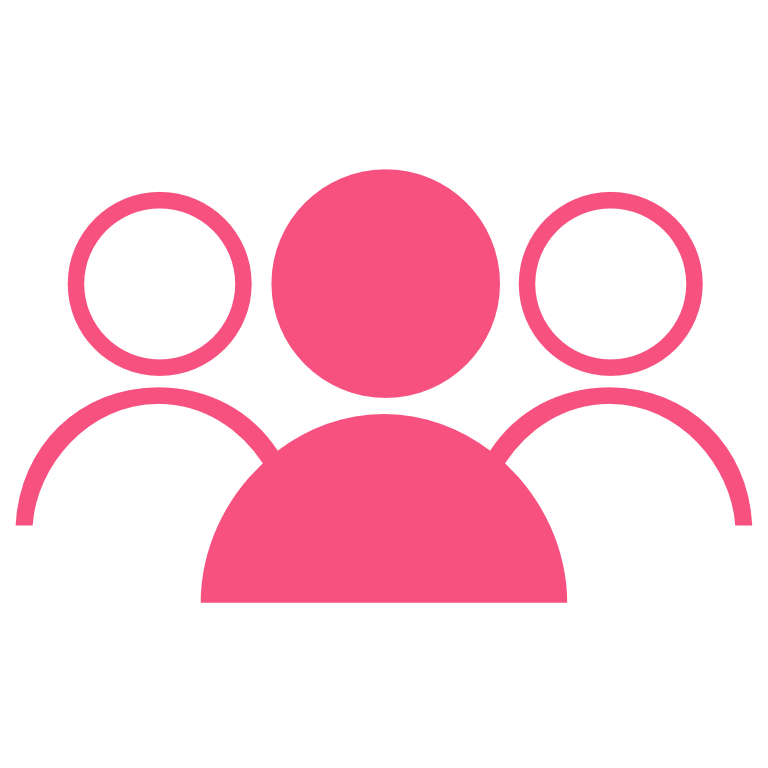 Lead Talent
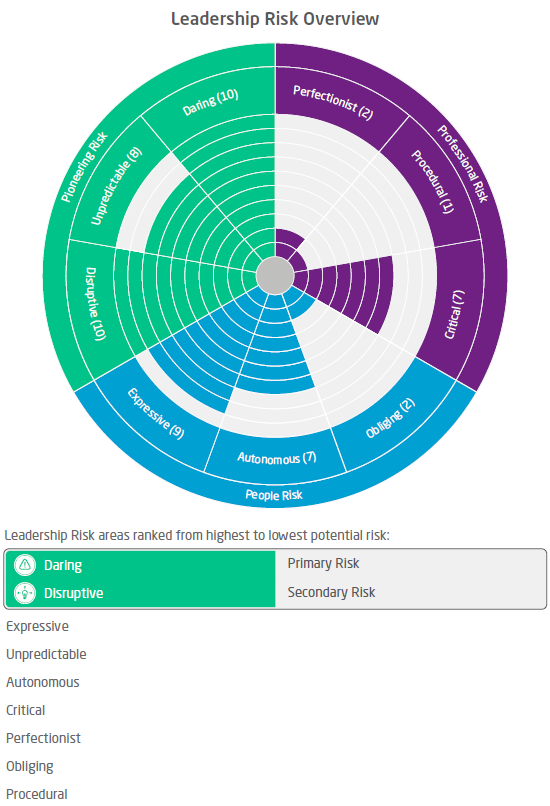 Leadership Risk
Applications and uses:
To assess leadership development pipelines and focus development around potential risk behaviors 
To understand the potential risks in relation to the impact on the culture, the organization or the leader themselves 
Where an organization is wanting to build leadership capability 
To assess overall strategic risk across a leadership population 
To facilitate change management through risk assessment of senior managers and executives
124
© 2022 Saville Assessment, A WTW Company. Proprietary and confidential. For WTW and WTW client use only. All rights reserved.
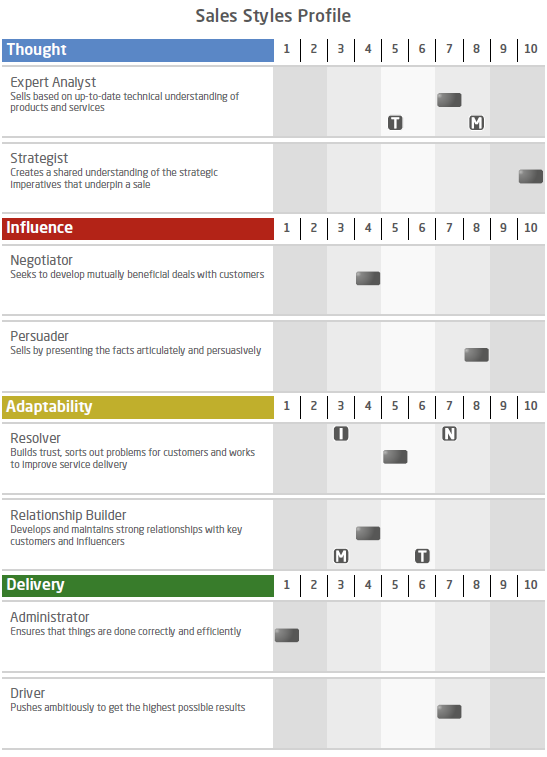 Other Role-Specific Reports
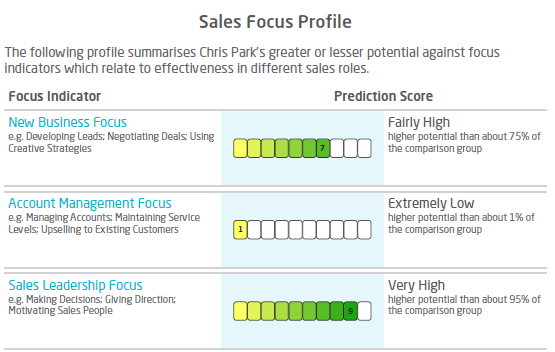 125
© 2022 Saville Assessment, A WTW Company. Proprietary and confidential. For WTW and WTW client use only. All rights reserved.
Why Create Custom Reports?
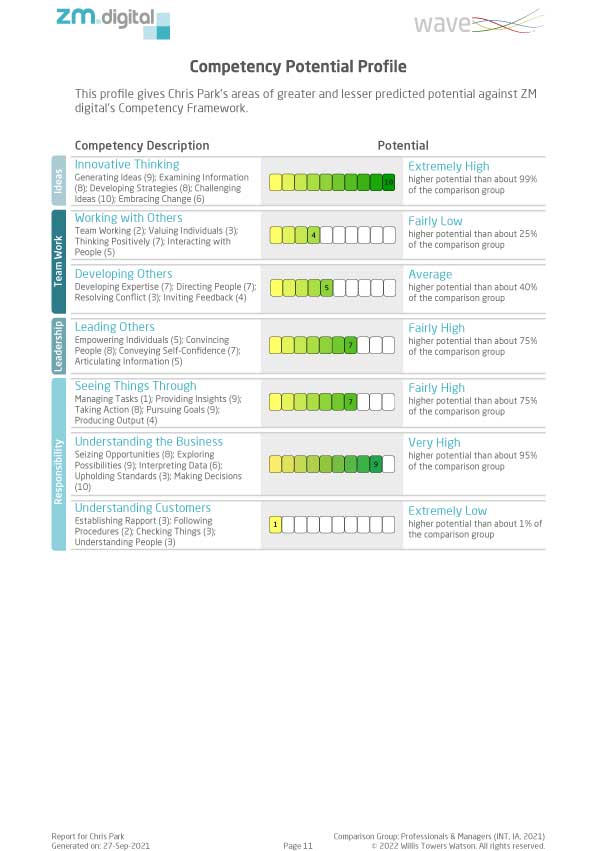 Harnessing the exceptional validity of the Wave framework 
Wave designed to measure other models well in detail 
Reporting against your model, e.g. competencies or values 
We customize different types of reports (PS, FS & Work Strengths), e.g. 
Expert & Line Manager 
Development Report 
Interview Guide 
We have created over 300 custom reports
126
© 2022 Saville Assessment, A WTW Company. Proprietary and confidential. For WTW and WTW client use only. All rights reserved.
Appropriate Benchmarking
Choosing the Right Norm Group
Available Wave norms include: 
Graduates – All
Graduates - Recent
Mixed Occupational Group
Individual Contributors 
Professionals & Managers 
Senior Managers & Executives 

Choice of norm group should take account of: 
Job, educational and work experience levels 
Representativeness 
Sample size
127
© 2022 Saville Assessment, A WTW Company. Proprietary and confidential. For WTW and WTW client use only. All rights reserved.
Prepare Candidates and Administer Wave
Unproctored Online Administration: 
Invite candidates to complete the assessment (include checking for any reasonable adjustment requirements and any anticipated problems completing the questionnaire) 
Ensure candidates have access to preparation materials 
Ensure candidates have internet access and an email address 
Inform candidate of next steps, e.g. when they will receive feedback 

In some circumstances administration can be done under supervised conditions which requires a trained test administrator to be present.
128
© 2022 Saville Assessment, A WTW Company. Proprietary and confidential. For WTW and WTW client use only. All rights reserved.
Interpretation
Interpretation should be objective 
Be clear what matters, e.g. critical behaviors and purpose of assessment 
Consistency matters, e.g. across test users 
Information from questionnaires should be integrated appropriately with other relevant assessment data 
Do group differences exist which are meaningful for interpretation?
129
© 2022 Saville Assessment, A WTW Company. Proprietary and confidential. For WTW and WTW client use only. All rights reserved.
Group Differences?
Virtually all assessment methods, including personality questionnaires, have historically tended to show some differences between groups. 
Wave shows no large differences and very few small to moderate differences in any group (age/gender/ethnicity). 
From our data of the 36 Styles dimensions; 
Only Rational shows a moderate gender difference – males score approx. 1 Sten higher than females (females are slightly higher on Attentive and Activity Oriented). 
Learning Oriented, Self-assured, Striving, Receptive, Conforming – Black group scored approx. 1 Sten higher than White group (moderate difference). 
Activity Oriented – White and Asian groups scored approx. 1 sten higher than Black group (moderate difference). 
Sampling effects should be considered as the most likely primary reason for the majority of group differences.
NB: Full fairness data can be found in the Wave Professional Styles Handbook
130
© 2022 Saville Assessment, A WTW Company. Proprietary and confidential. For WTW and WTW client use only. All rights reserved.
Ethical Considerations for Using Wave
Equal opportunities legislation 
Training requirements 
Respect for the individual and the instrument 
Data protection and privacy
e.g. data should be used only for the purposes collected unless explicit consent is given by the individual
Assessment use policy
131
© 2022 Saville Assessment, A WTW Company. Proprietary and confidential. For WTW and WTW client use only. All rights reserved.
Module 9
Reliability & Validity
132
© 2022 Saville Assessment, A WTW Company. Proprietary and confidential. For WTW and WTW client use only. All rights reserved.
Reliability & Validity
Page 100
Reliability: How consistently and precisely an assessment measures a characteristic. 

Validity: Related to the relevance and predictive power of an assessment.
133
© 2022 Saville Assessment, A WTW Company. Proprietary and confidential. For WTW and WTW client use only. All rights reserved.
[Speaker Notes: Reliability – accuracy and consistency - .7
Validity – relevance and predictive power - .3]
Reliability
Nothing can be measured with absolute accuracy
A test’s reliability concerns the precision and consistency of measurement
The more error in test scores the lower the reliability
Generally, the longer the test the greater the reliability
NB: Use total scores on Swift tests for decision making
Reliability is a prerequisite for Validity
134
© 2022 Saville Assessment, A WTW Company. Proprietary and confidential. For WTW and WTW client use only. All rights reserved.
[Speaker Notes: Loop back to nothing can be measured with absolute accuracy – forms of error we can’t always account for]
Potential Sources of Error in Self-Report
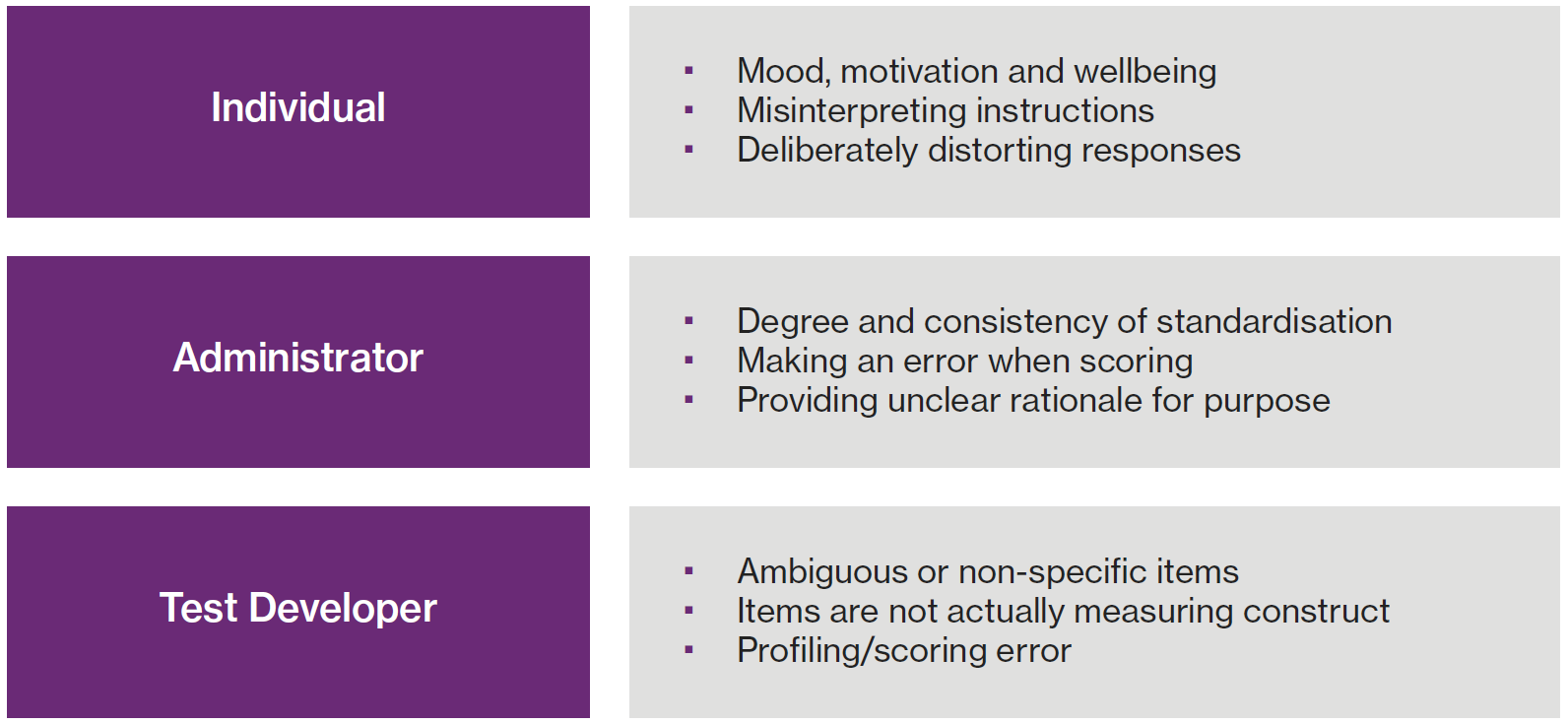 Individual
Administrator
Test Developer
135
© 2022 Saville Assessment, A WTW Company. Proprietary and confidential. For WTW and WTW client use only. All rights reserved.
[Speaker Notes: Individual – mood, illness, distortion
Administrator – consistency, standardisation
Test Developer – ambiguous, not measuring what it’s meant to measure]
Methods of Assessing Reliability
Test-Retest – administering the same test twice 
+ Gives indication that attribute is stable
- Candidates not willing to do it twice

Alternate Form – administering two parallel forms 
+ Shows developer is clear/consistent on what is measured 
-  Has the expense of developing two forms

Internal Consistency – administering only 1 test once
+ Easy to do as only requires one test on one occasion
- Can be misleadingly high with repetitive item content
136
© 2022 Saville Assessment, A WTW Company. Proprietary and confidential. For WTW and WTW client use only. All rights reserved.
[Speaker Notes: Test-retest
 - Attribute is stable
 - hard to get because candidate might not be willing to do it twice – 
- wave .75


Alternate/ Parallel
 - two versions of the same assessment are closely related (think of PS and FS)
 - clear and consistent in terms of what is measured

 - cost of having two versions to compare
 - wave .86


Internal consistency
 - internal correlations of measures in a questionnaire – how well the questions in one scale are related

If items are repetitive the correlations could look really really high but not actually demonstrate good underlying relationship

- Wave .74]
Wave Professional Styles Reliability
Test-Retest Reliability

Dimension mean .75 (range from .58 to .85)

N = 100
Alternate Form Reliability

Dimension mean .86 (range from .78 to .93)

N = 1,153
Internal Consistency Reliability

Dimension mean .74 (range from .58 to .86)

N = 1,153
137
© 2022 Saville Assessment, A WTW Company. Proprietary and confidential. For WTW and WTW client use only. All rights reserved.
Aspects of Validity in Self-Report
Page 135
138
© 2022 Saville Assessment, A WTW Company. Proprietary and confidential. For WTW and WTW client use only. All rights reserved.
[Speaker Notes: Face and Faith


Content: Focusing on relevant content (i.e. job and work-related)

Construct: Measures expected underlying value such as a trait or theory 
(for example a beahvioural measure aimed at building relationships shouldn’t be more focused on anything else)

Consequential: consequences of using the assessment – do no harm, appropriate for promotion decision, etc.

Criterion: - does the questionnaire predict a particular criterion? E.g. job competency]
The Wave Model: Validity
Performance Driven 
Questions were selected on the basis of how well each facet (motive and talent) correlated with overall performance and potential. 

Dynamic Rating Format 
By enabling a dual dynamic rating format (‘ra-ra’) it is possible to further improve the validity. 

Predictive Competencies 
Competencies and self-report questions which were less correlated with overall performance were dropped. 

Project Epsom 
A large sample of participants (N=308) validated the Wave model, alongside other popular personality questionnaires.
139
© 2022 Saville Assessment, A WTW Company. Proprietary and confidential. For WTW and WTW client use only. All rights reserved.
[Speaker Notes: Designed with validity in mind, from the start – items written and selected to predict overall working performance

Rate/Rank – helps minimise distortion – makes profiles more reflective of people’s typical behaviour

Only the most predictive competencies were kept, those giving less prediction about performance were less useful so we didn’t keep them in

Epsom – looking at constructs of existing assessments – more information in your workbooks]
Validity of Different Selection Techniques
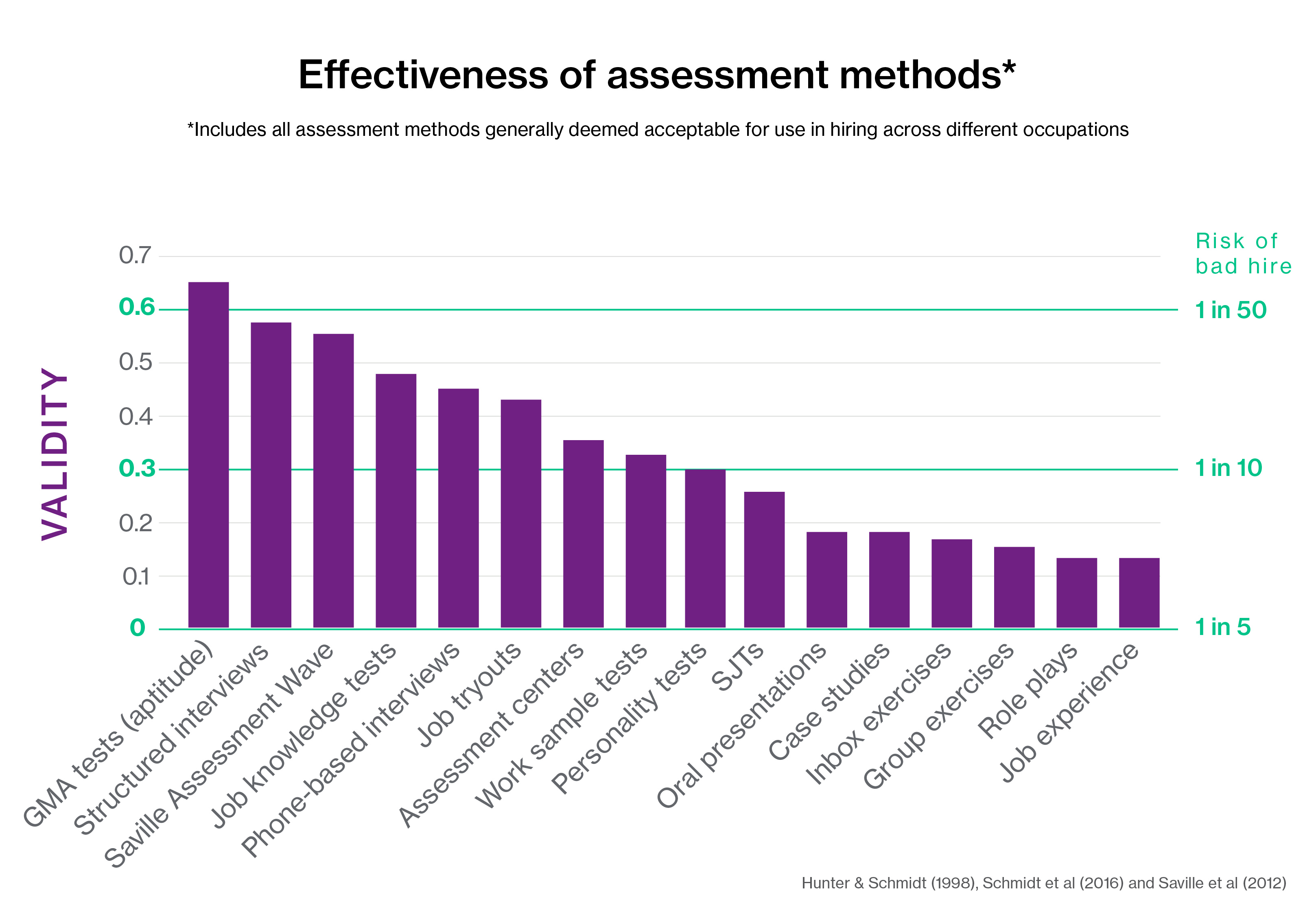 140
© 2022 Saville Assessment, A WTW Company. Proprietary and confidential. For WTW and WTW client use only. All rights reserved.
[Speaker Notes: Based on our own data as well as meta-analyses

When you are building a selection process/ ac make sure you’re using the methods which will give you most value – what’s going to be giving the information you really need?]
The Wave Model
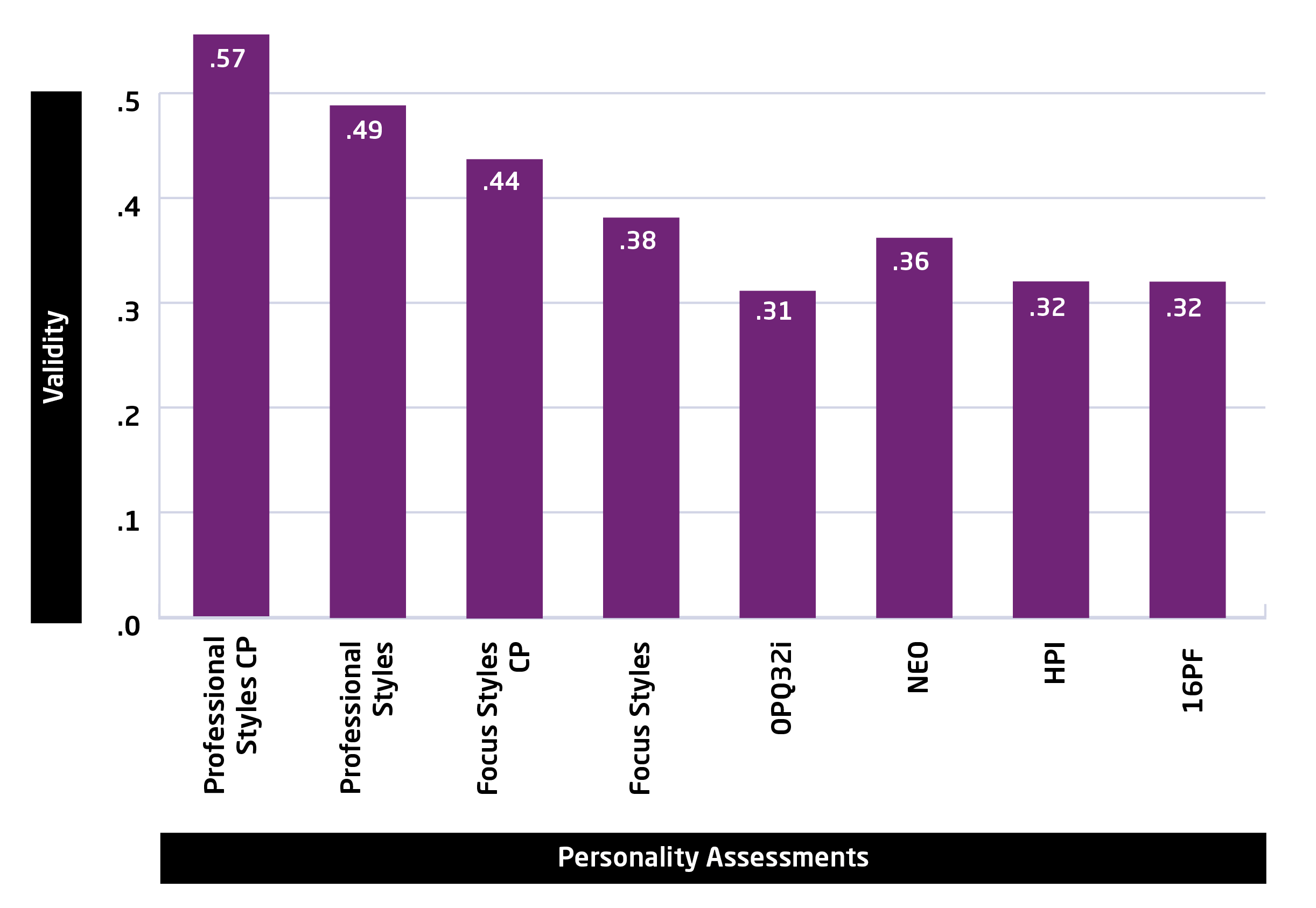 Validity
141
© 2022 Saville Assessment, A WTW Company. Proprietary and confidential. For WTW and WTW client use only. All rights reserved.
[Speaker Notes: Anything over .3 is giving good prediction about performance, so all of these tools are good]
Validity? So What?
0 Validity – 1 person in 5 will be a poor performer
Questionnaires with the highest validity increase the chance of selecting the best performers at work and considerably reduce selection errors 
Moving from recruiting using a questionnaire with a validity of +0.3 to using a questionnaire with a validity of +0.6 can double the cost benefit to an organization 
This can also reduce the number of serious selection errors five-fold
0.3 Validity – 1 person in 10 will be a poor performer
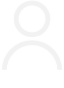 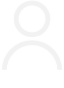 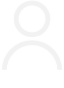 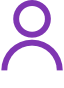 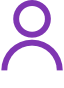 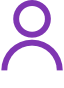 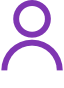 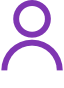 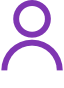 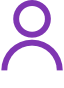 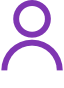 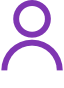 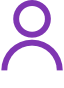 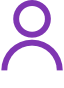 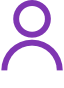 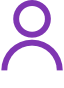 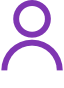 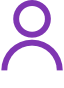 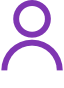 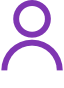 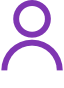 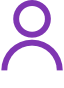 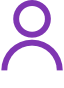 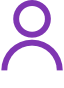 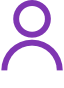 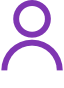 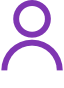 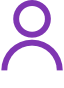 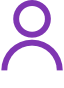 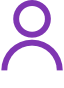 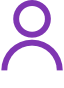 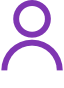 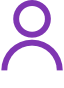 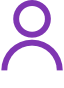 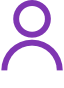 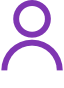 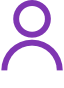 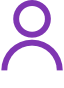 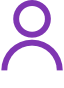 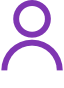 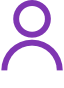 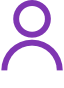 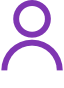 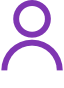 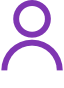 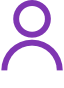 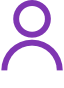 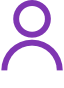 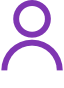 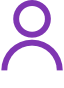 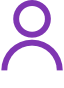 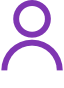 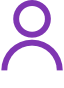 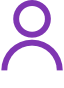 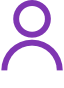 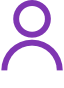 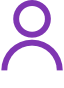 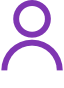 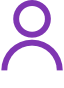 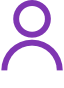 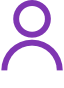 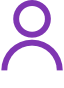 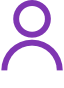 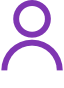 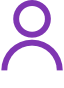 0.6 Validity – 1 person in 50 will be a poor performer
142
© 2022 Saville Assessment, A WTW Company. Proprietary and confidential. For WTW and WTW client use only. All rights reserved.
[Speaker Notes: Page 140

The greater your validity, the greater the benefit to the organization as you get more test utility or return on investment.


The greater your validity, the smaller the risk of a wrong hire, the more accurate your selection process is of hiring the right person -  so the return on investment is massive]
Return on Investment
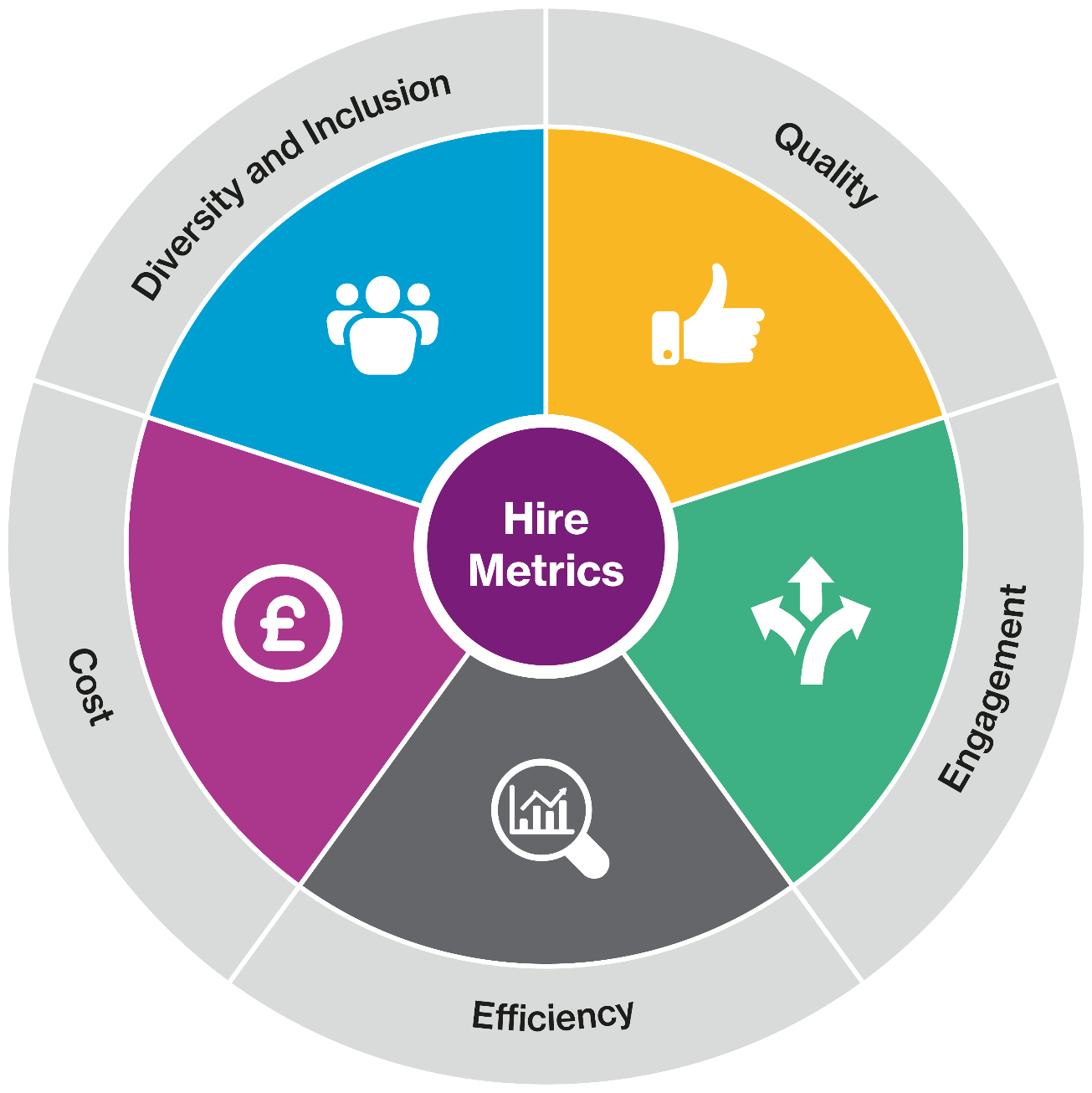 Saville Assessment ROI Model
143
© 2022 Saville Assessment, A WTW Company. Proprietary and confidential. For WTW and WTW client use only. All rights reserved.
[Speaker Notes: Our ROI model – using rigorous, robust assessment means you’re giving candidates a Quality experience and helping engagement whilst getting what you need from the selection methods too. You can reliability screen out less suitable candidates and select in those who will support the organisation best.

Consider the cost of a poor hire, needing to go out to recruit again, administrator time and resource

Standarised, objective, less room for subjectivity and bias which could unfairly impact different groups – genders, ages, ethnicities, etc.]
Module 10
Selection Case Study
144
© 2022 Saville Assessment, A WTW Company. Proprietary and confidential. For WTW and WTW client use only. All rights reserved.
Business Development Manager: Job Analysis
Case Study: Selection
Workbook page 114
Refer back to the Job Analysis section (page 14) of your workbook and note down the five behavioral competencies you identified as critical for the Business Development Manager Role

You will be carrying out a competency-based interview focusing on these competencies as part of the next stage of the selection process.
145
© 2022 Saville Assessment, A WTW Company. Proprietary and confidential. For WTW and WTW client use only. All rights reserved.
Case Study: Job Analysis
‘Hire’ Card Deck – Behavioral Sections
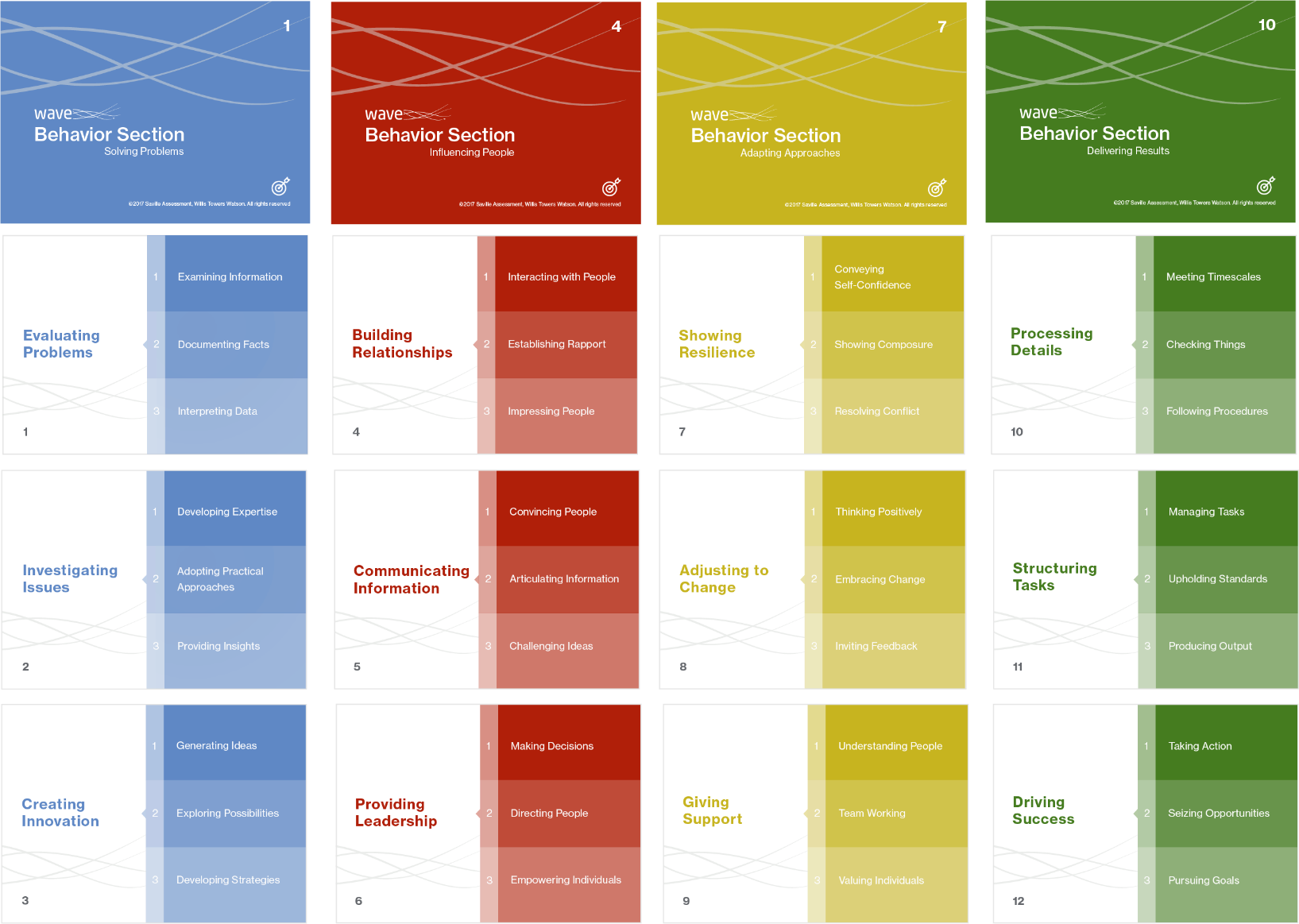 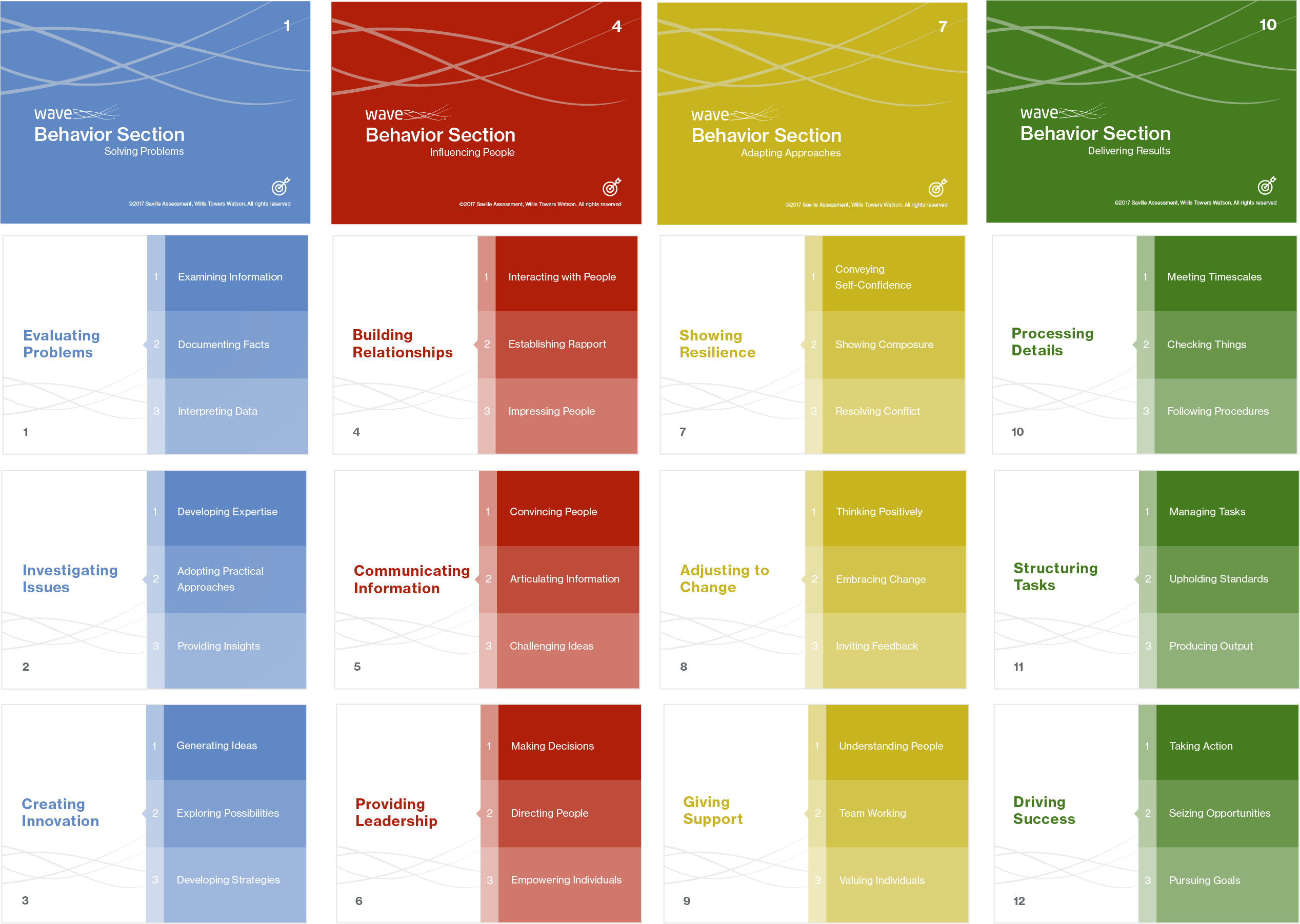 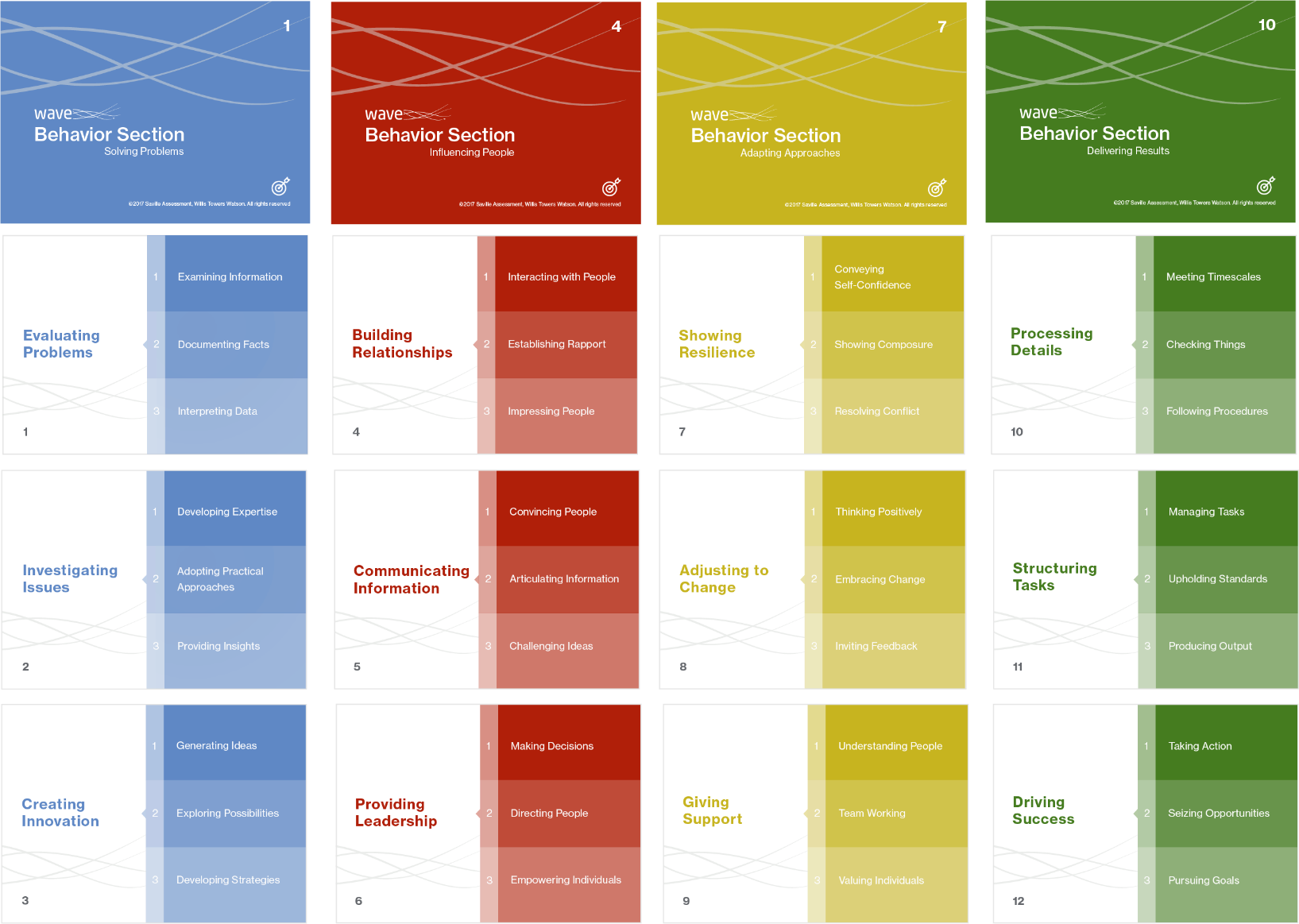 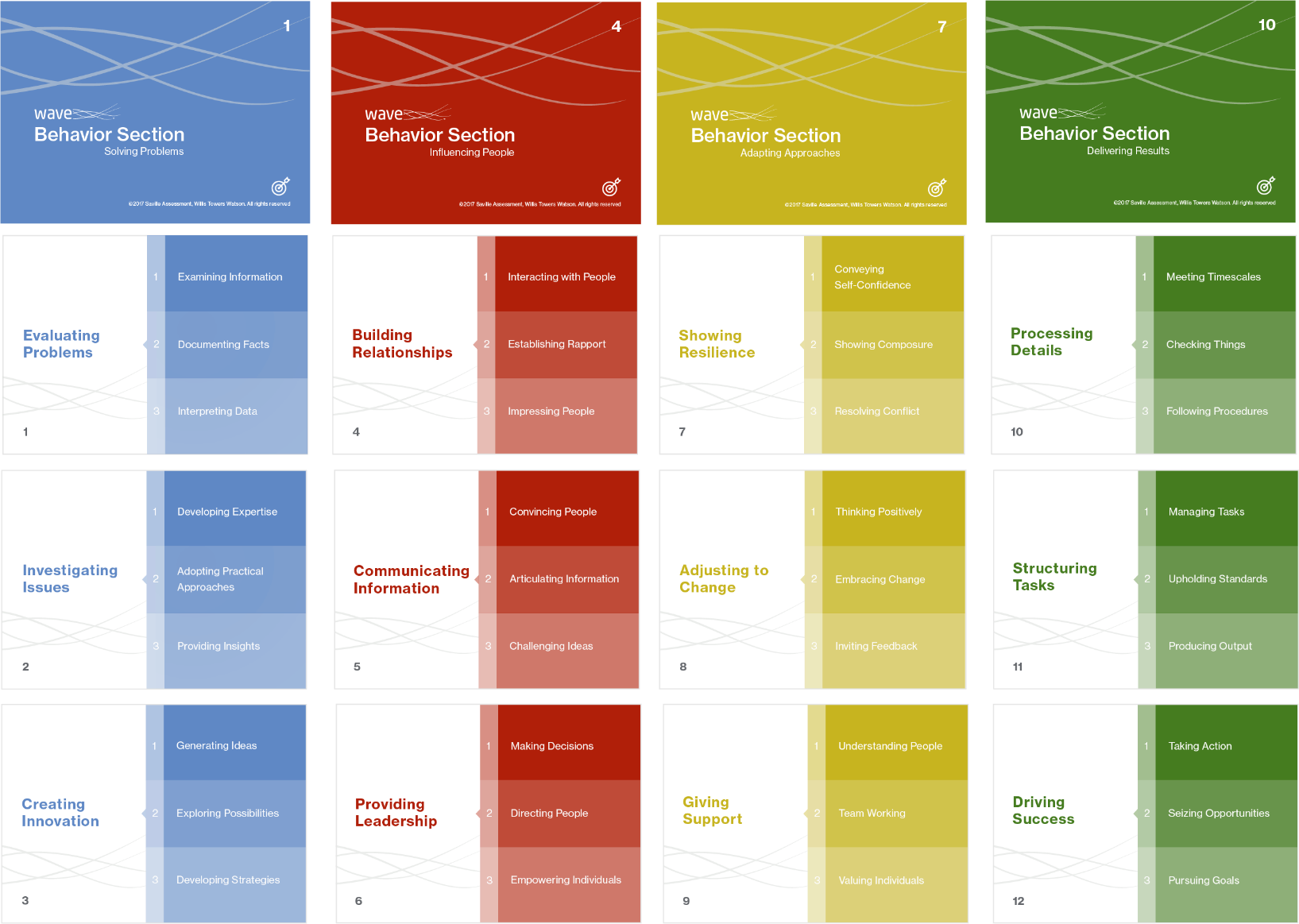 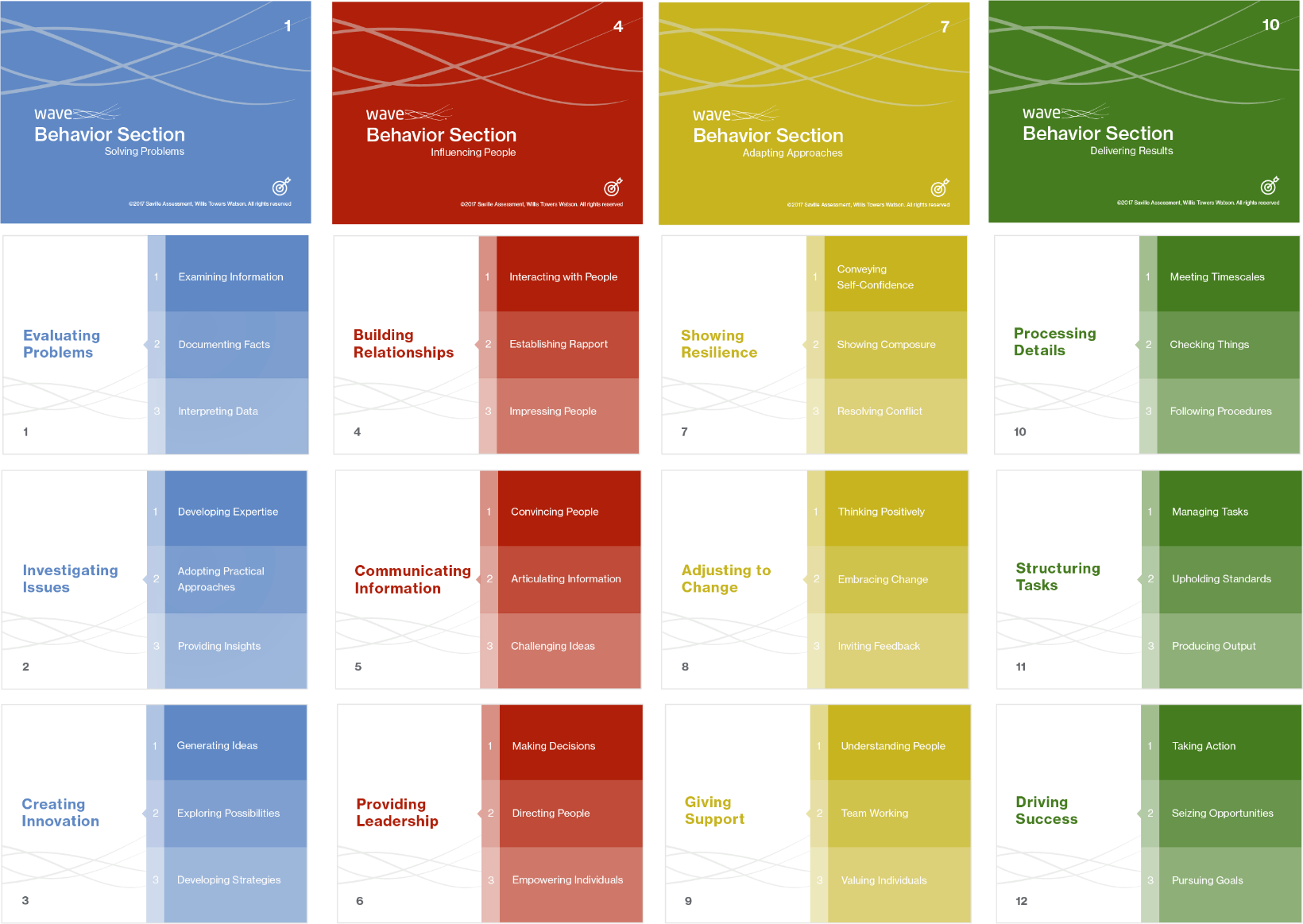 146
© 2022 Saville Assessment, A WTW Company. Proprietary and confidential. For WTW and WTW client use only. All rights reserved.
[Speaker Notes: Encourage trainees to discuss these 12 Wave Sections in relation to the role
The goal is to choose 4 Sections as critically important, these do not need to be split across the 4 Clusters/colors
All Sections are positively worded, making them all sound desirable, try to think of which behaviors a person could not do the job without]
Saville Assessment Aligned Model
147
© 2022 Saville Assessment, A WTW Company. Proprietary and confidential. For WTW and WTW client use only. All rights reserved.
Business Development Manager: Candidate Evaluation
Case Study: Selection
Workbook page 112
Evaluate Sam’s potential strengths, areas of concern, and areas you would wish to probe further against the elements identified in Task One, using Sam’s Wave Professional Styles Expert Report to guide you.

You should refer to specific aspects of the Wave Professional Styles Expert Report in your summary (e.g. Psychometric Profile, Competency Potential Profile and Predicted Culture/Environment Fit Profile).

Sam’s report is on pages 117-128 in your workbook.
148
© 2022 Saville Assessment, A WTW Company. Proprietary and confidential. For WTW and WTW client use only. All rights reserved.
Business Development Manager: Interview Question Generation
Case Study: Selection
Workbook page 129
Generate a set of competency-based questions that will be used to probe Sam Jenkins during the interview stage, against the five key competency areas.

Aim to produce one question per competency.

Example competency-based questions from the Interview Guide can be found on page 130.
149
© 2022 Saville Assessment, A WTW Company. Proprietary and confidential. For WTW and WTW client use only. All rights reserved.
Module 11
Development Case Study
150
© 2022 Saville Assessment, A WTW Company. Proprietary and confidential. For WTW and WTW client use only. All rights reserved.
Business Development Manager: Development
Case Study: Development
Workbook page 131 – Stage 1
Now that Sam has been in the role for one year, the team are looking for ways to work more effectively together.

Which areas of strength could Sam build on or use to greater effect?
Which areas of improvement would be most likely to have the greatest impact  on Sam’s performance?
Which areas may Sam be potentially overplaying and what is the potential impact on performance?

You should refer to specific aspects of the Wave Focus Styles Expert Report in your summary (e.g. Psychometric Profile, Competency Potential Profile and Predicted Culture/Environment Fit Profile).

Sam’s report is on pages 165 - 171 in your workbook.
151
© 2022 Saville Assessment, A WTW Company. Proprietary and confidential. For WTW and WTW client use only. All rights reserved.
Business Development Manager: Work Role
Case Study: Development
Workbook page 140 – Stage 2
Background:


The e-Learning Account Management team have been working together for a year now. Tradigital have asked you to conduct a Team Effectiveness Workshop to discuss how the team are working together.

Review Sam’s Work Roles Report and the group profile, and answer the following questions:
How do Sam’s work roles complement the team and vice versa?
What are the potential gaps in terms of roles within the team?
What actions would help Sam and the team work more effectively together?


Sam’s report is on pages 176 - 184 in your workbook.
152
© 2022 Saville Assessment, A WTW Company. Proprietary and confidential. For WTW and WTW client use only. All rights reserved.
Next Steps
Contact our Duty Consultant for additional support
Call: +44 (0)208 619 9000	Email: info@savilleassessment.com
153
© 2022 Saville Assessment, A WTW Company. Proprietary and confidential. For WTW and WTW client use only. All rights reserved.
Administering Tests: A Recap
No annual subscription fees to use tests

No separate administration, scoring or profiling fees

Saville Assessment Bureau – your managed service option: Complete the form and our Bureau team will set up the questionnaire and send you reports 

Saville Assessment Oasys – your self-service option: One-off set up fee and then a third off report costs. Your Oasys platform can be branded
154
© 2022 Saville Assessment, A WTW Company. Proprietary and confidential. For WTW and WTW client use only. All rights reserved.
The Saville Assessment Community
What you can expect:
Support from our duty consultant, bureau team and account managers
Opportunities for continued professional development
Invitations to webinars and practitioner masterclasses 
Discussion on industry-specific news and topics 
Networking opportunities with other professionals, including our series of Wave User Groups 
Privileged offers
Access to our Client Resource Area
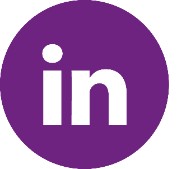 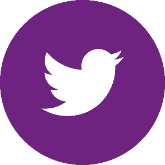 https://www.linkedin.com/company/saville-assessment
@savilleassess
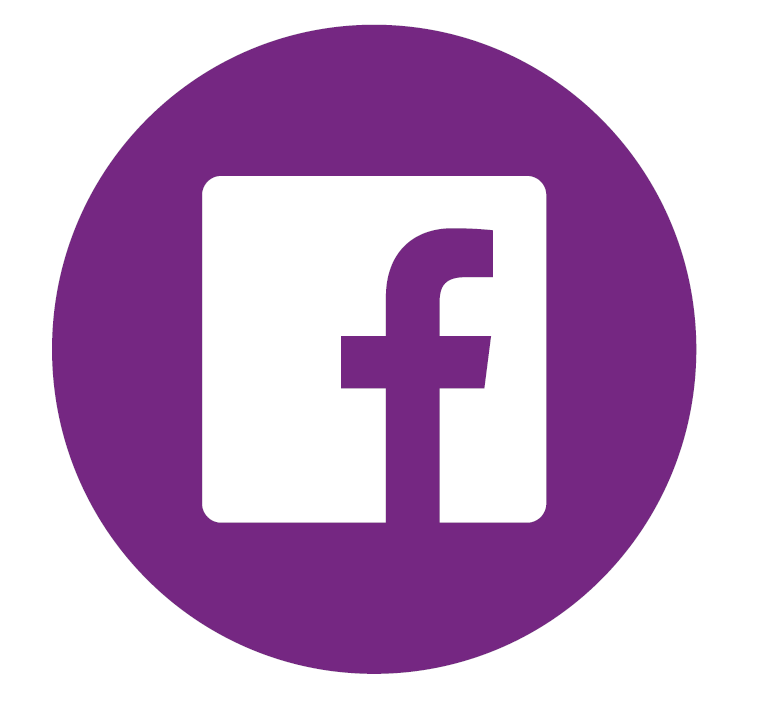 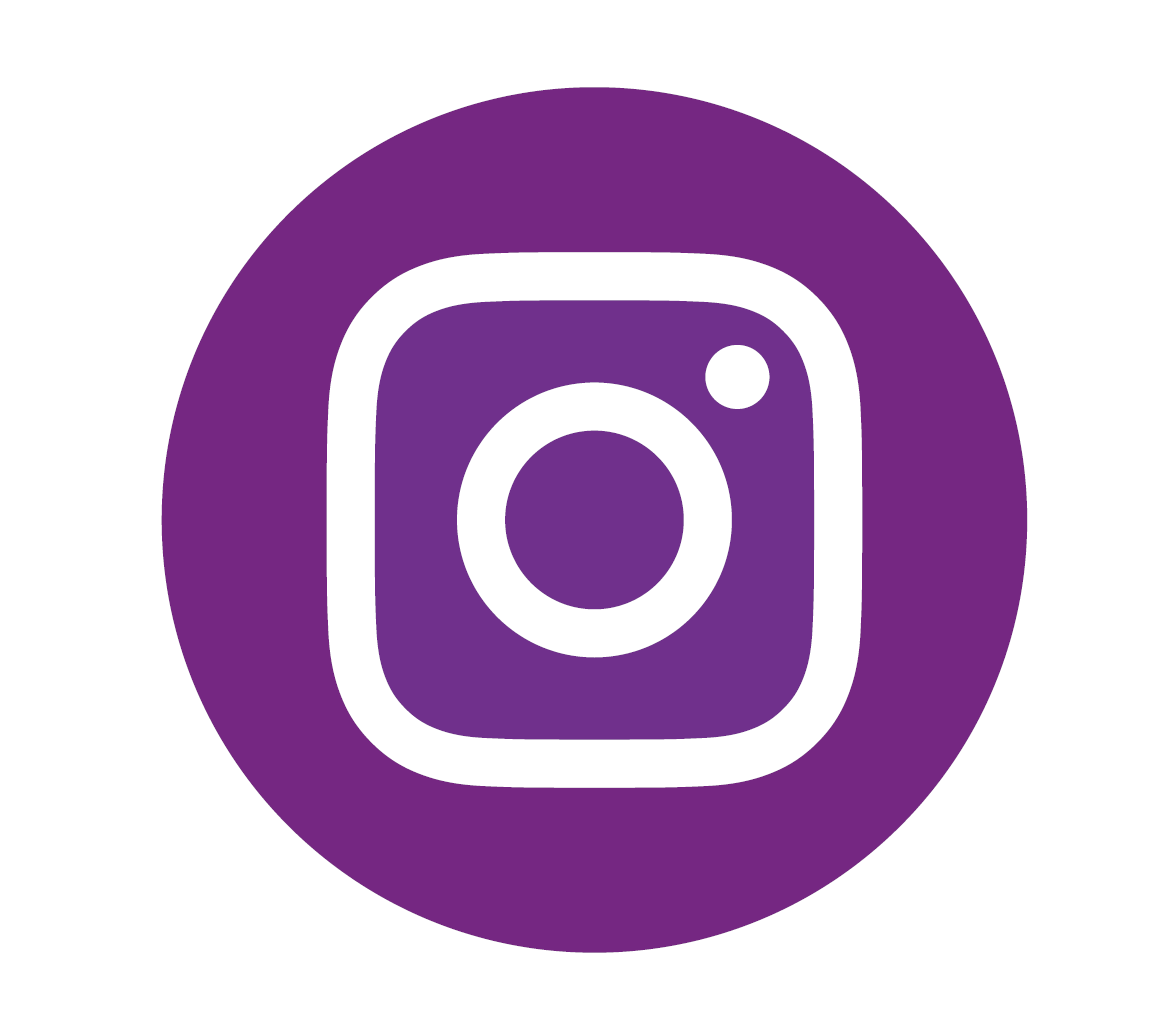 @savilleassess
www.facebook.com/SavilleAssess/
155
© 2022 Saville Assessment, A WTW Company. Proprietary and confidential. For WTW and WTW client use only. All rights reserved.
Thank You
156
© 2022 Saville Assessment, A WTW Company. Proprietary and confidential. For WTW and WTW client use only. All rights reserved.